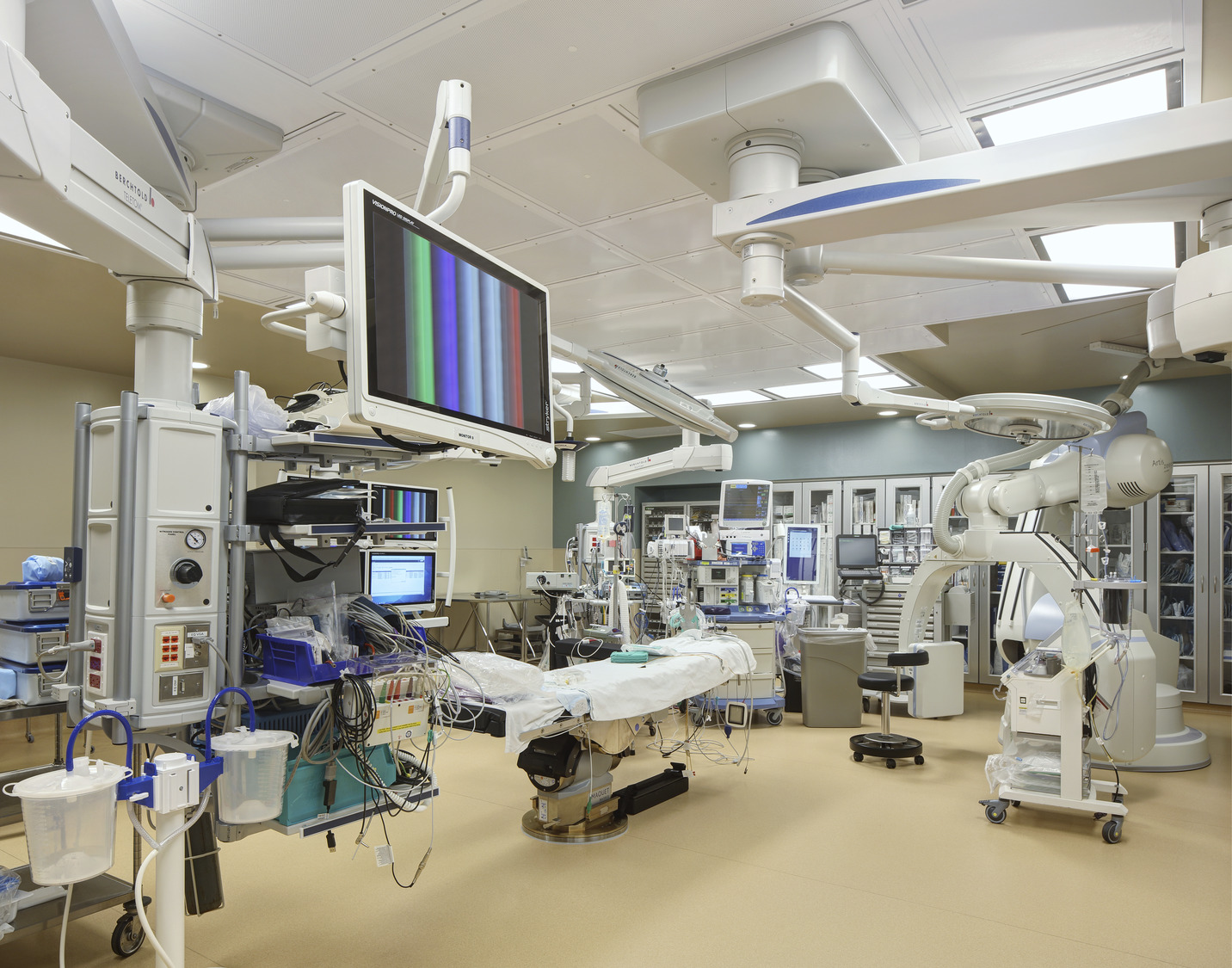 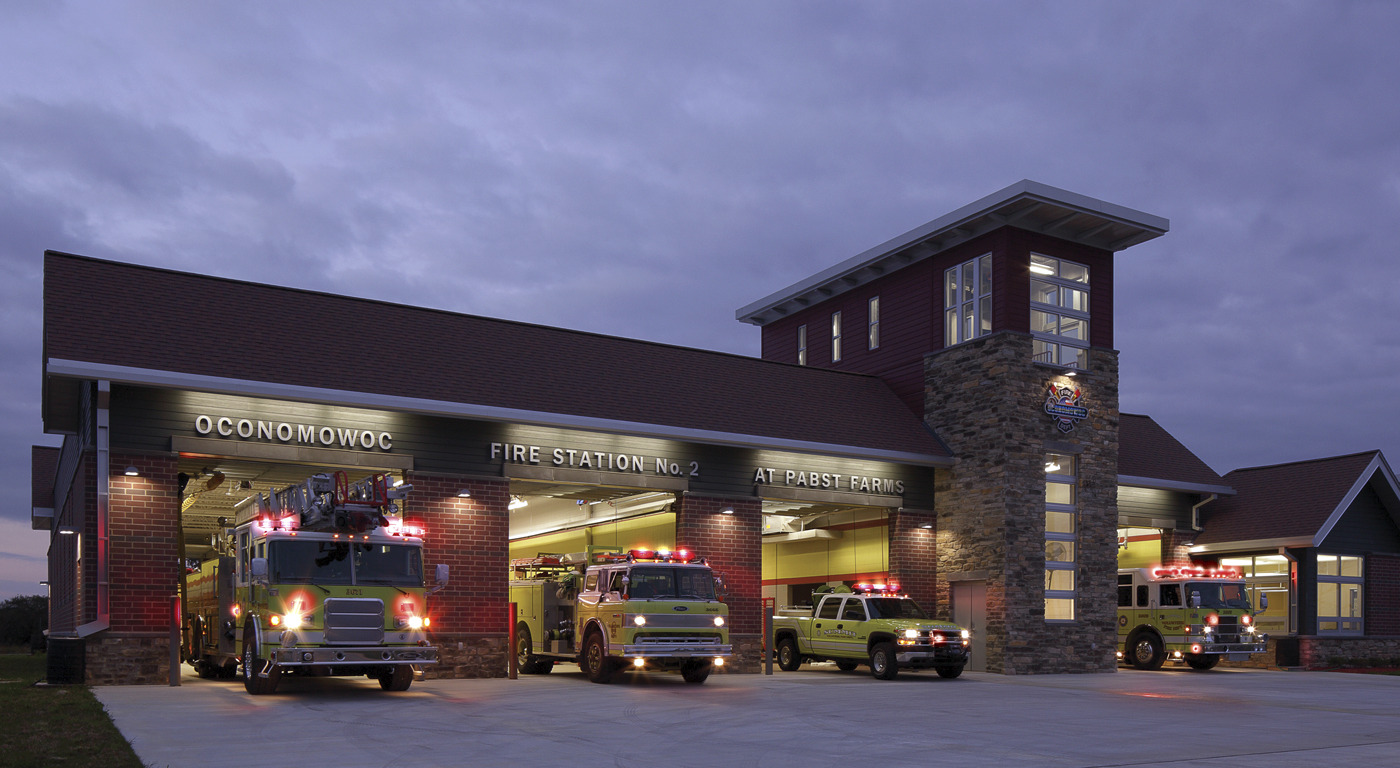 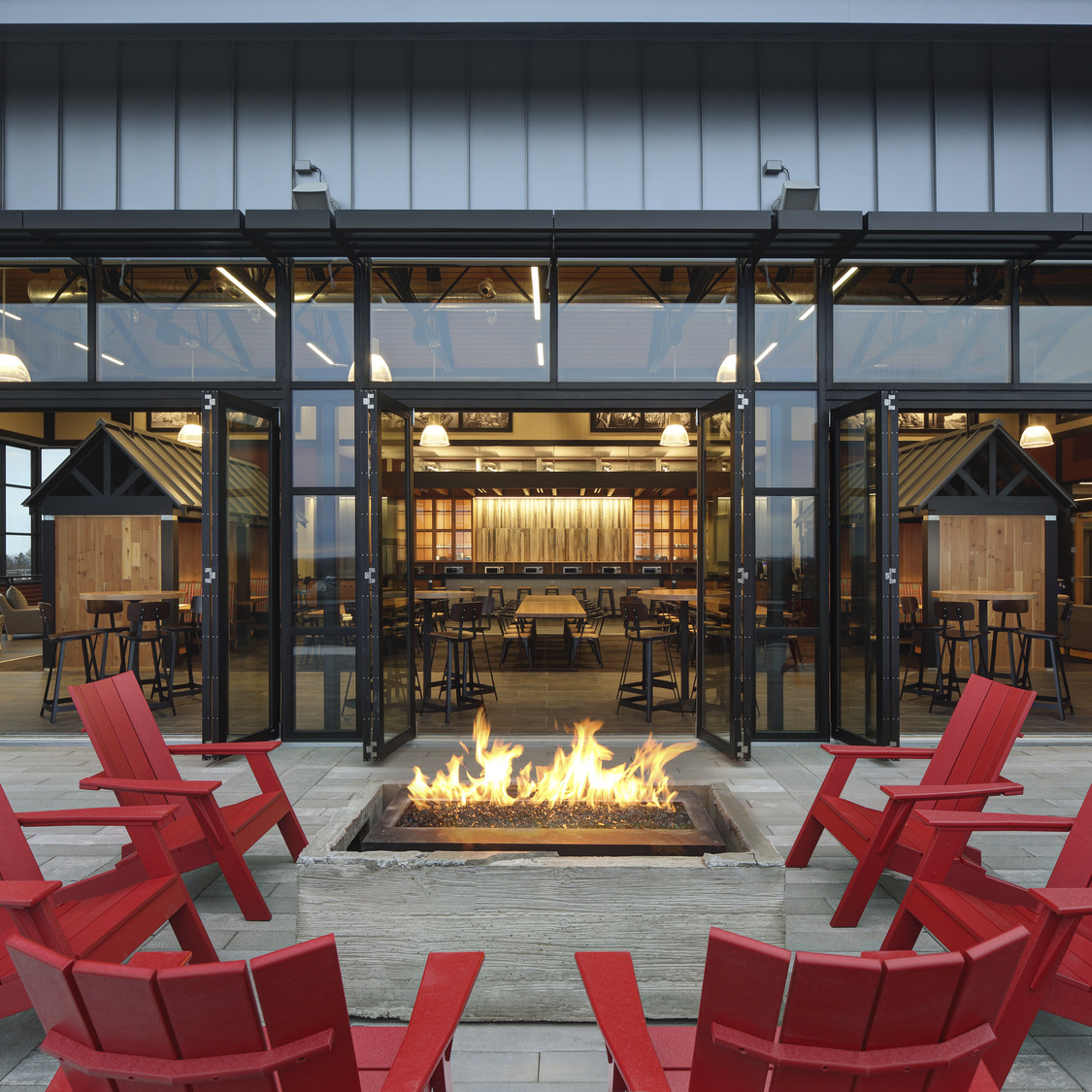 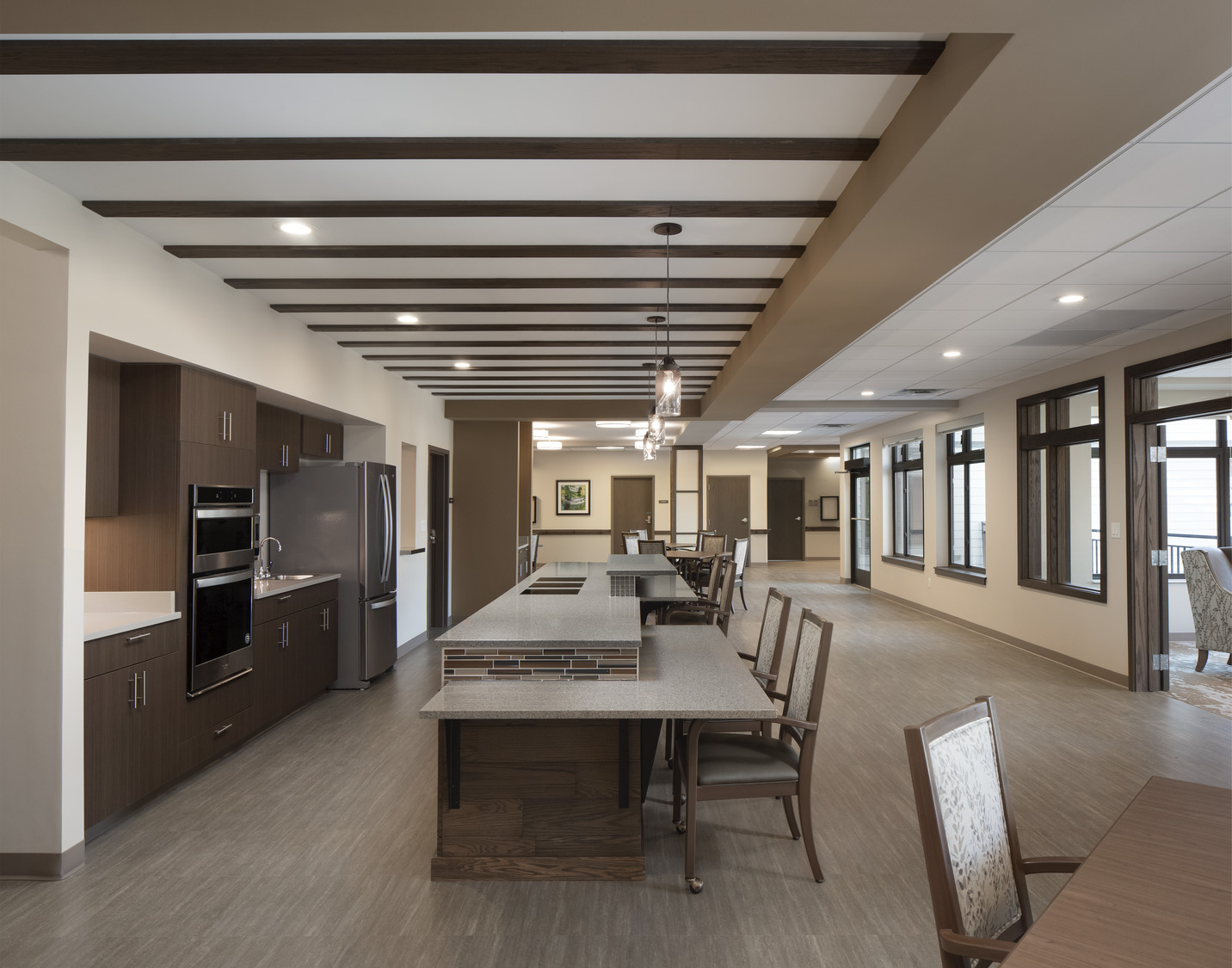 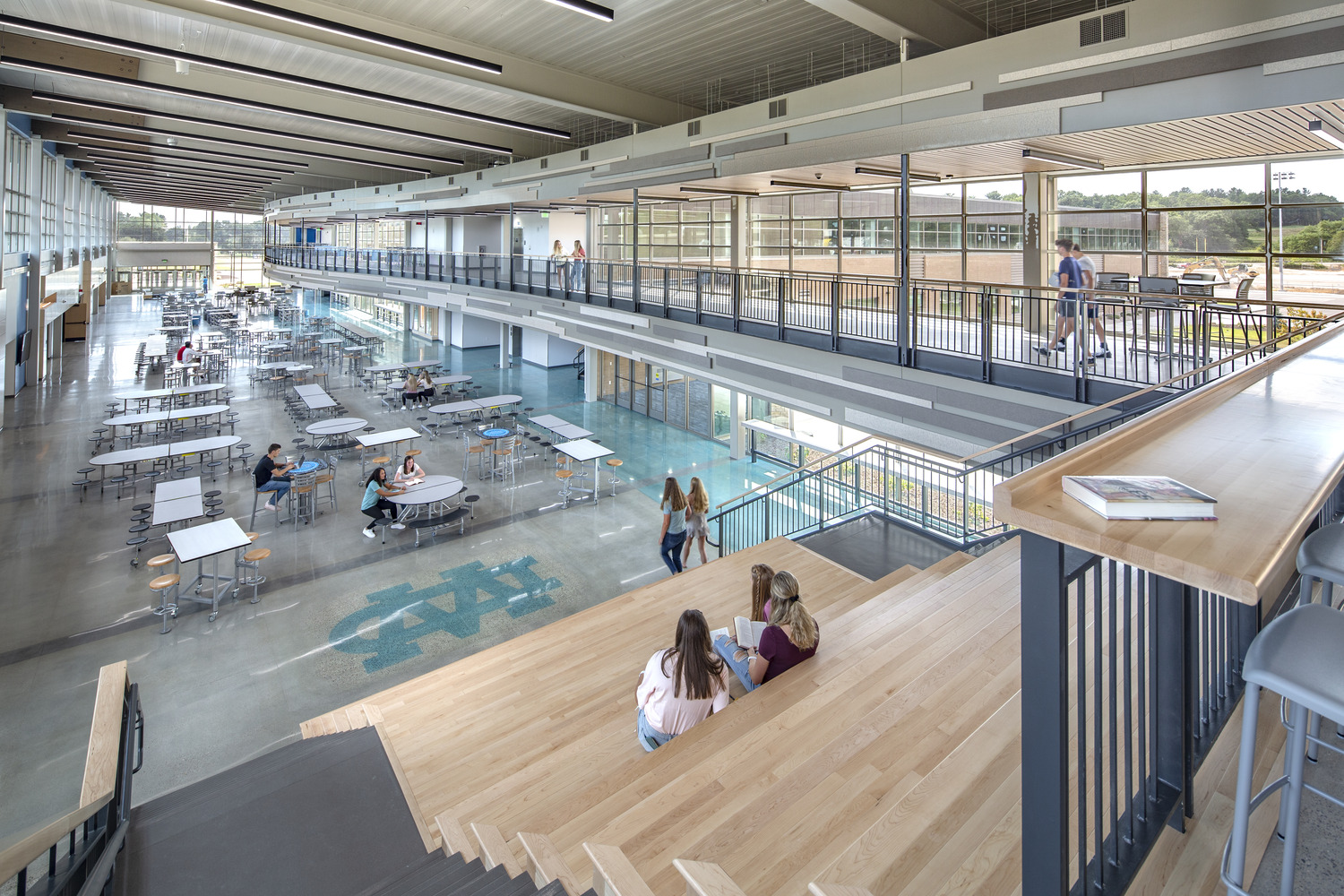 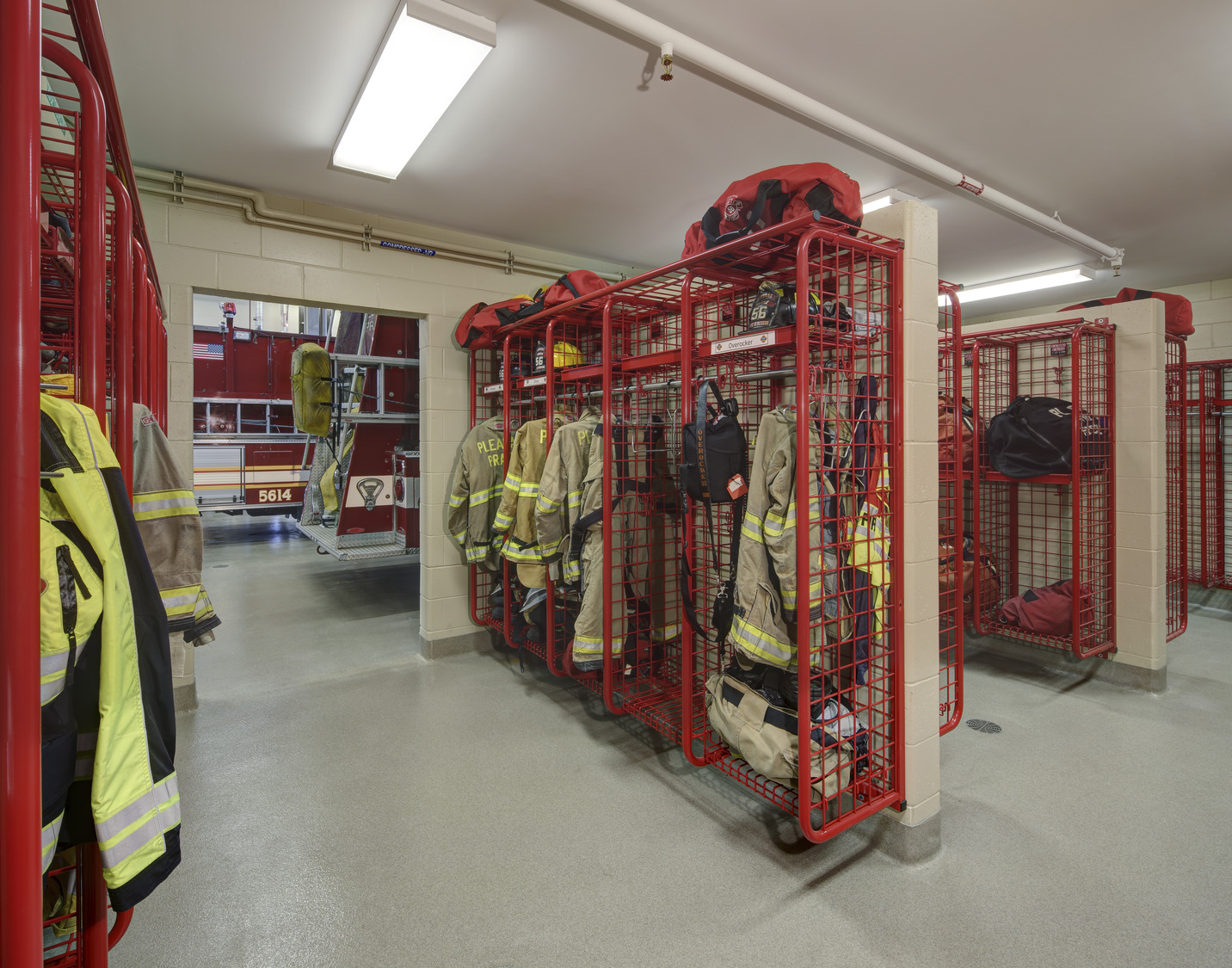 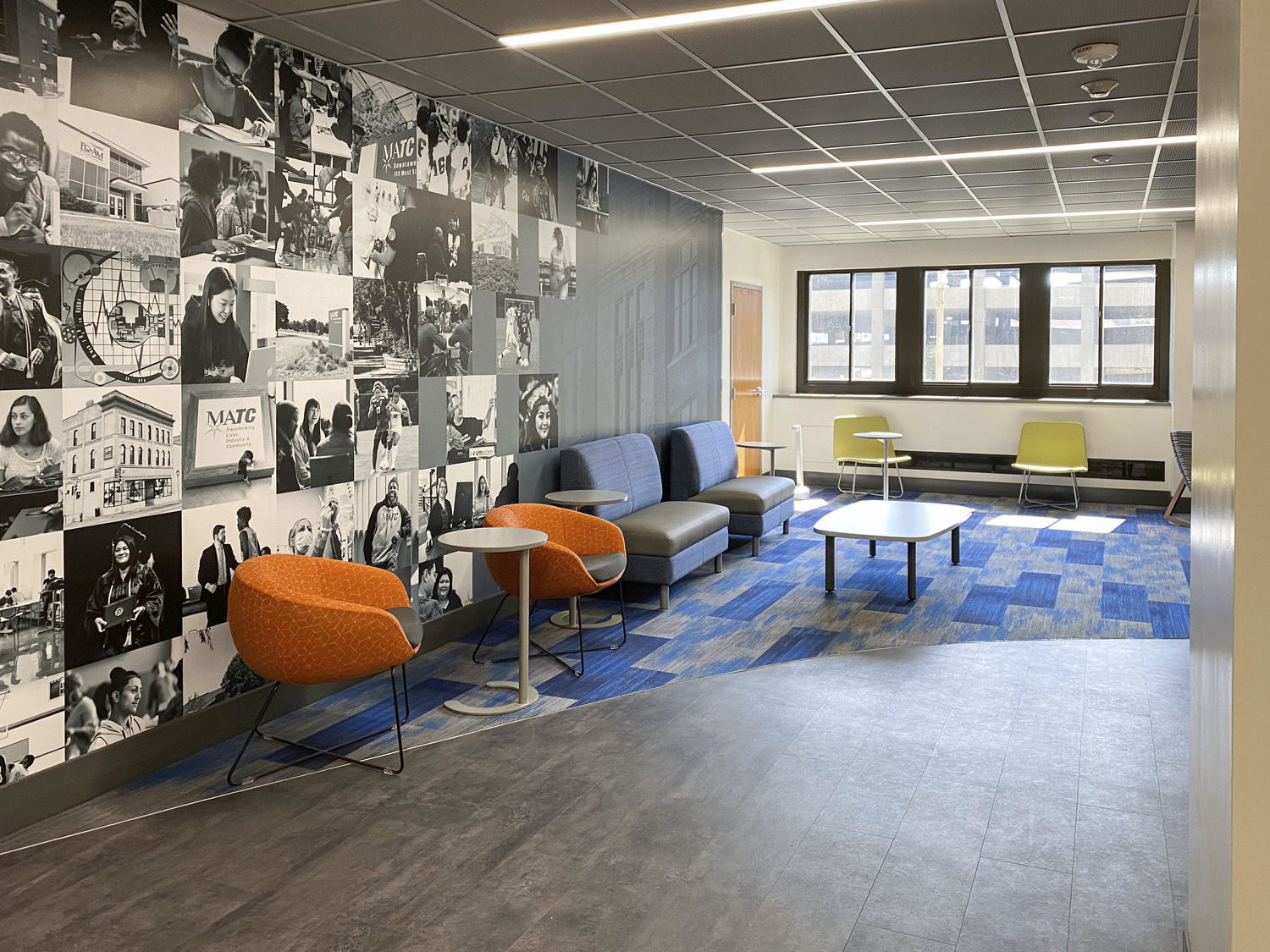 ARCHITECTURAL TRENDS
Plunkett Raysich Architects
 
Kevin Broich, AIA, NCARB
PARTNER
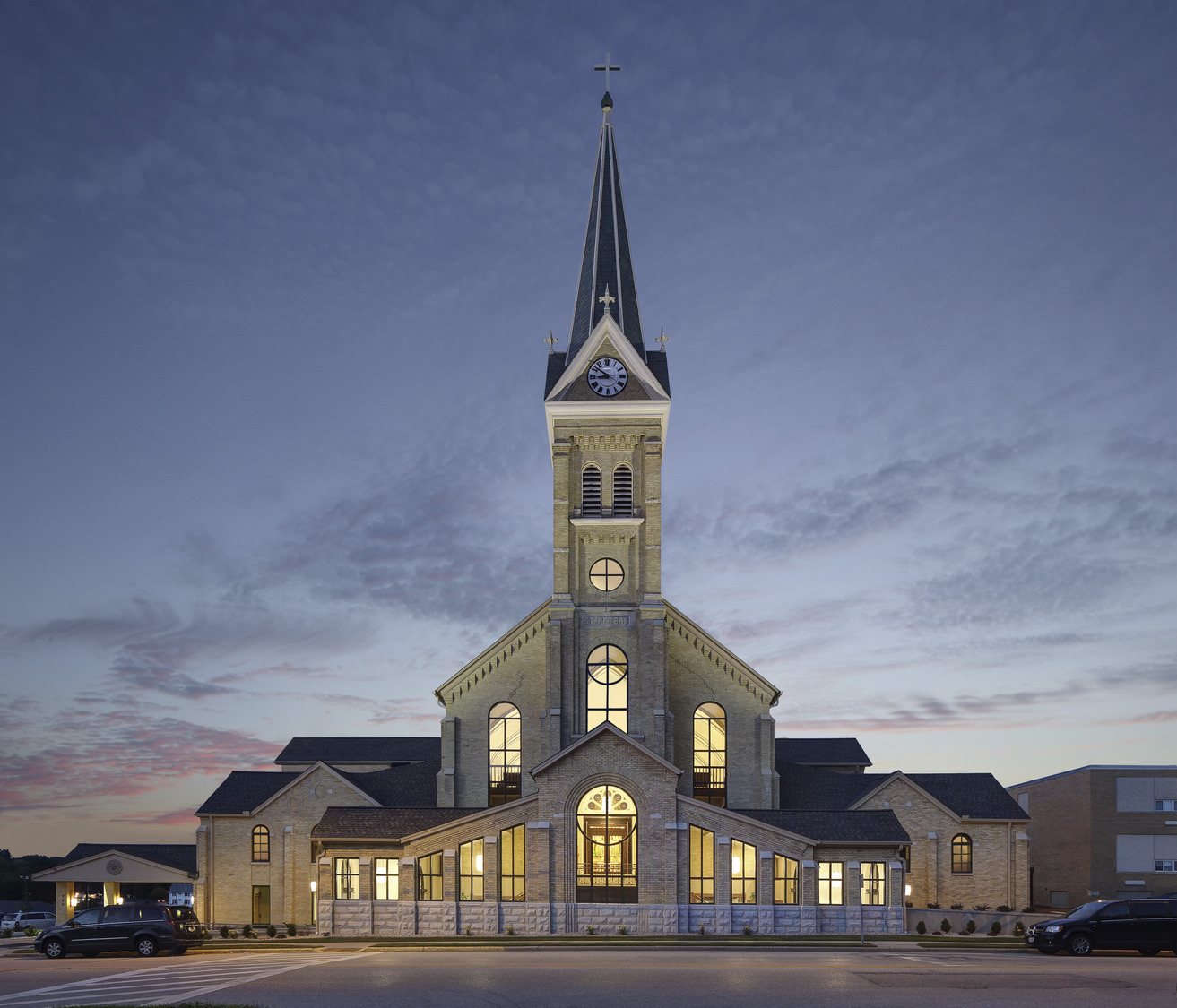 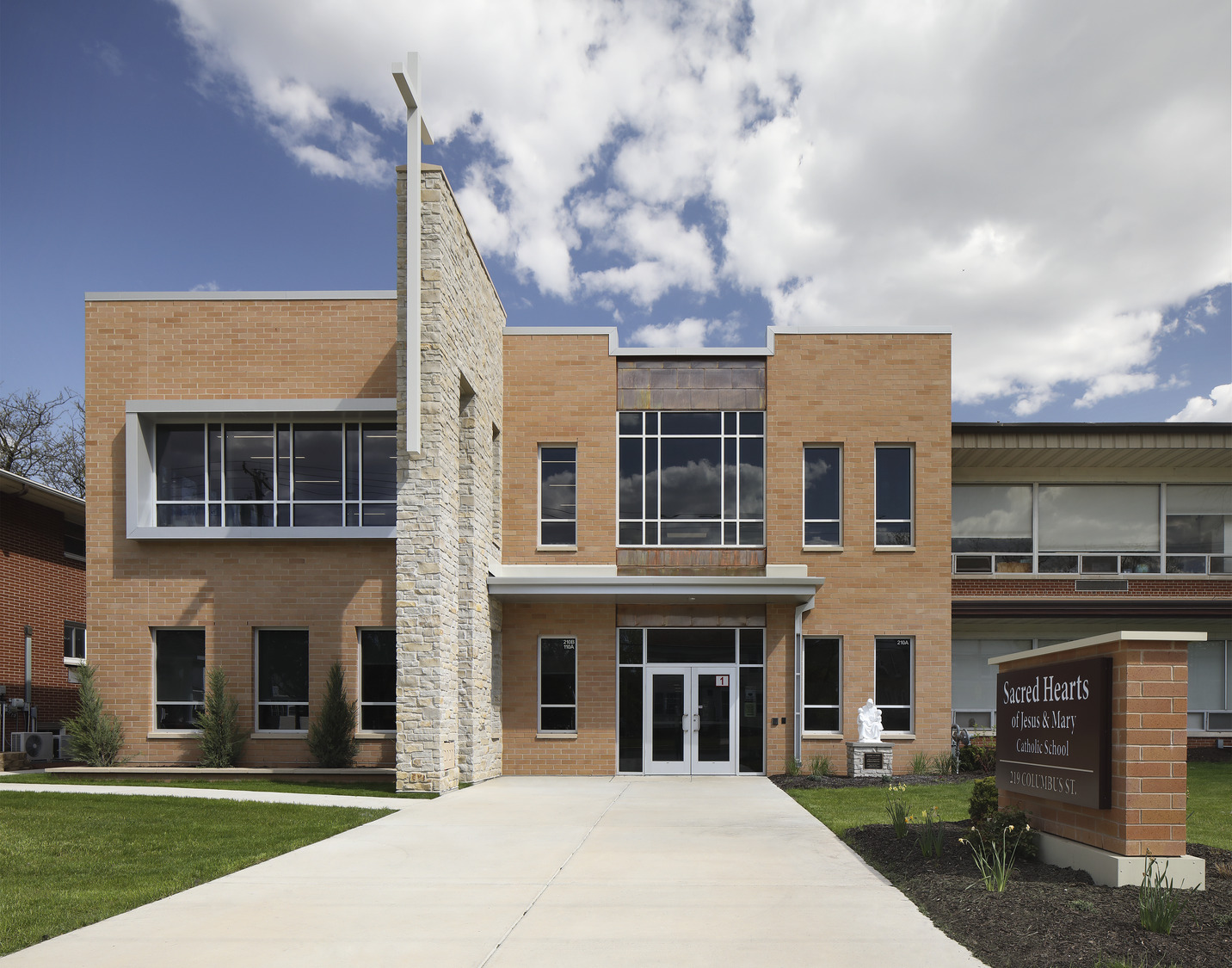 OUTLINE
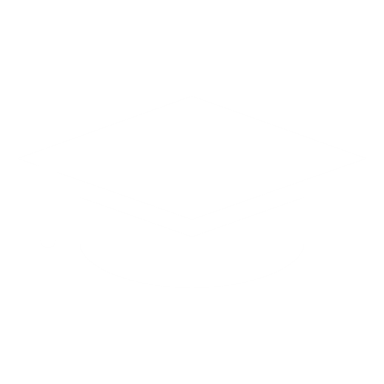 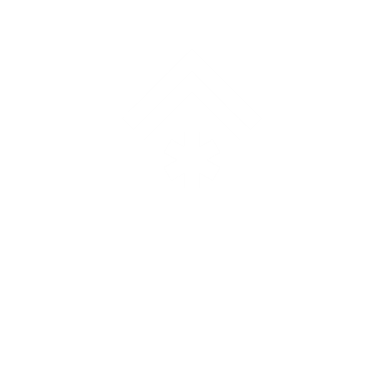 HIGHER EDUCATION TRENDS
HEALTHCARE TRENDS
1
3
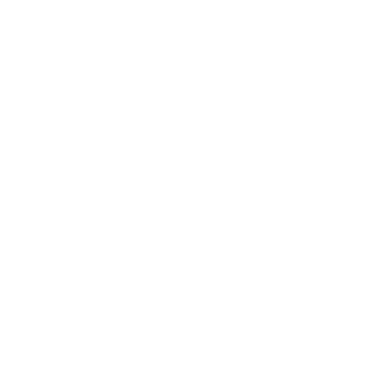 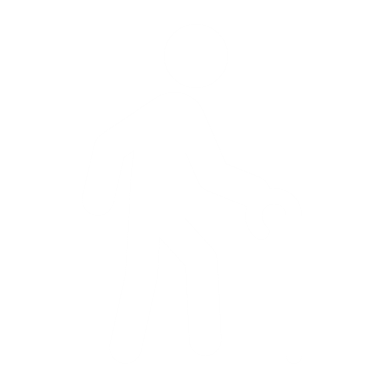 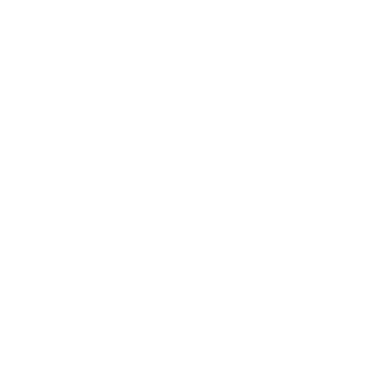 MODULAR DESIGN + CONSTRUCTION
SENIOR LIVING TRENDS
2
4
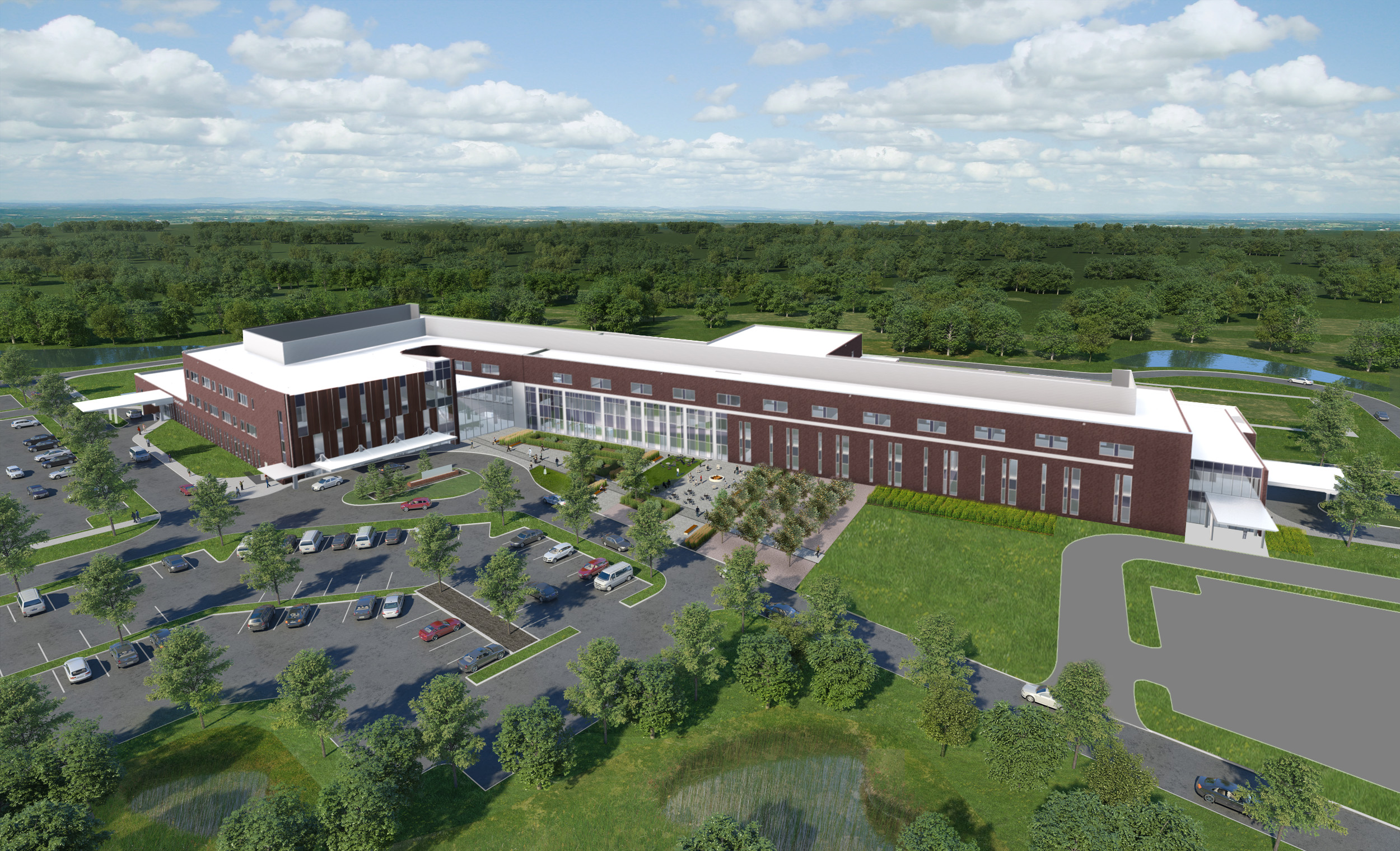 HEALTHCARE
Healthcare
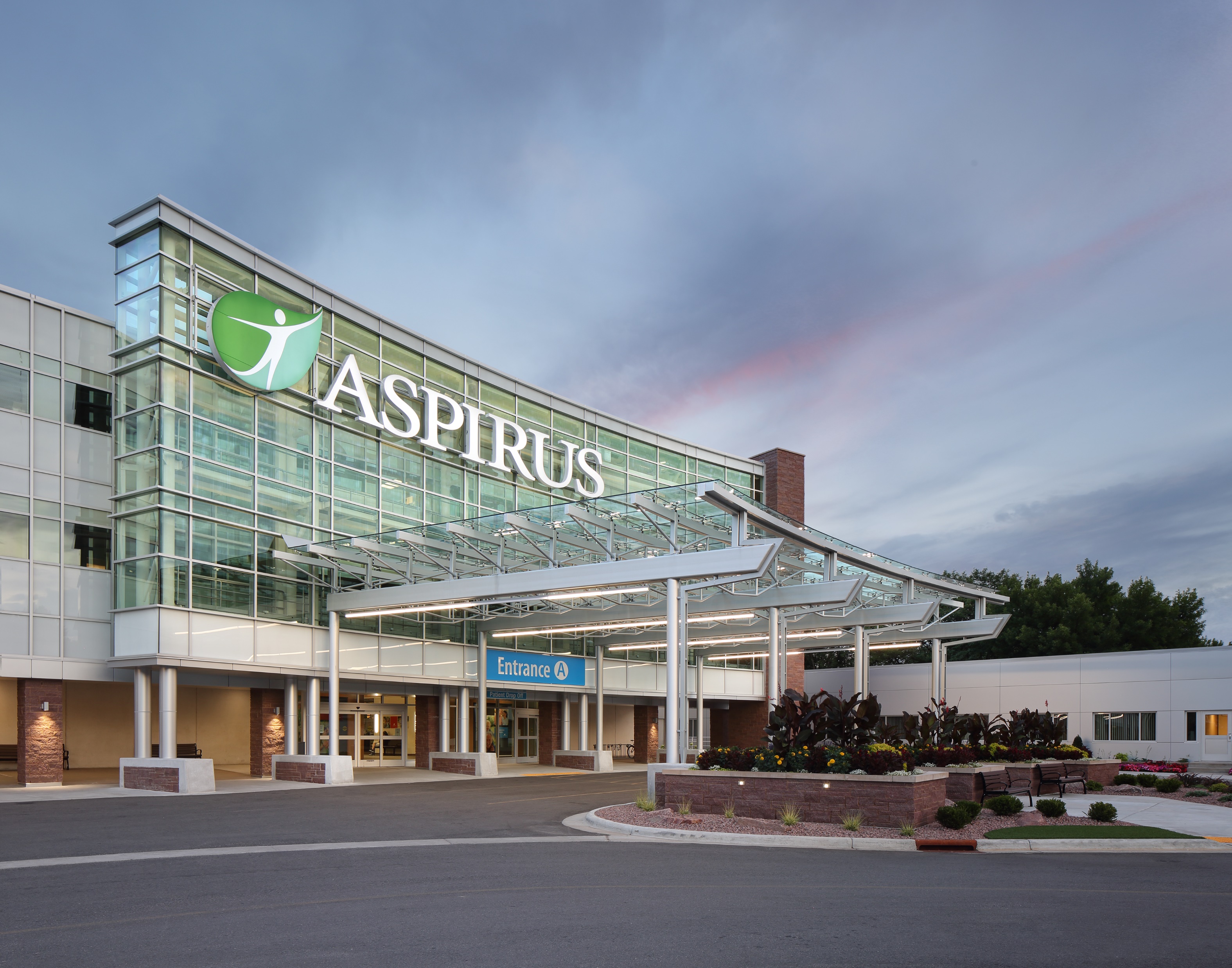 Aurora Bay Area Medical
Aspirus Wausau
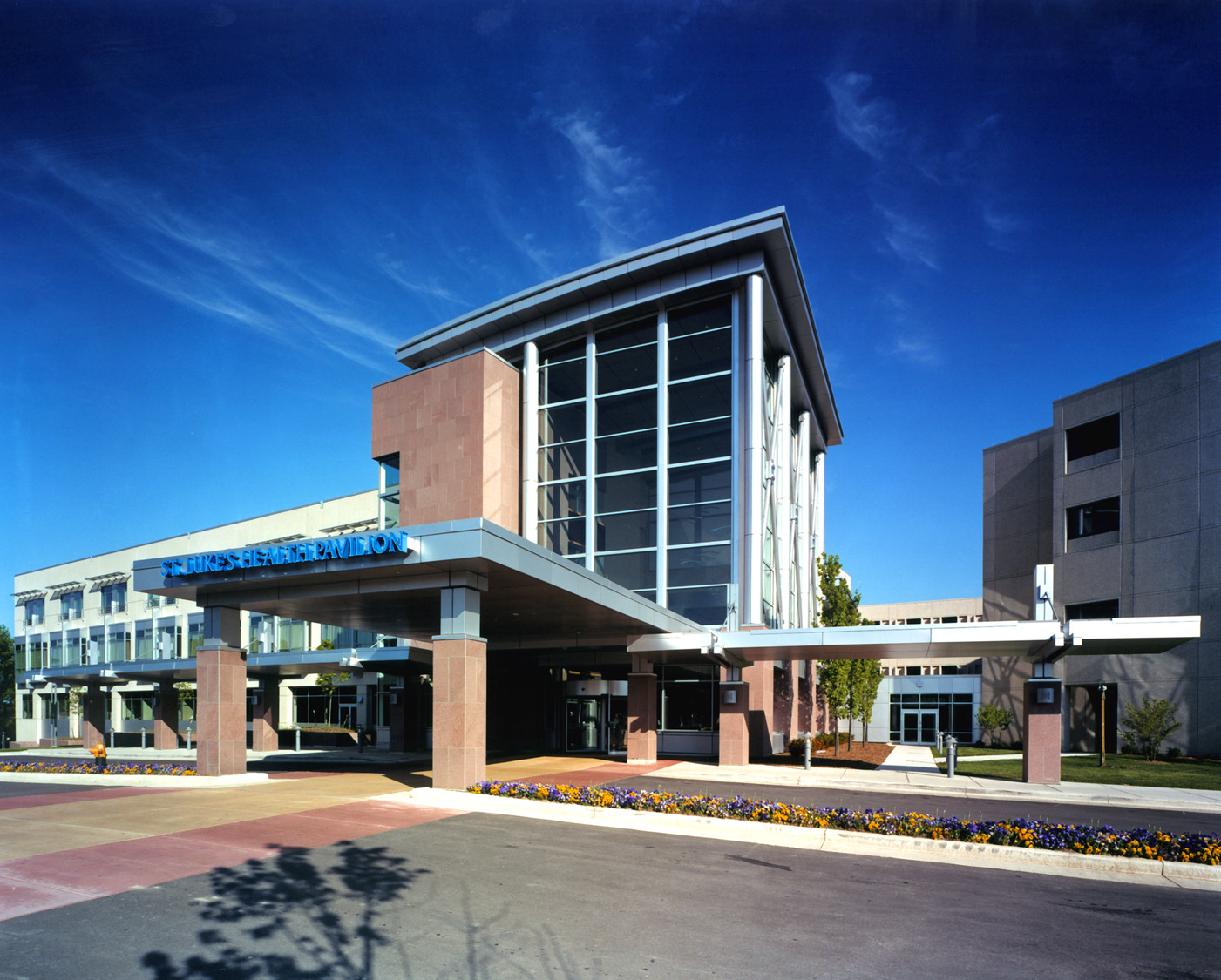 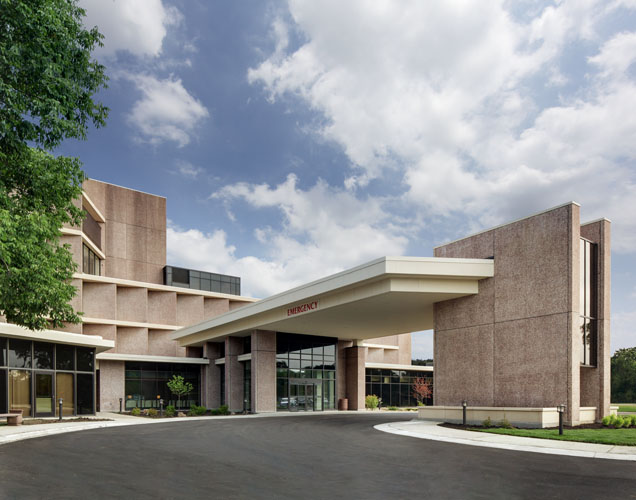 All Saints
Beloit Health System Hospital
[Speaker Notes: All saints 
Aurora Bay Area Medical
Aspirus wausua 
Belior health system]
MINI HOSPITAL
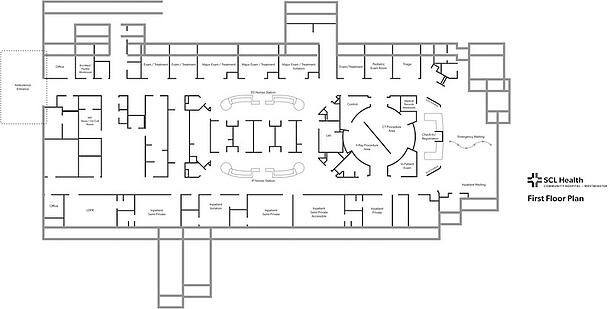 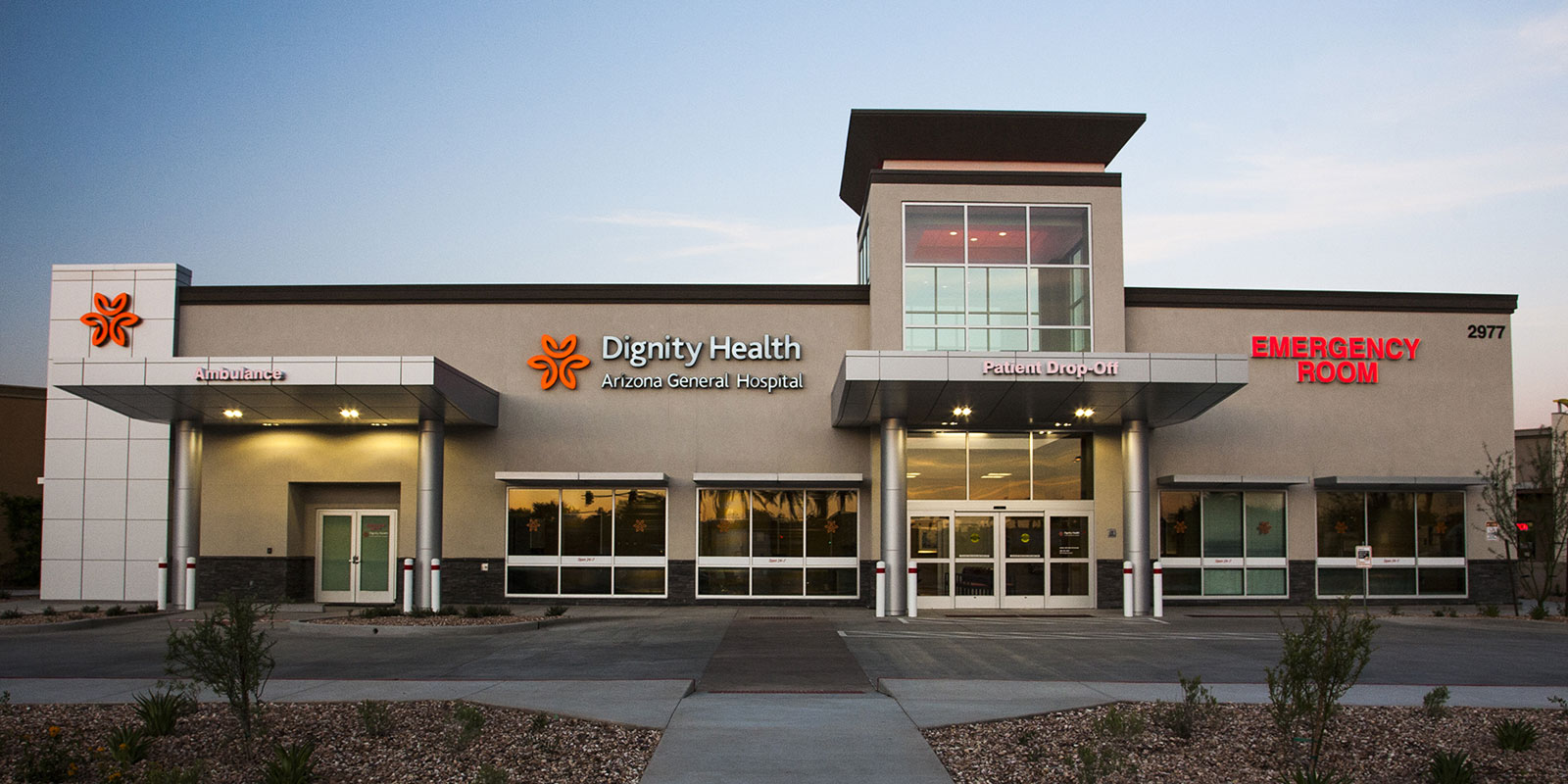 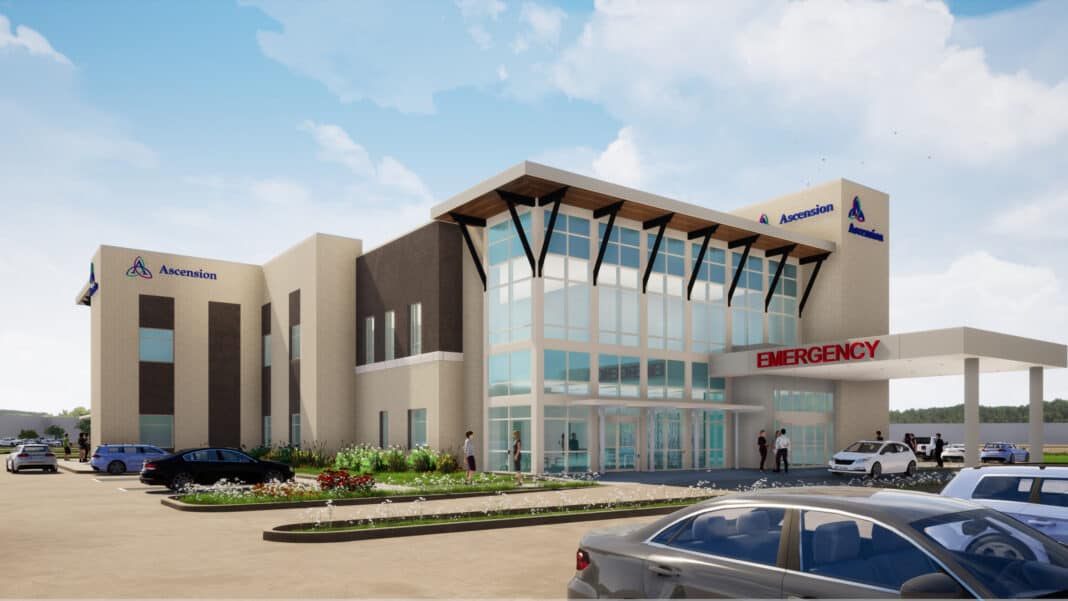 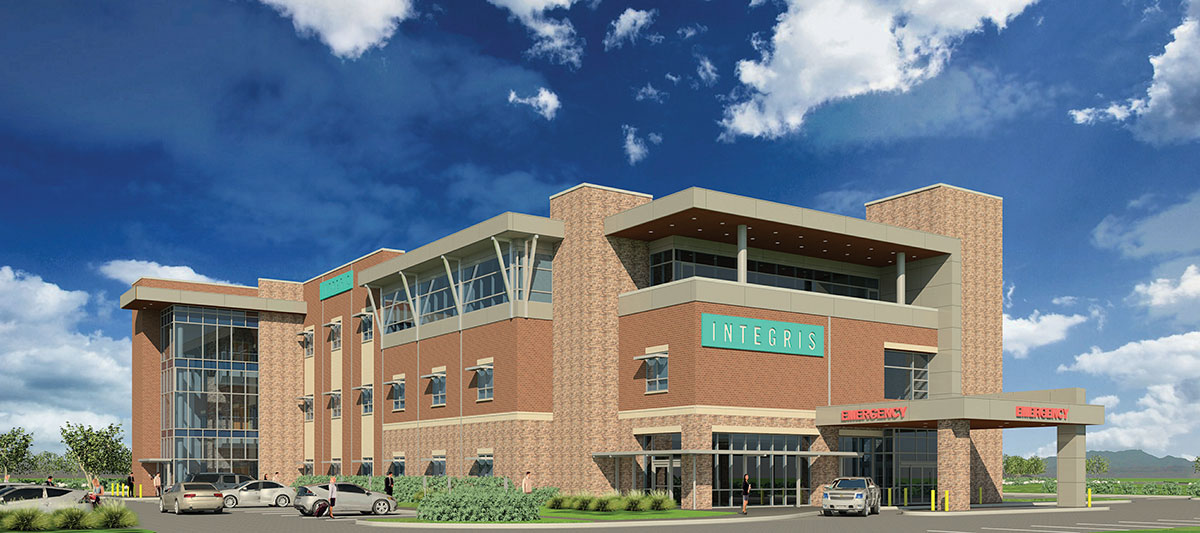 [Speaker Notes: The lower left photo of Ascension is planned for Menomonee Falls and it is 33,000 sq. ft.]
WELLNESS CENTERS
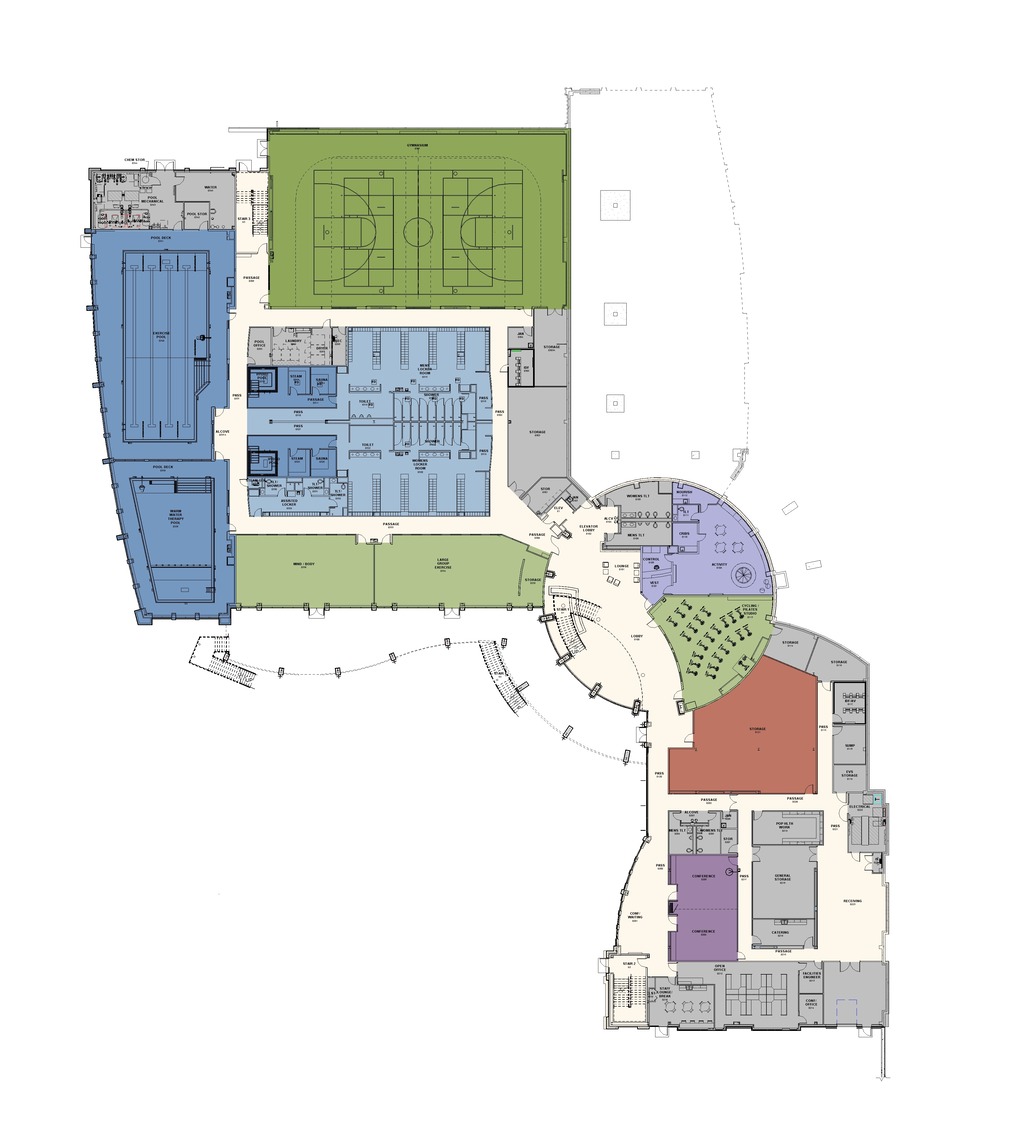 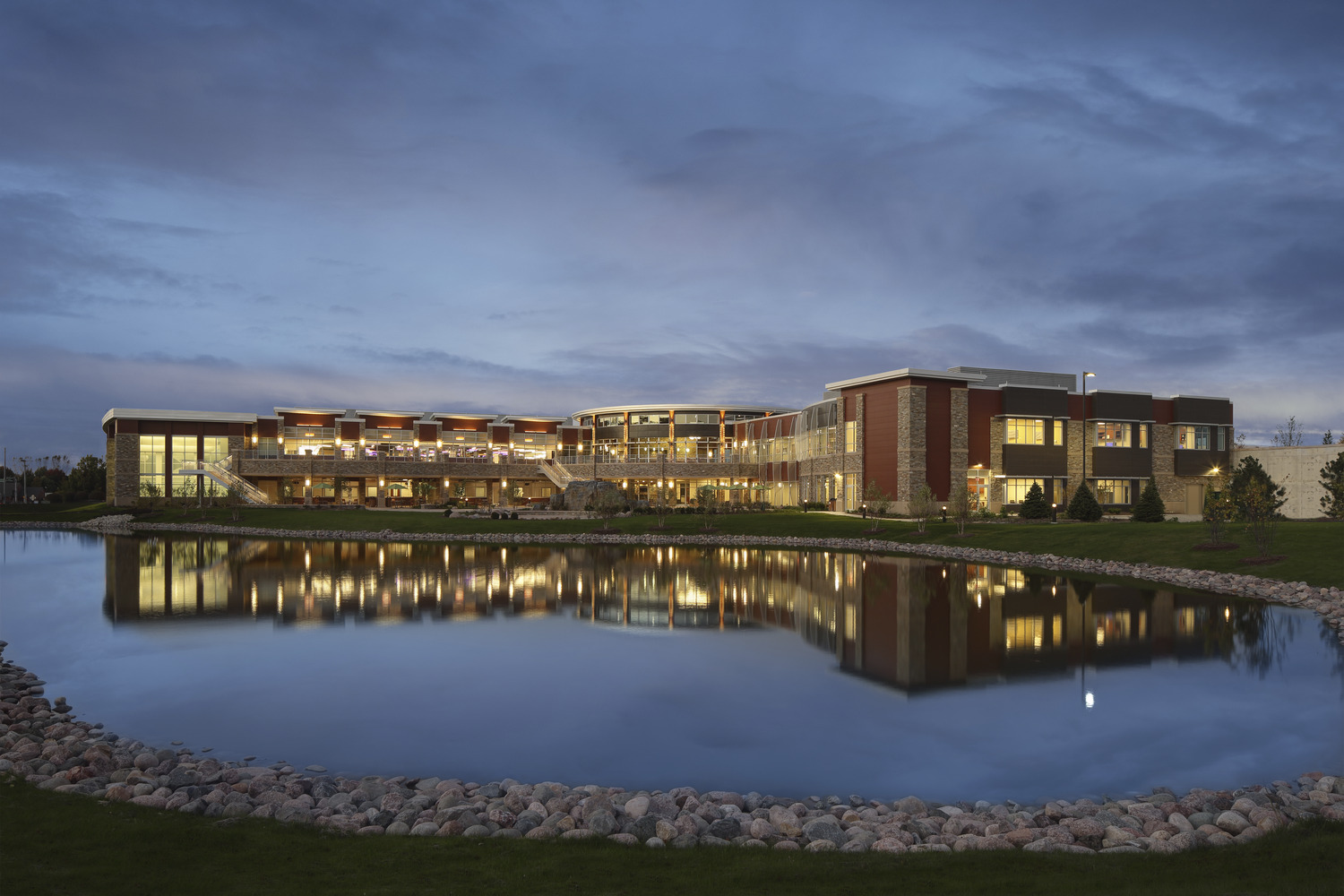 Kishwaukee Health & Wellness Center
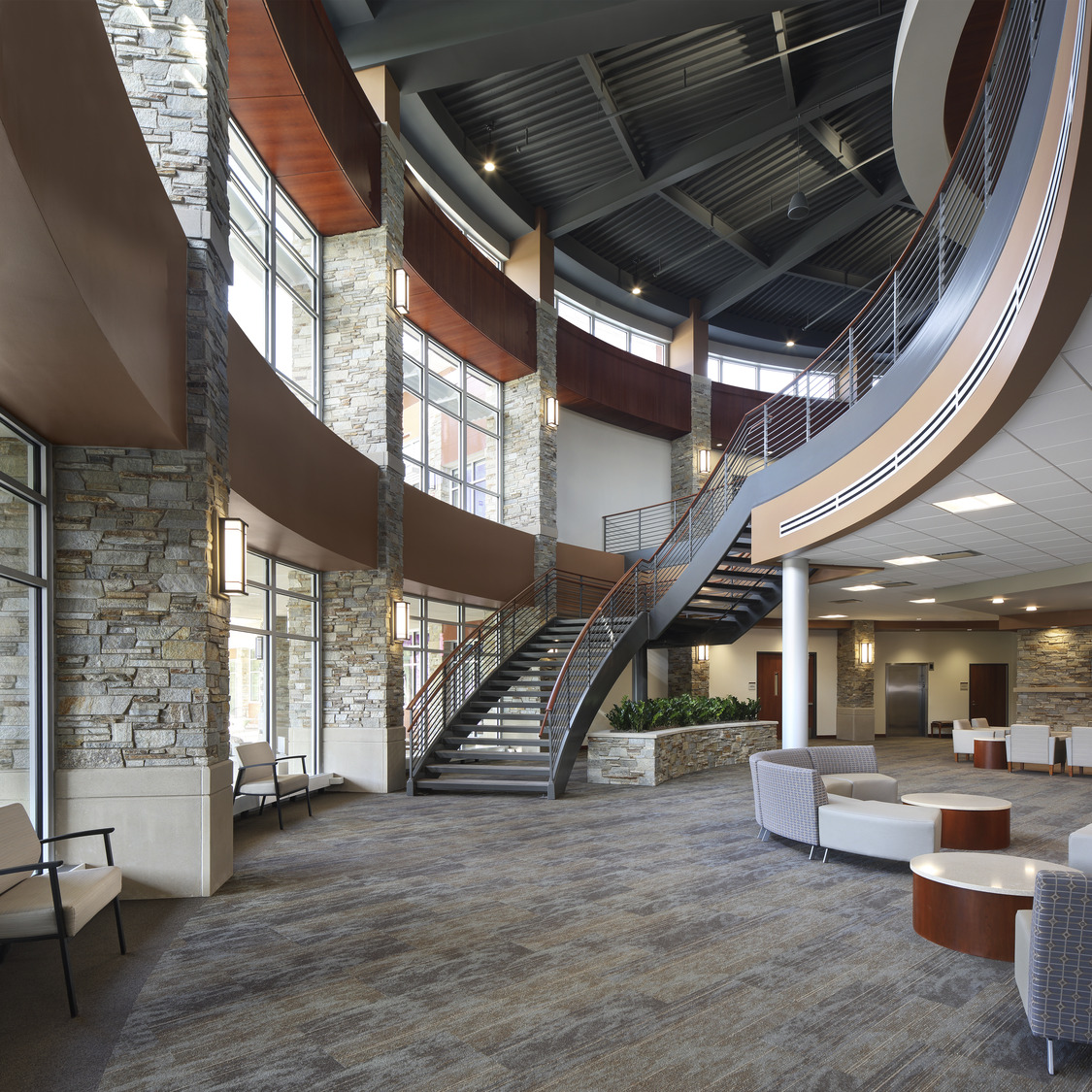 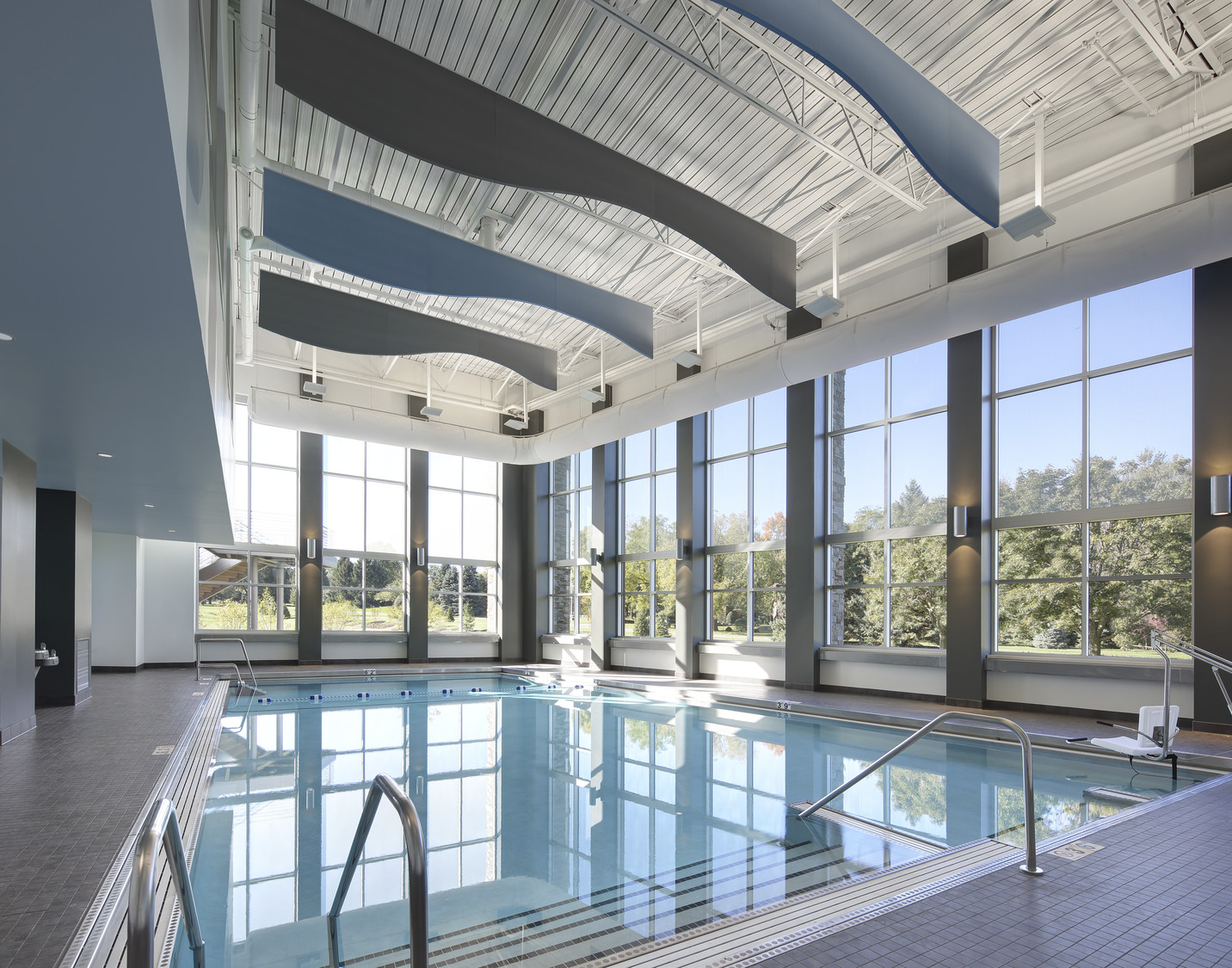 Kishwaukee Health & Wellness Center
Kishwaukee Health & Wellness Center
Kishwaukee Health & Wellness Center
[Speaker Notes: Kishwaukee]
WELLNESS CENTERS
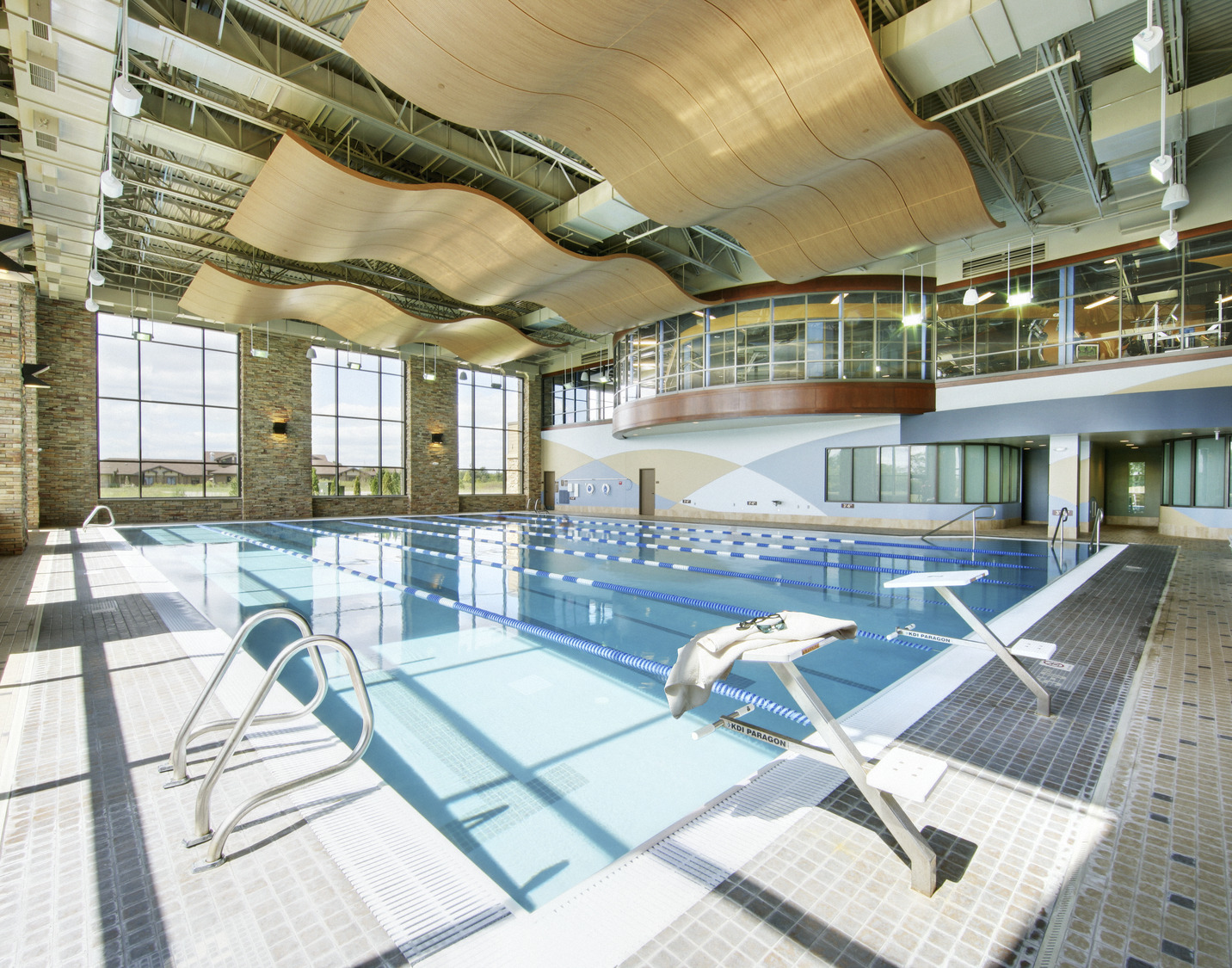 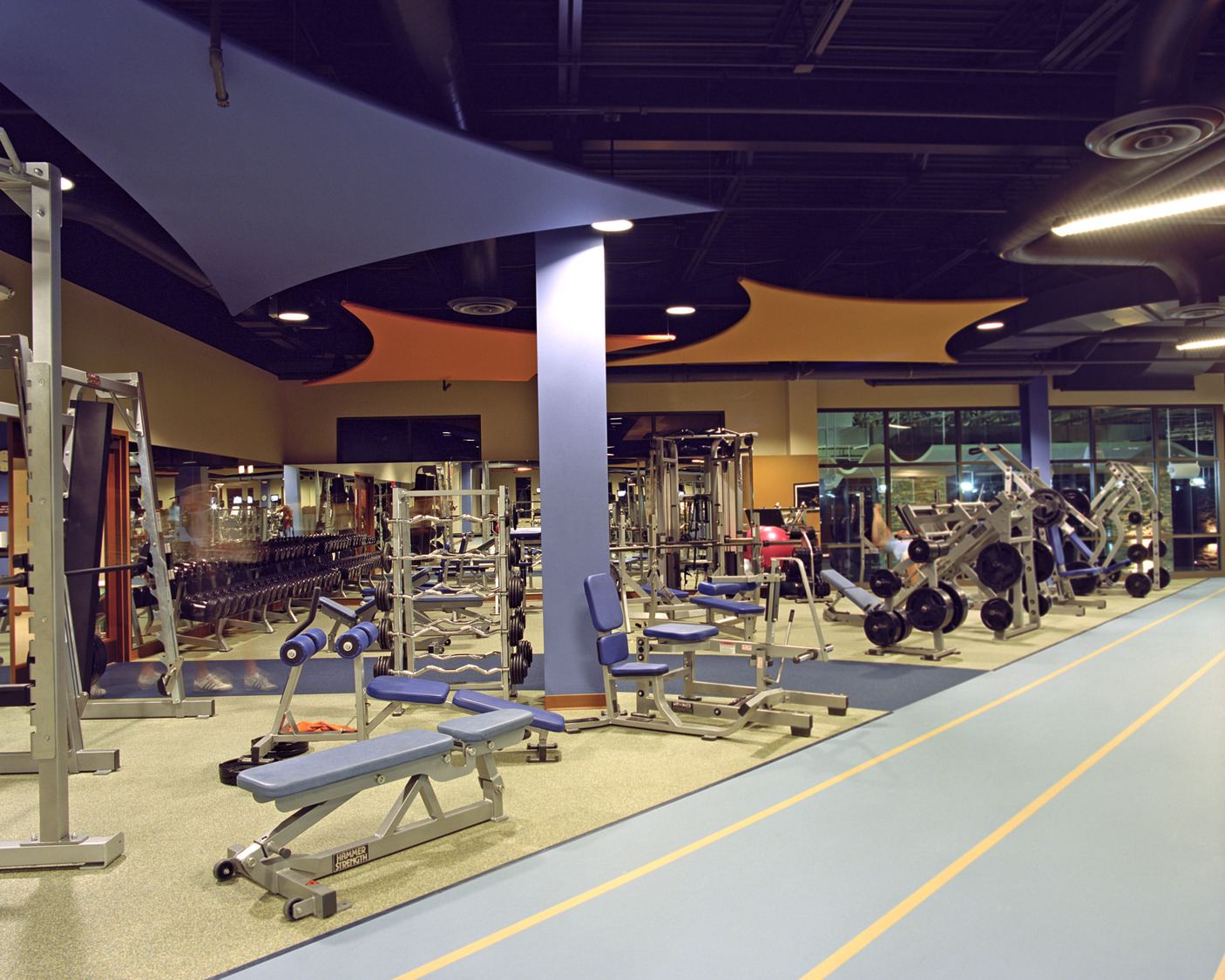 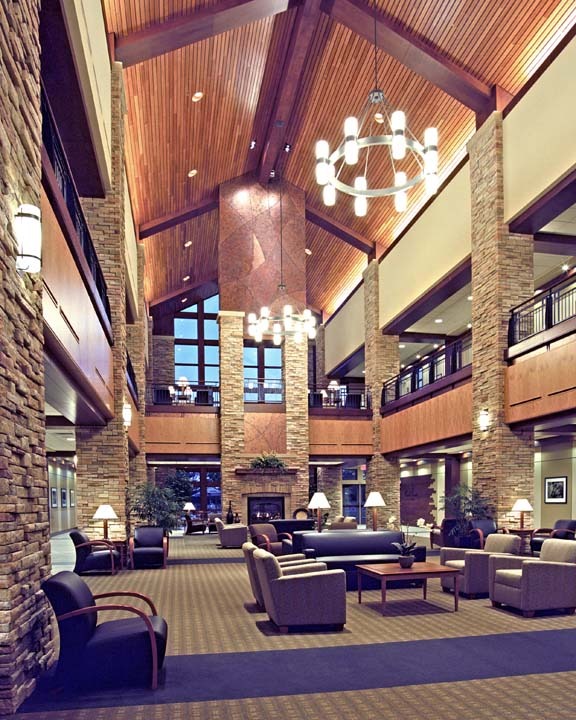 Beloit Health System - NorthPointe
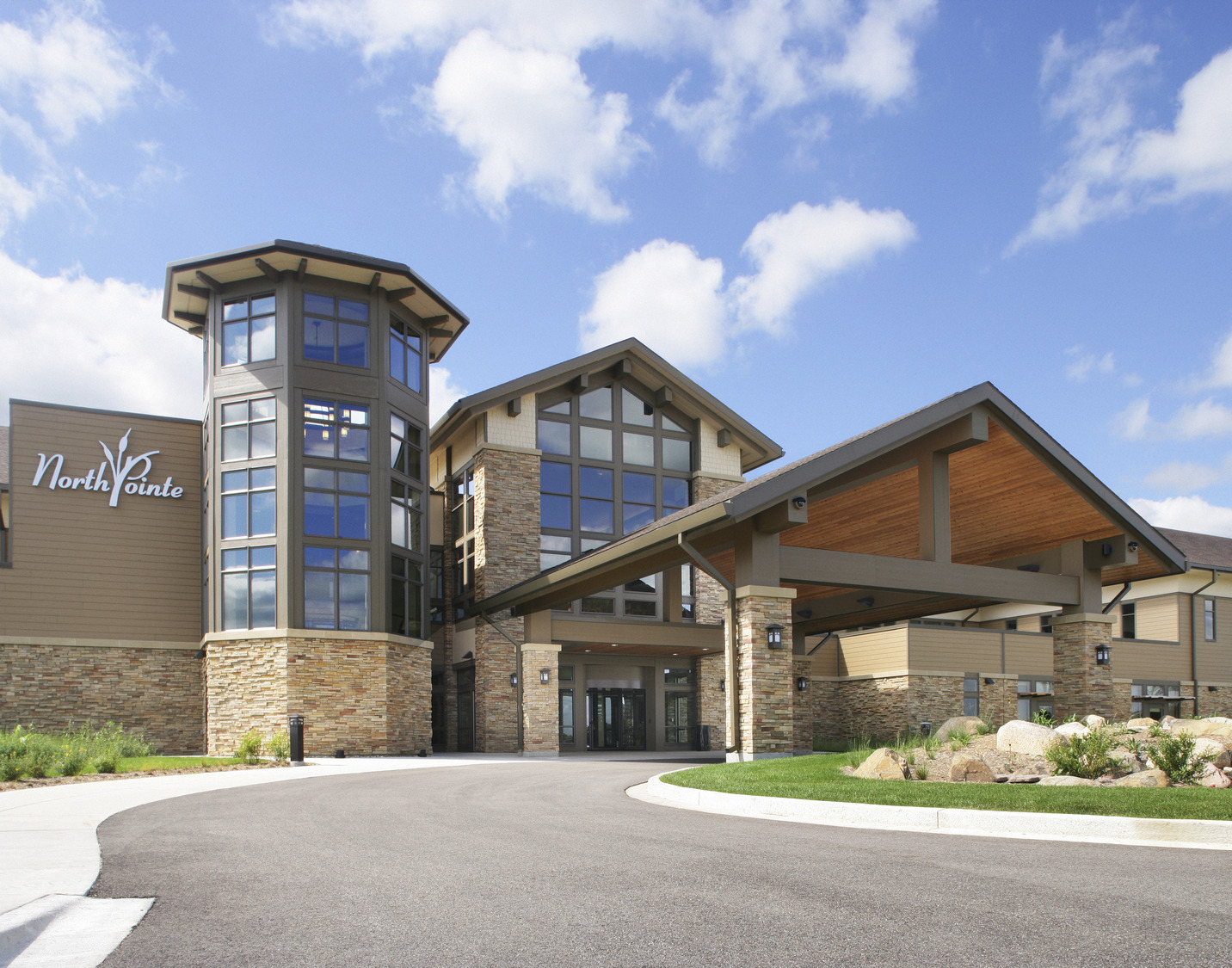 Beloit Health System - NorthPointe
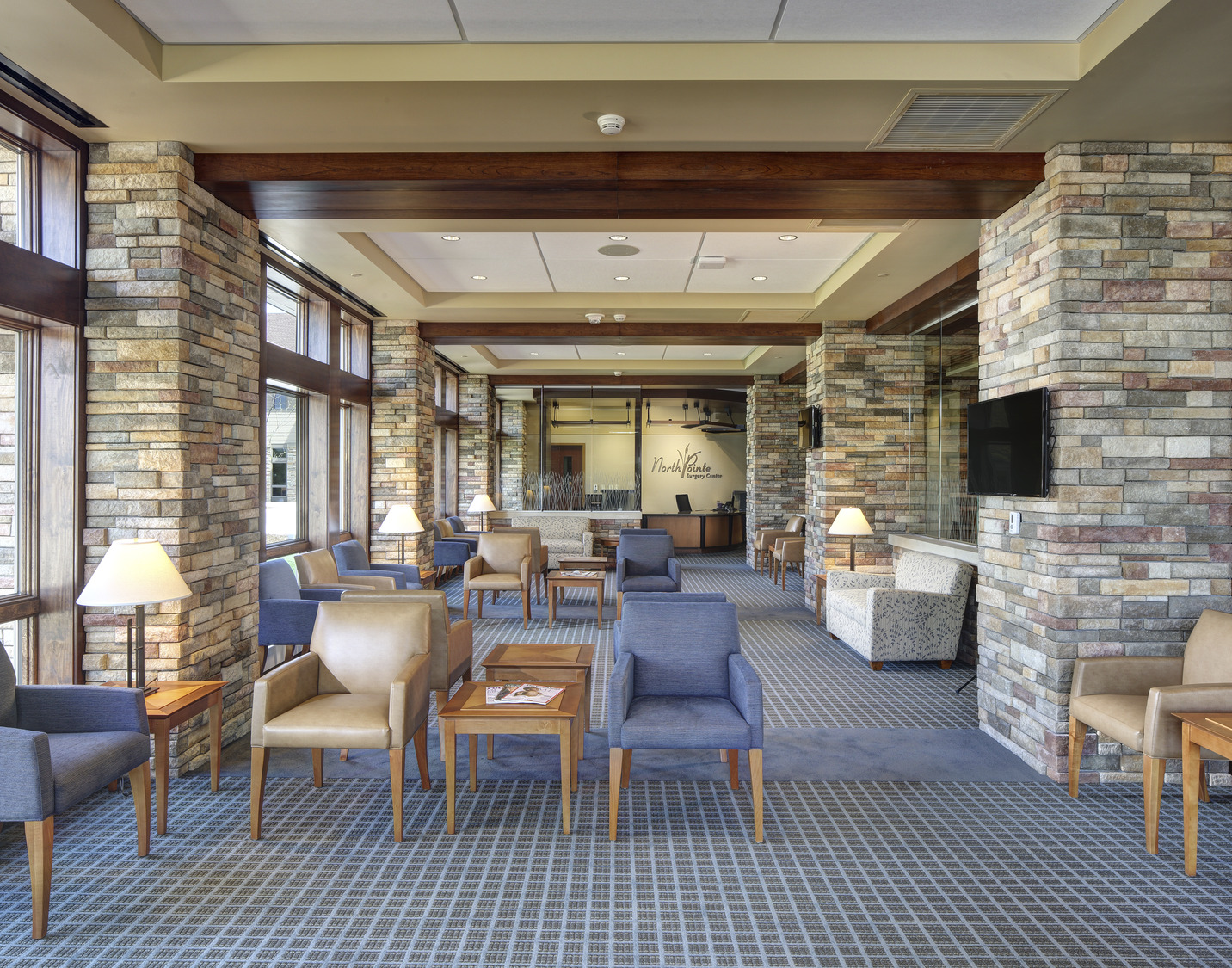 Beloit Health System - NorthPointe
Beloit Health System - NorthPointe
Beloit Health System - NorthPointe
[Speaker Notes: Get the floor plan of ASC for NorthPointe]
WELLNESS CENTERS
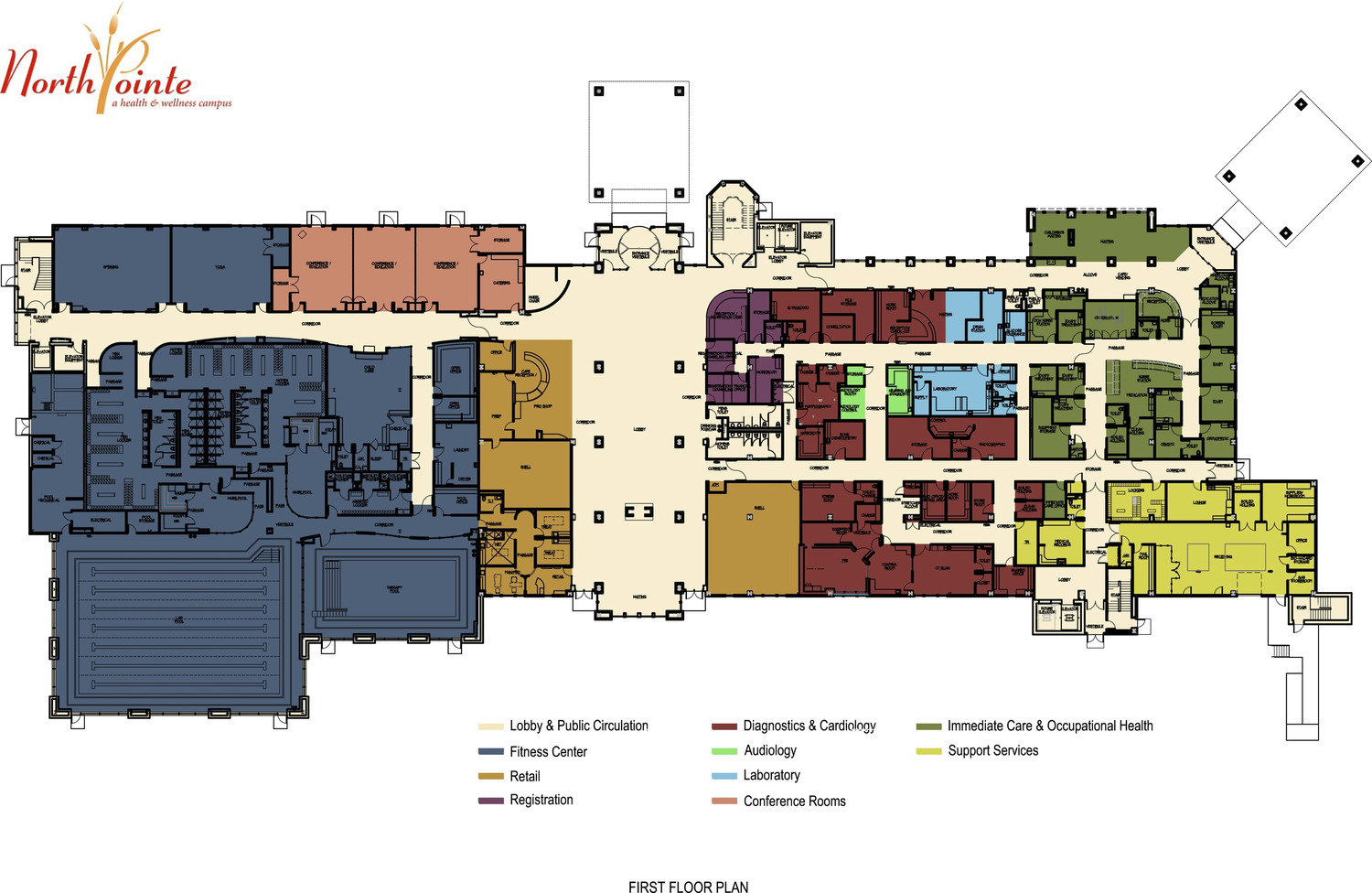 [Speaker Notes: Get the floor plan of ASC for NorthPointe]
WELLNESS CENTERS
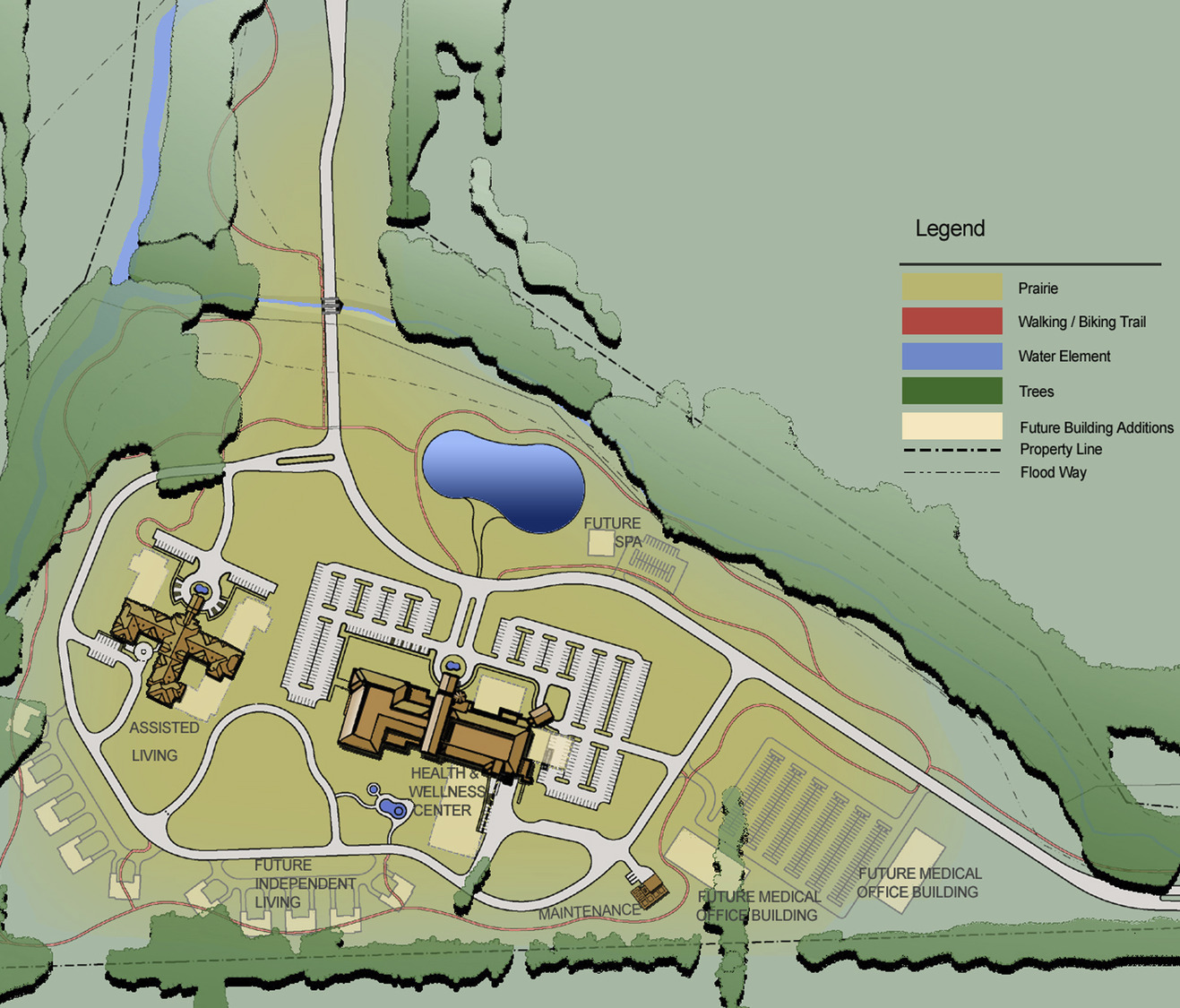 [Speaker Notes: Wellness Center with Assisted Living – this is how things are evolving]
AMBULATORY SURGERY CENTERS
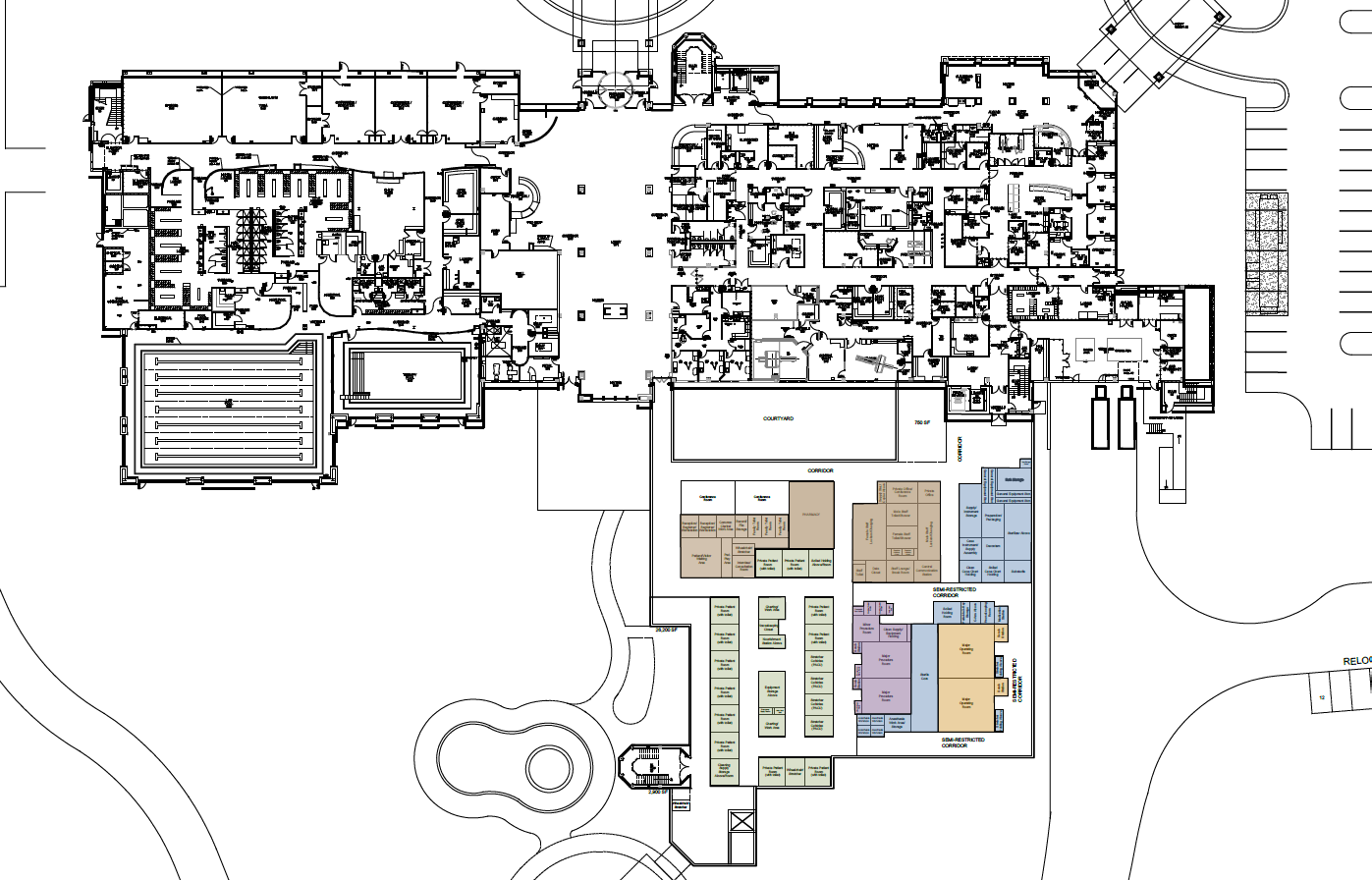 [Speaker Notes: Get the floor plan of ASC for NorthPointe]
AMBULATORY SURGERY CENTERS
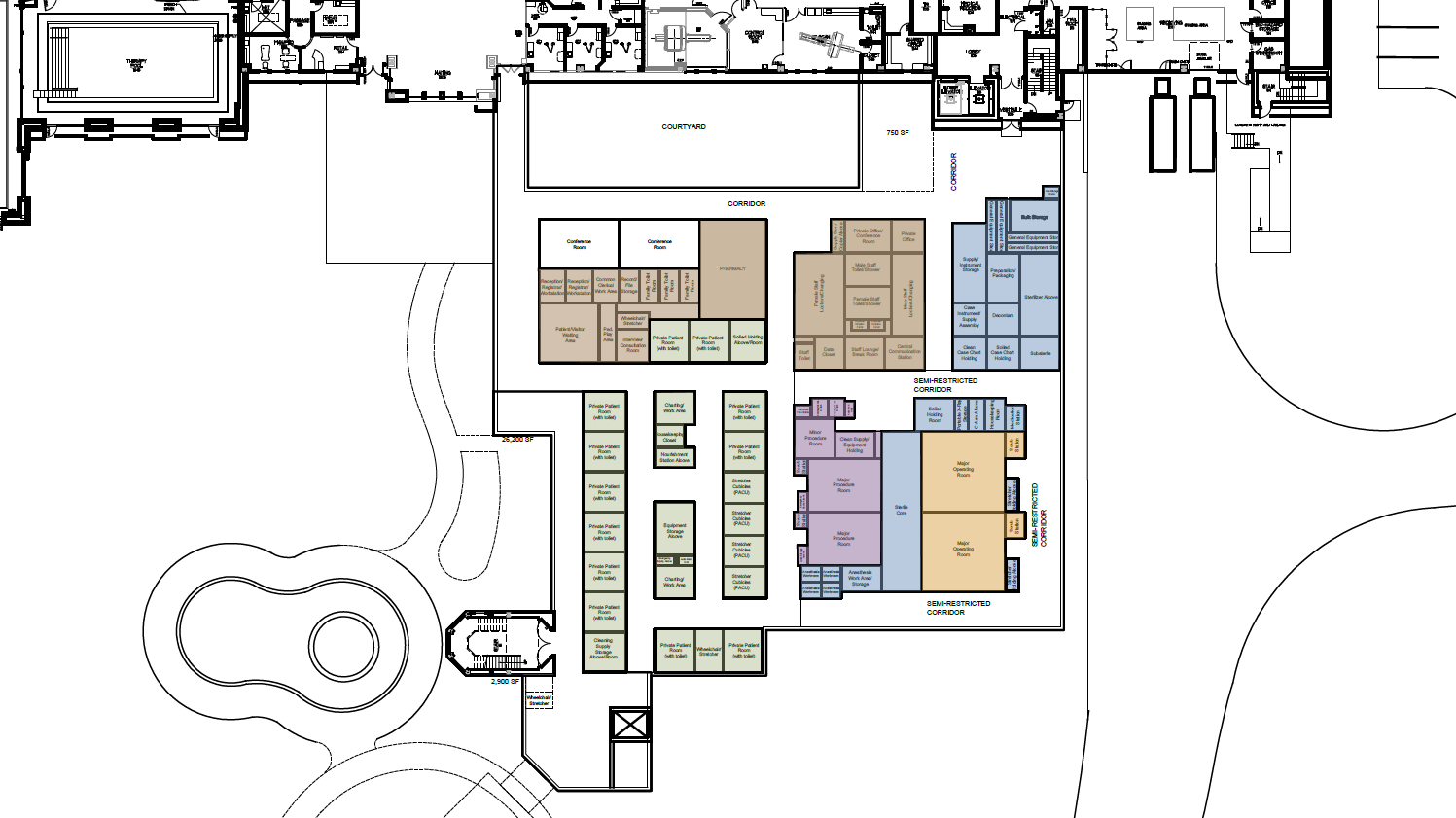 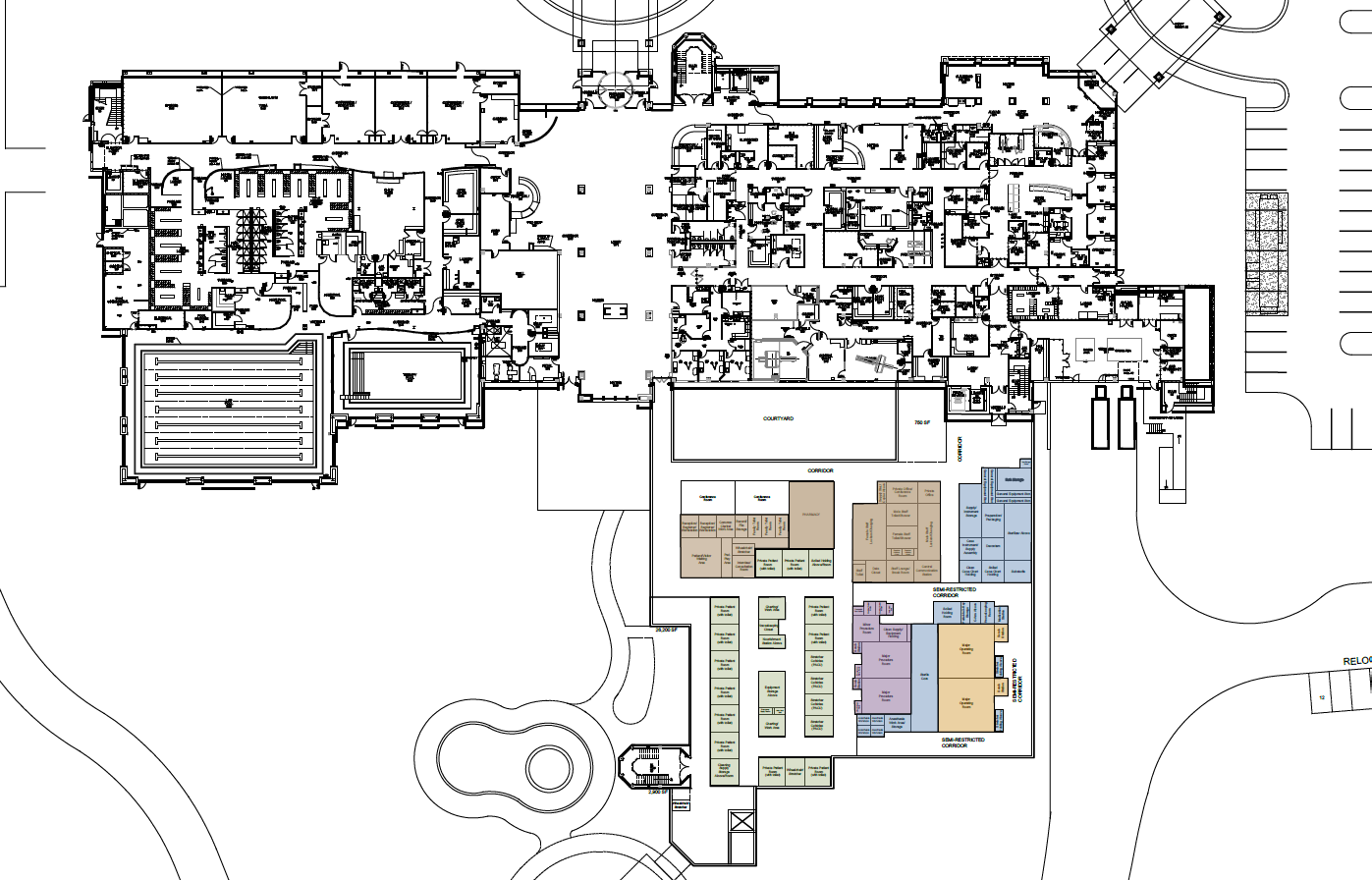 [Speaker Notes: Get the floor plan of ASC for NorthPointe]
AMBULATORY SURGERY CENTERS
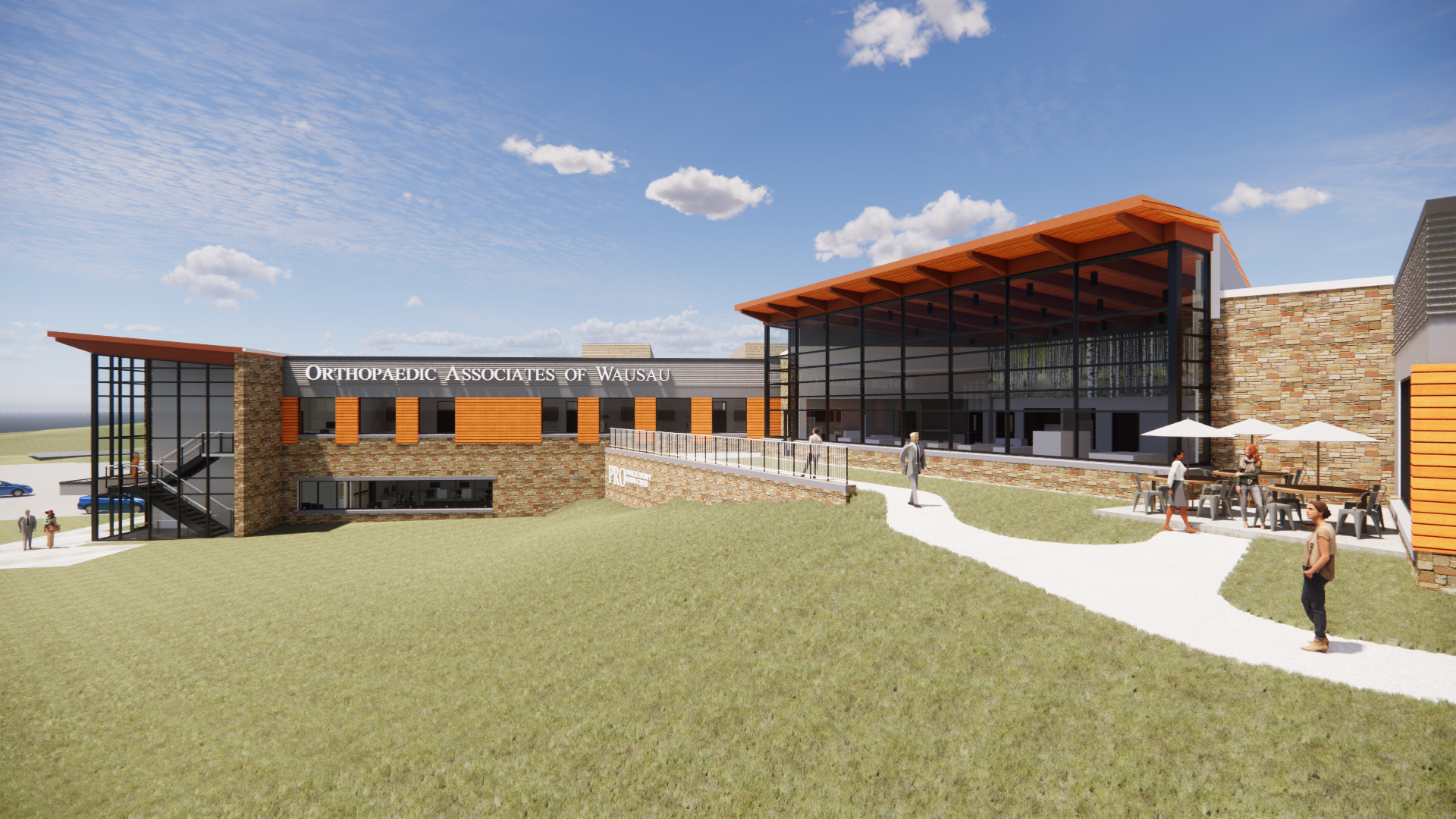 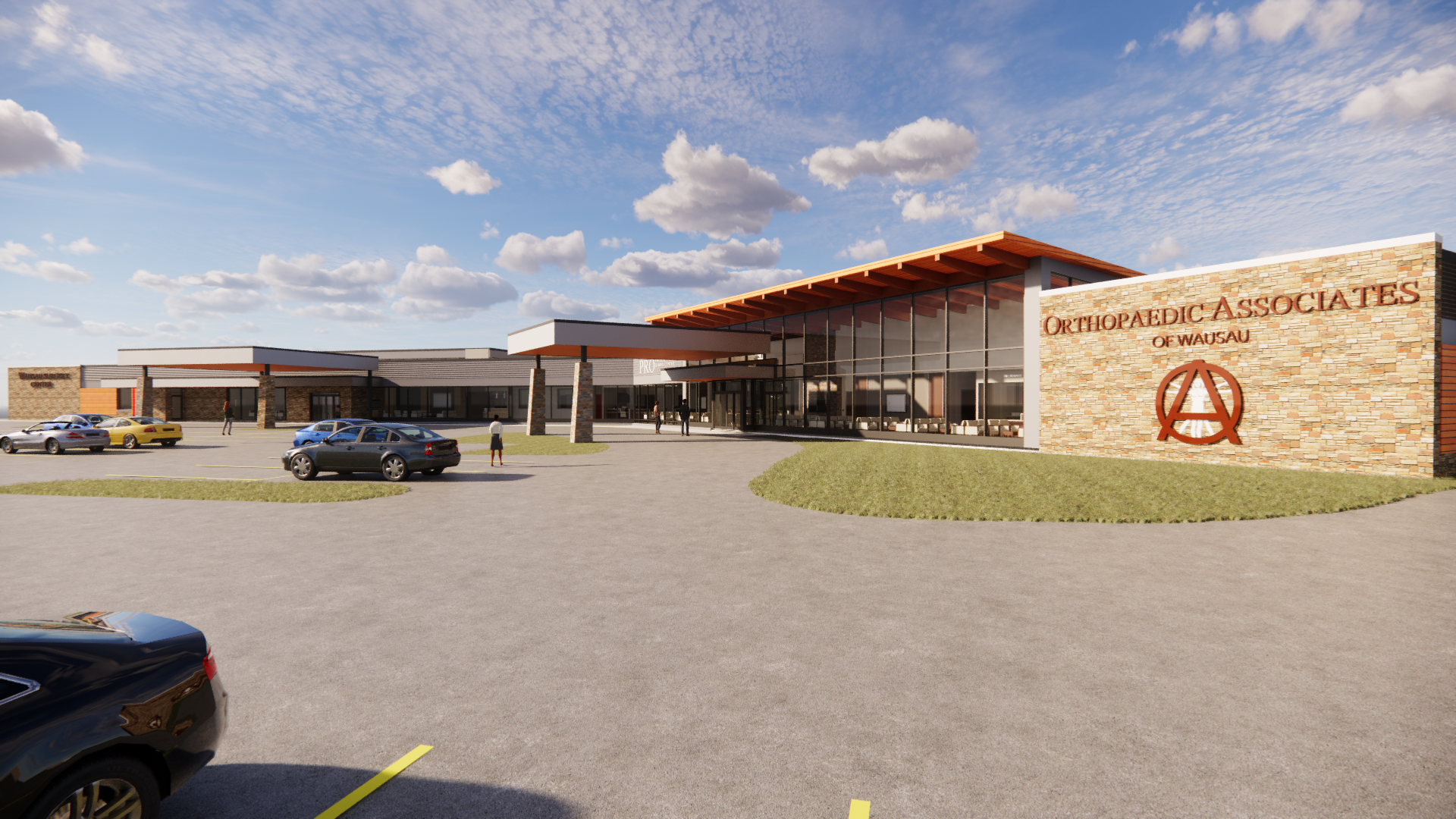 Orthopaedic Associates of Wausau
Orthopaedic Associates of Wausau
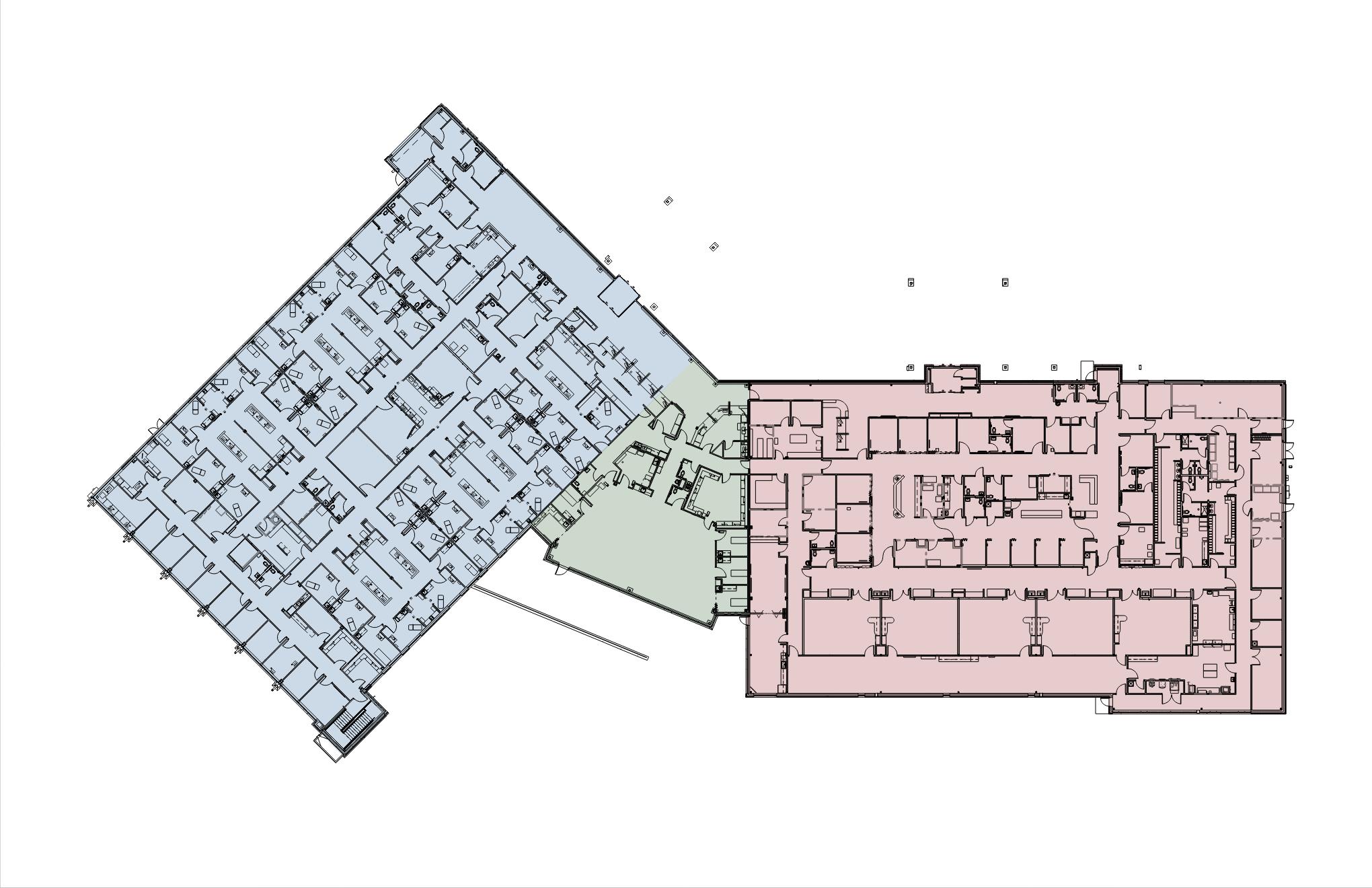 [Speaker Notes: Orthopedic of Wausau – plan and exetior shot]
SPECIALTY CLINICS
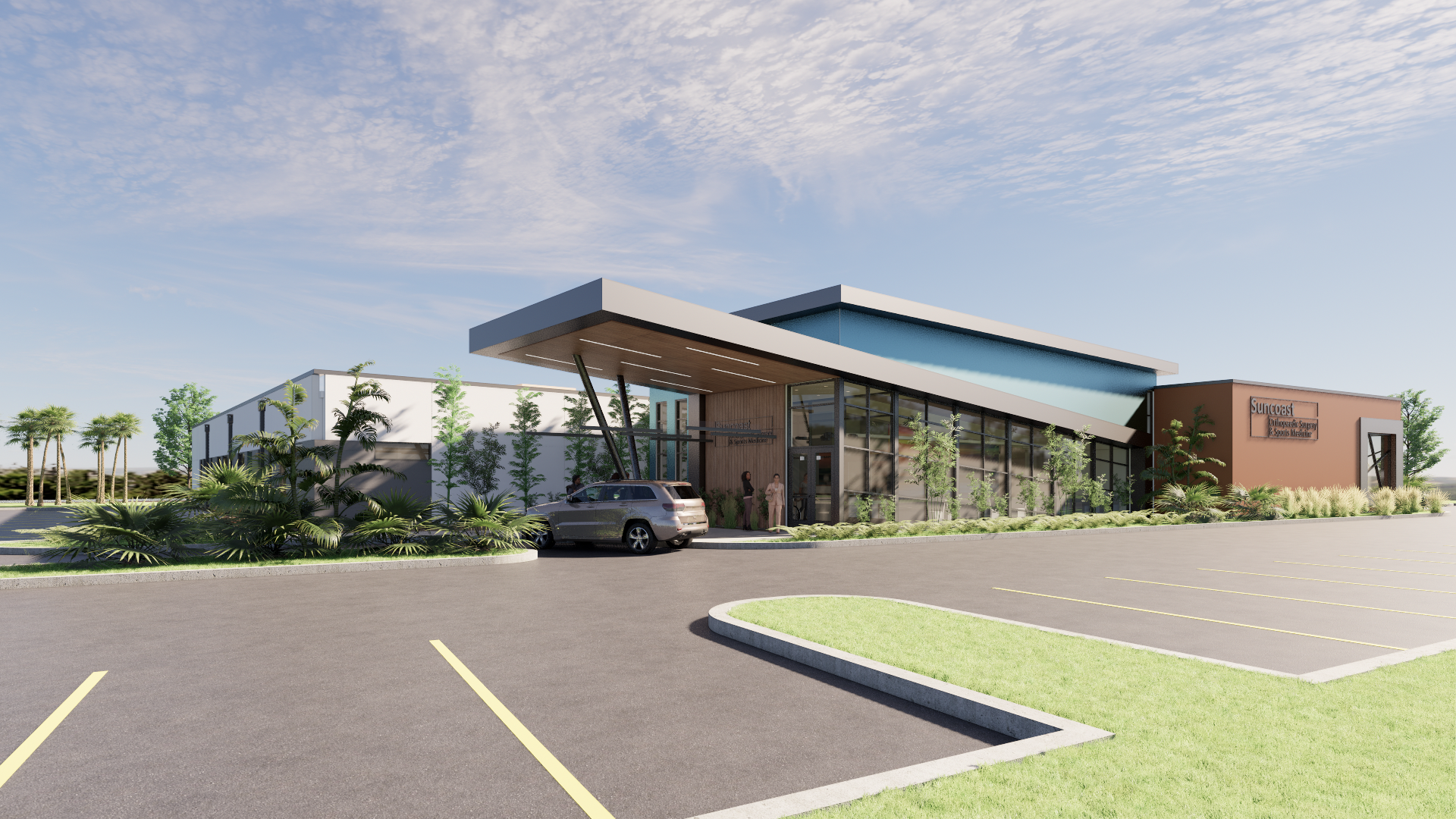 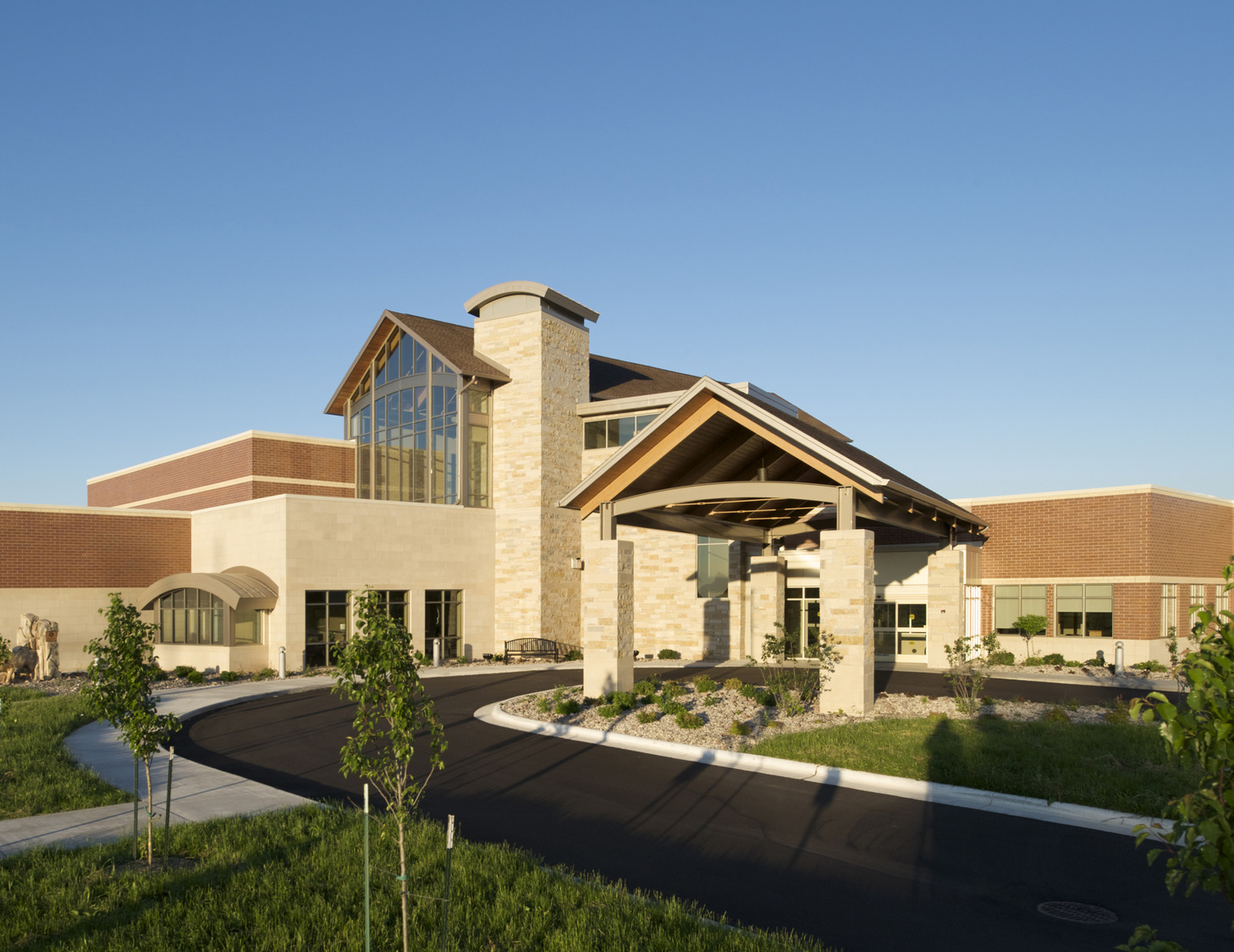 Neuroscience Center
Suncoast Orthopedics
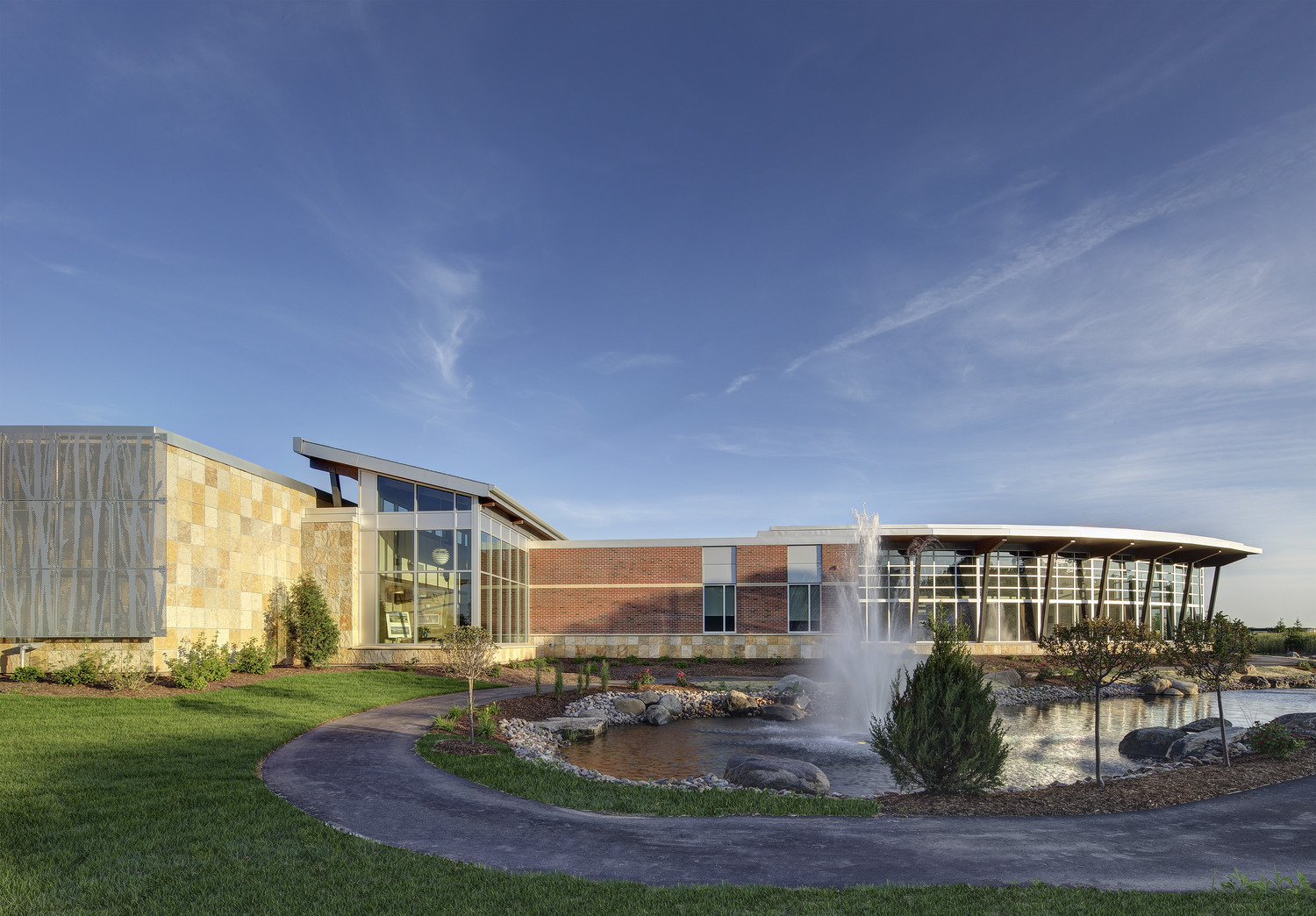 Beloit Cancer Care Center
[Speaker Notes: Rendering of Suncoast]
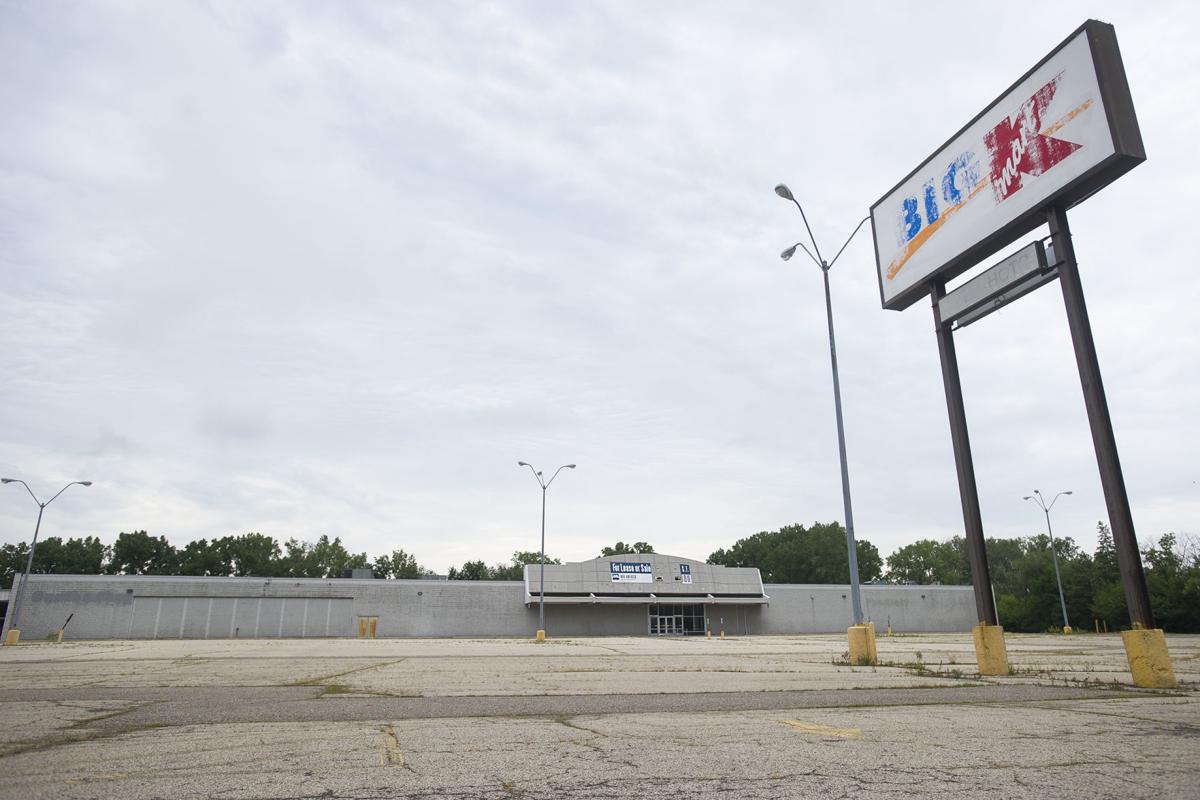 ADAPTIVE REUSE
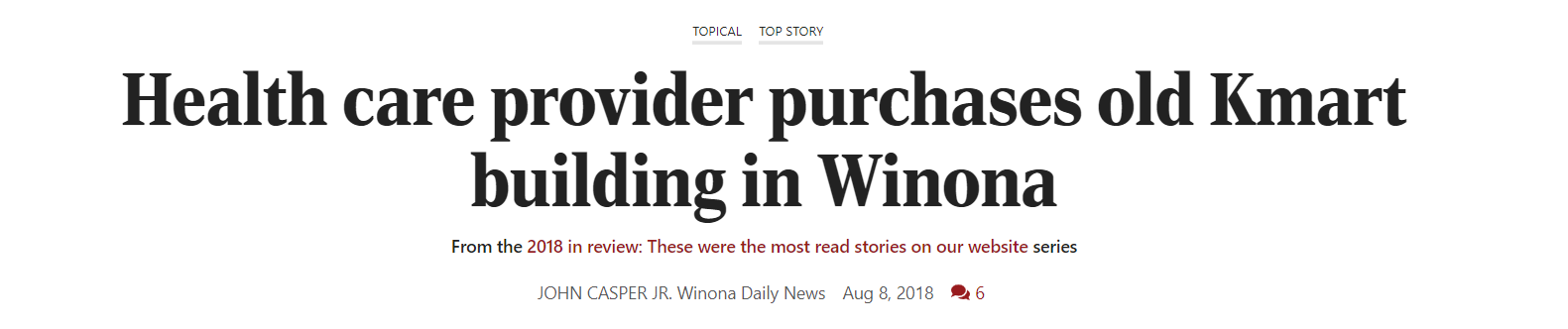 [Speaker Notes: Add animation of this and then the sendicks images
Look for the old Walmart in minona MN by HSR architects]
ADAPTIVE REUSE
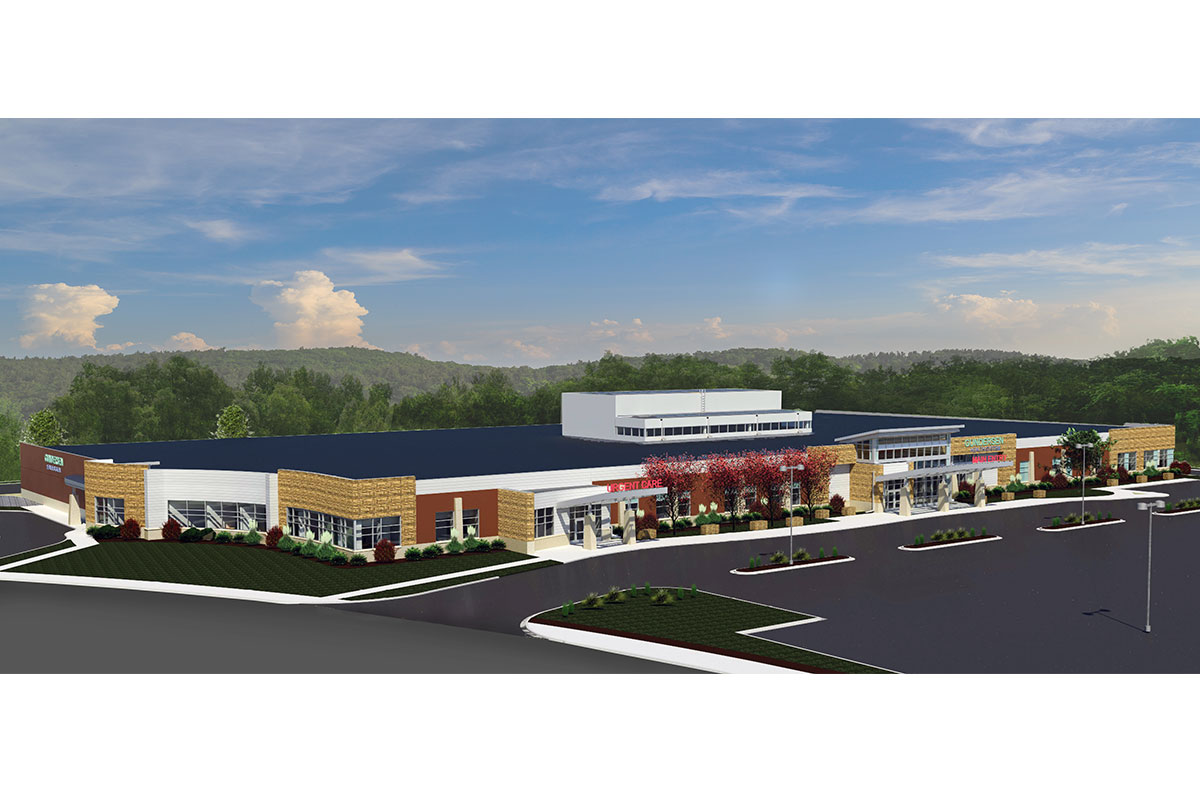 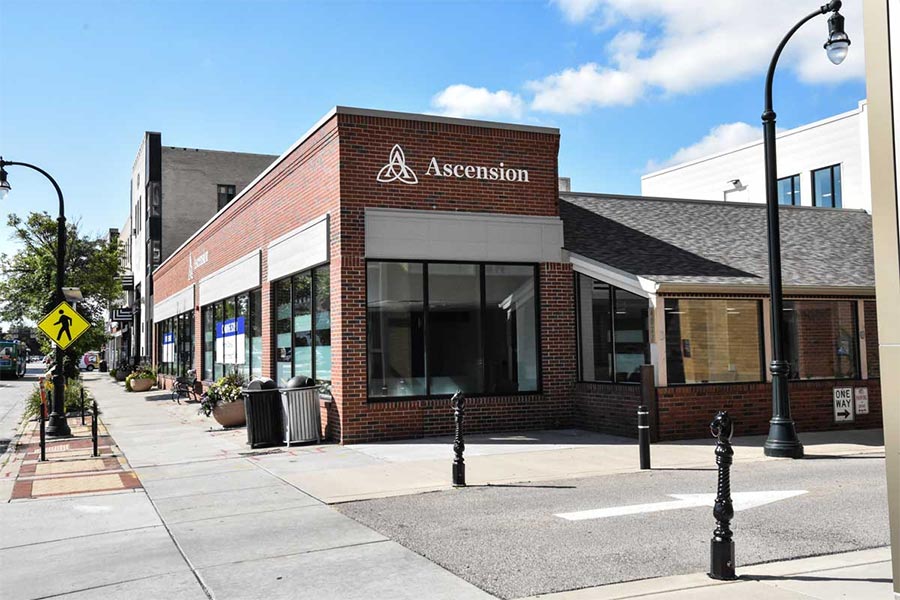 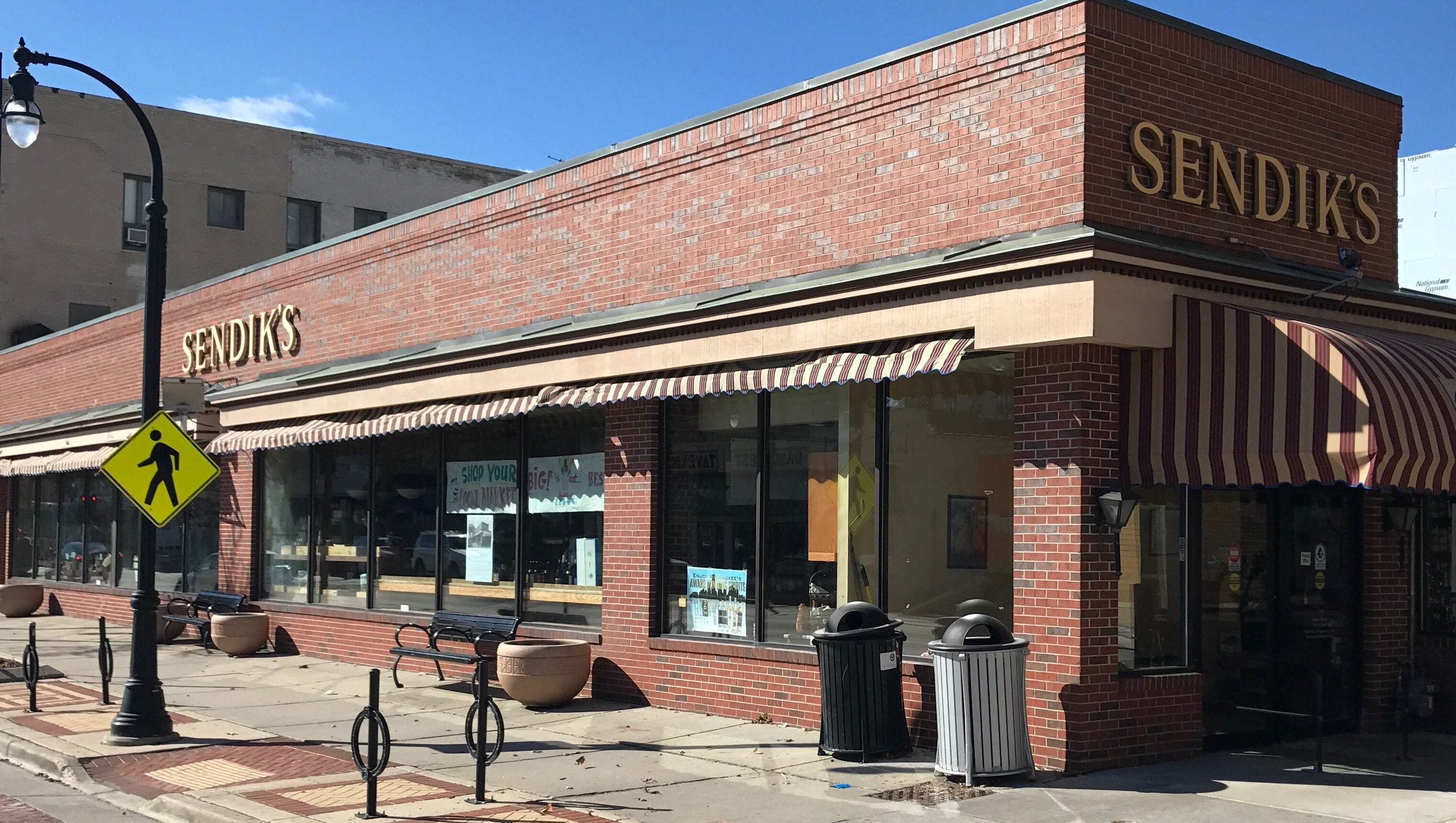 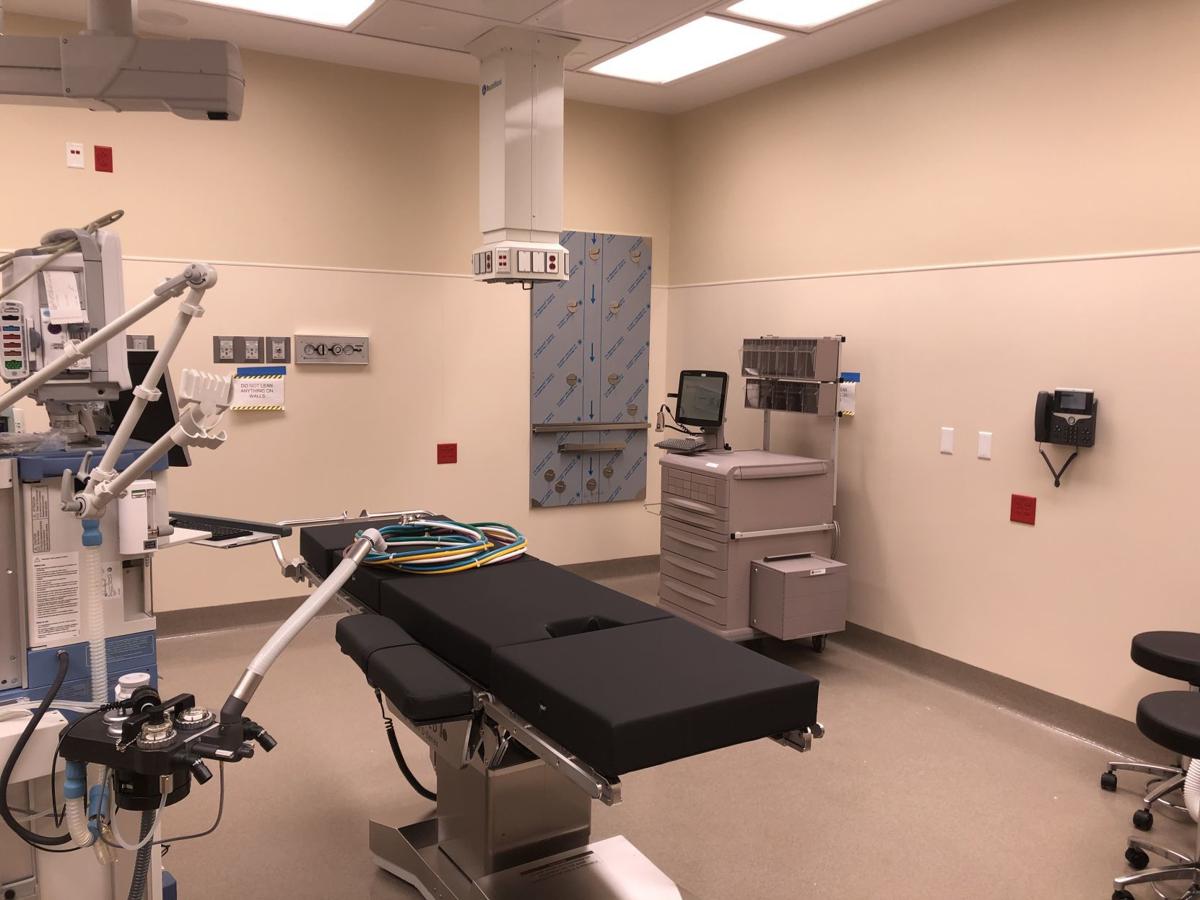 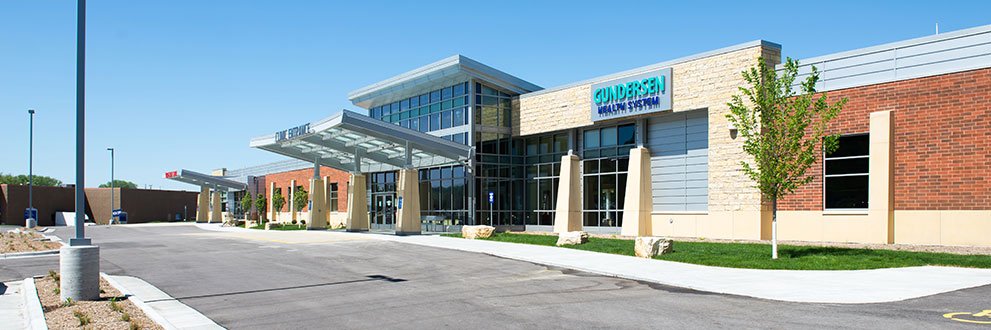 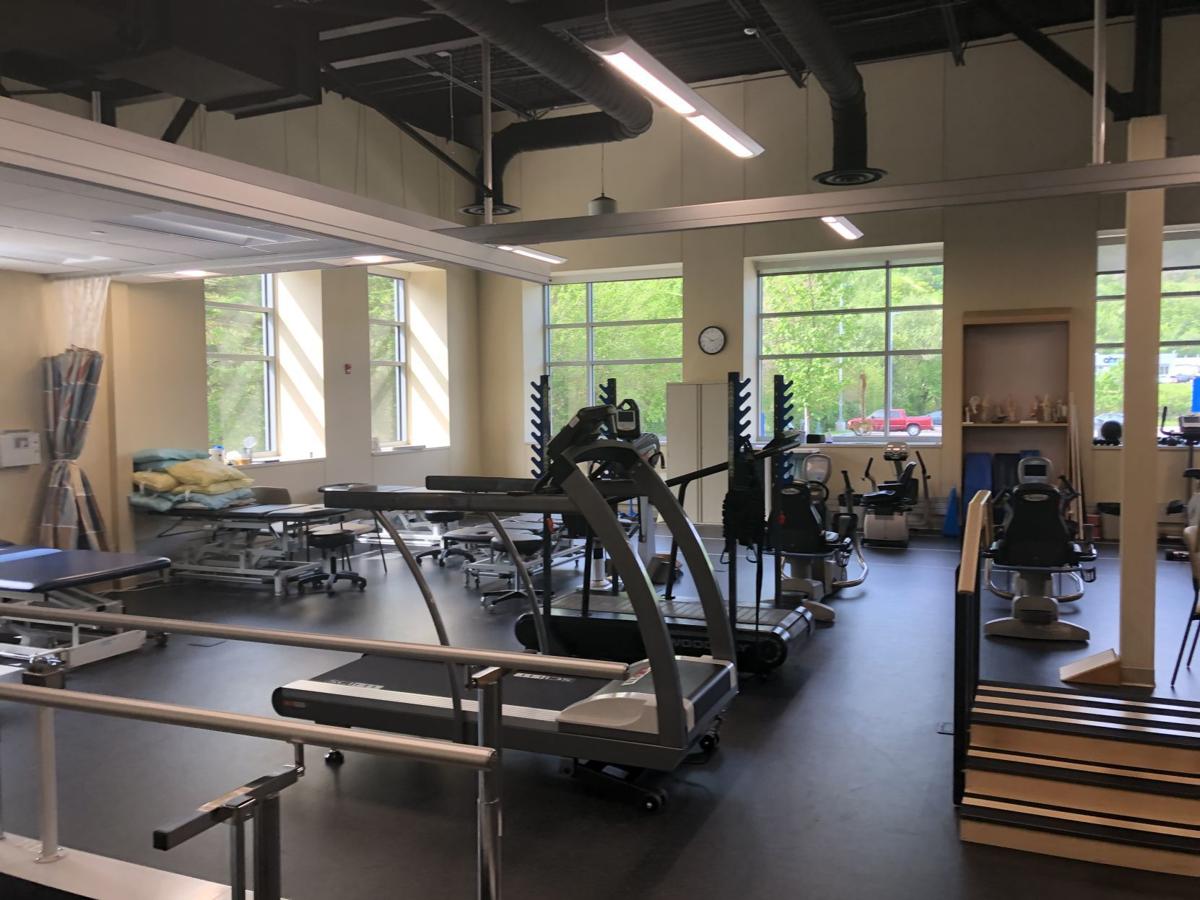 https://www.winonadailynews.com/news/local/gundersen-winona-campus-second-phase-ready-to-welcome-patients/article_dd3ab2df-90c6-504d-aef9-bfffd1ac898d.html
[Speaker Notes: Add animation of this and then the sendicks images
Look for the old Walmart in minona MN by HSR architects]
ADAPTIVE REUSE
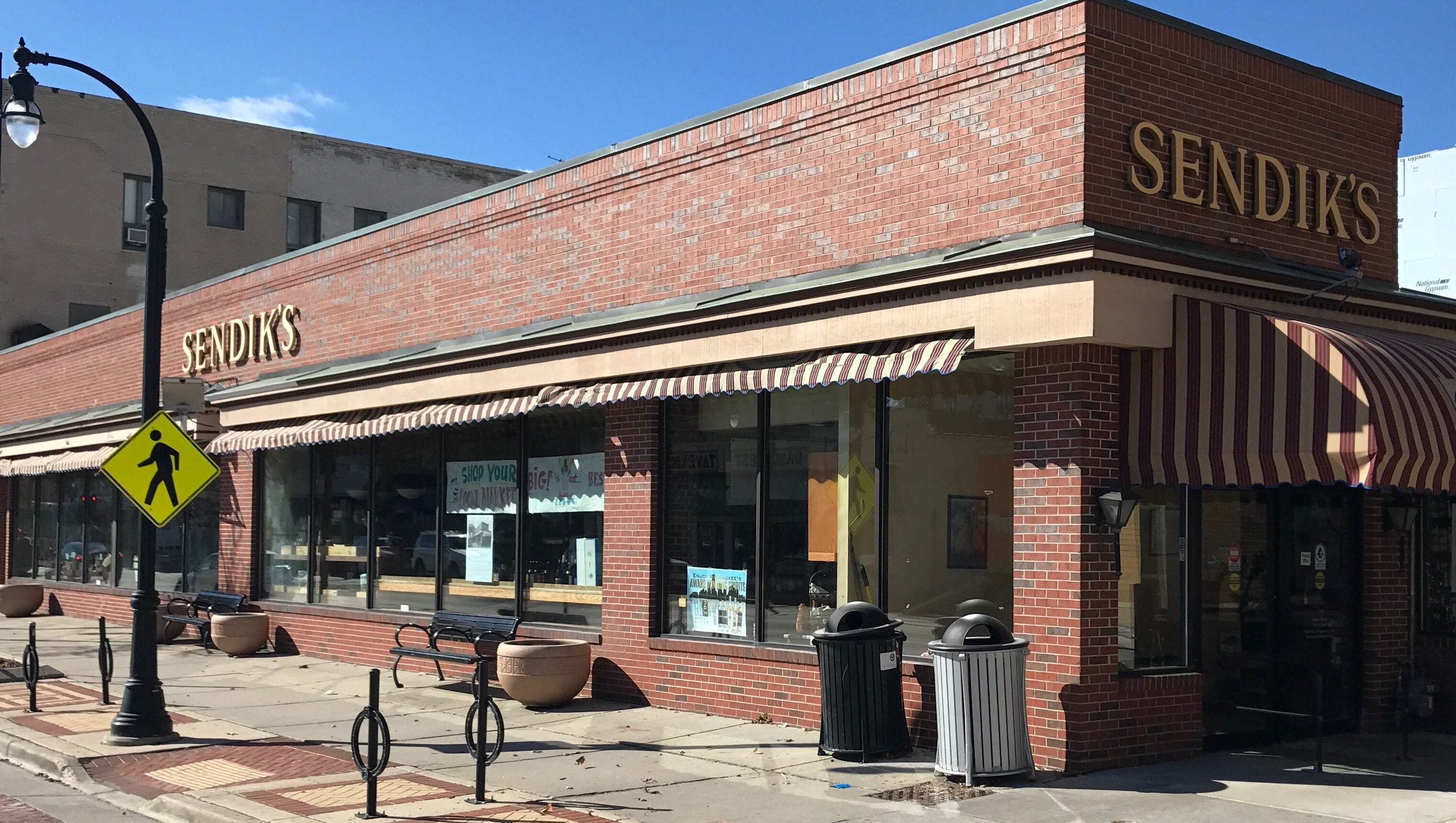 [Speaker Notes: Add animation of this and then the sendicks images
Look for the old Walmart in minona MN by HSR architects]
ADAPTIVE REUSE
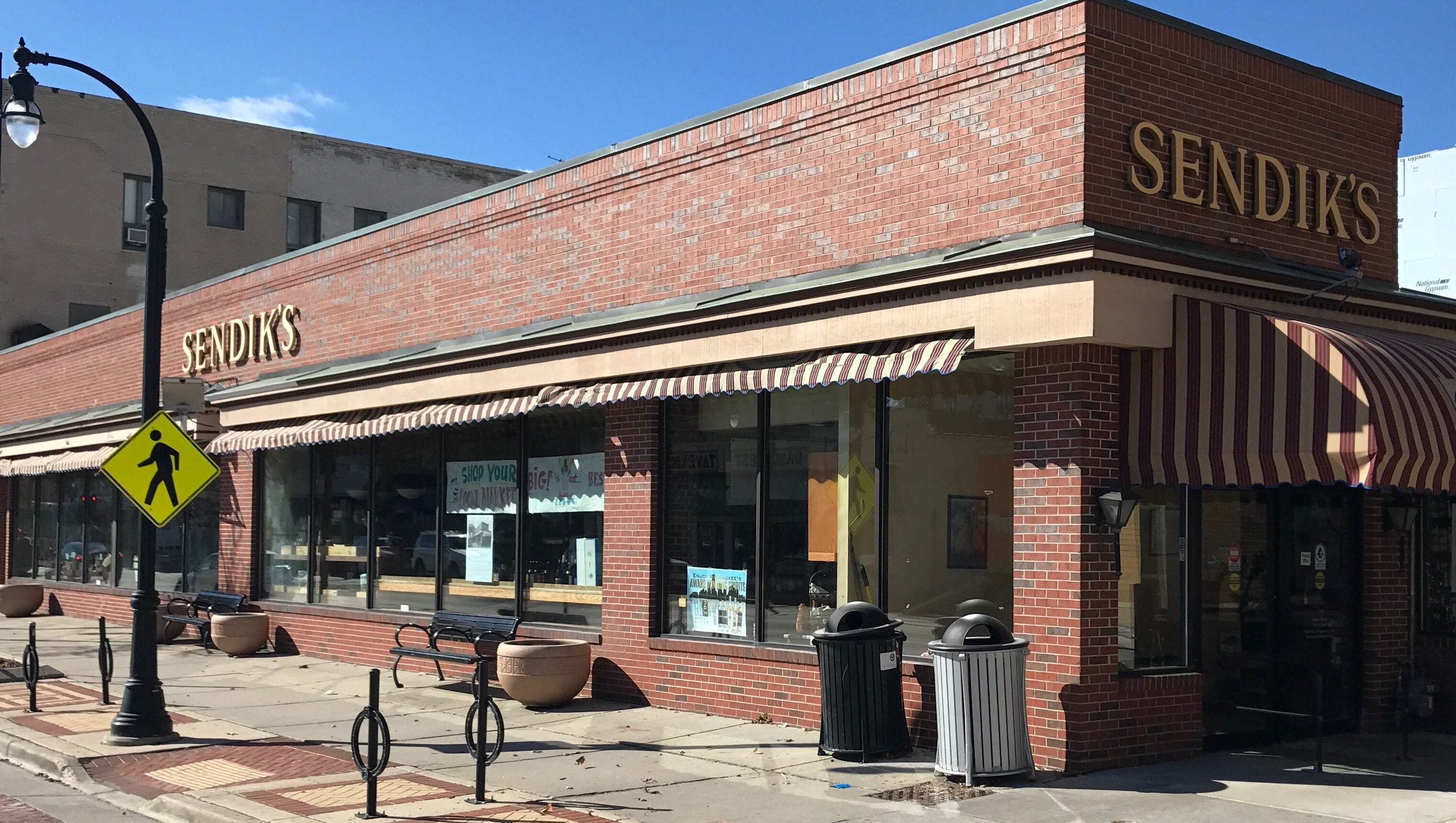 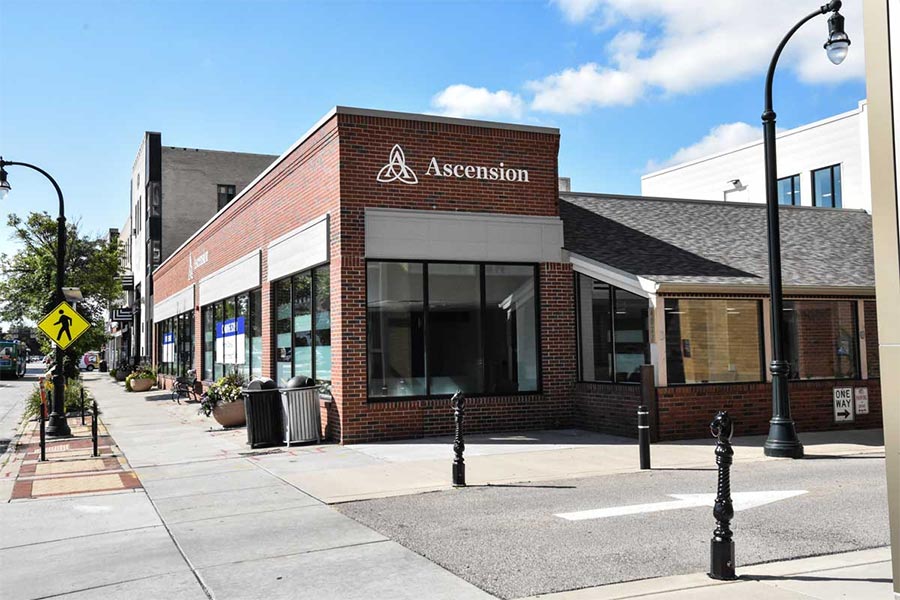 [Speaker Notes: Add animation of this and then the sendicks images
Look for the old Walmart in minona MN by HSR architects]
SENIOR LIVING
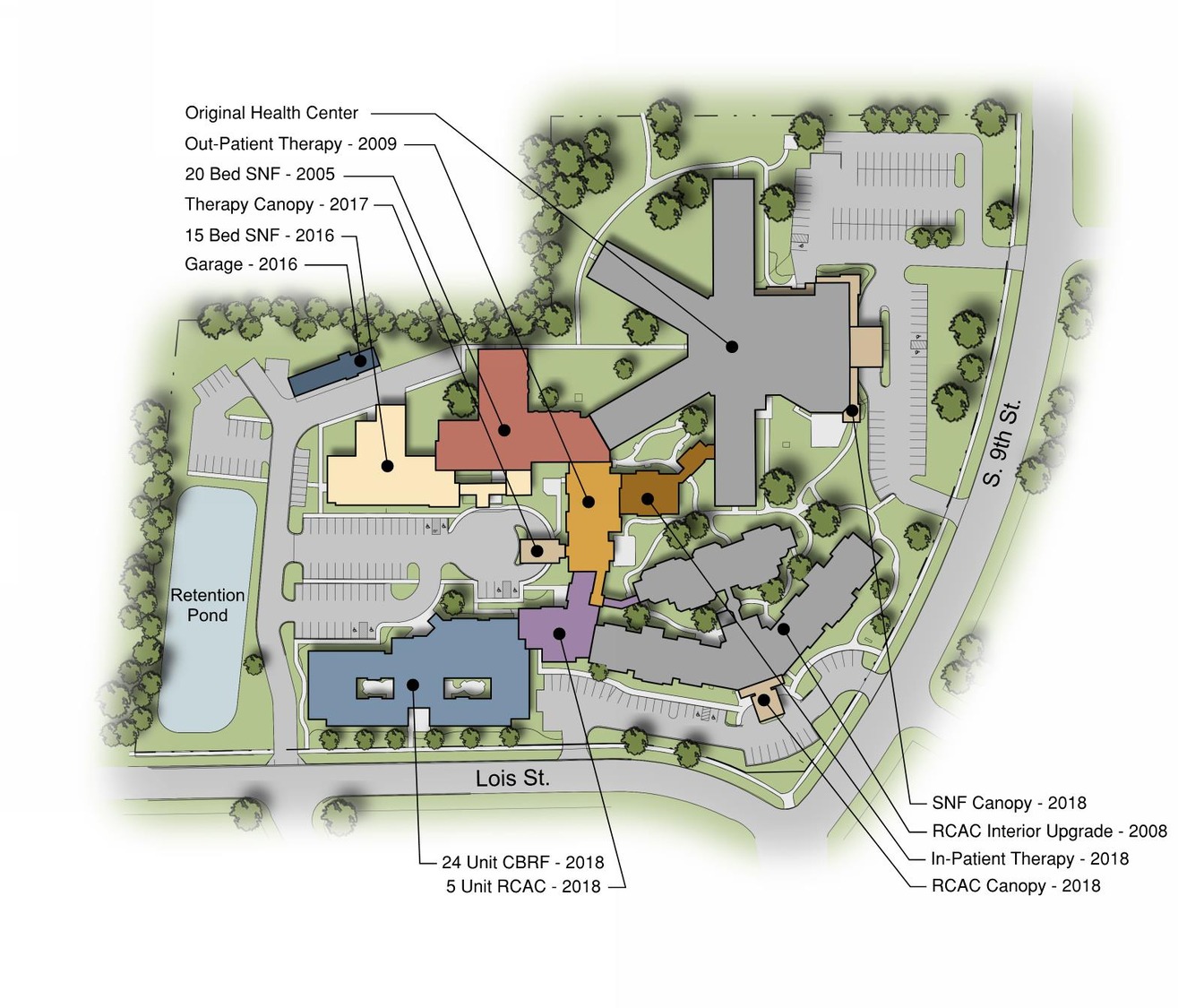 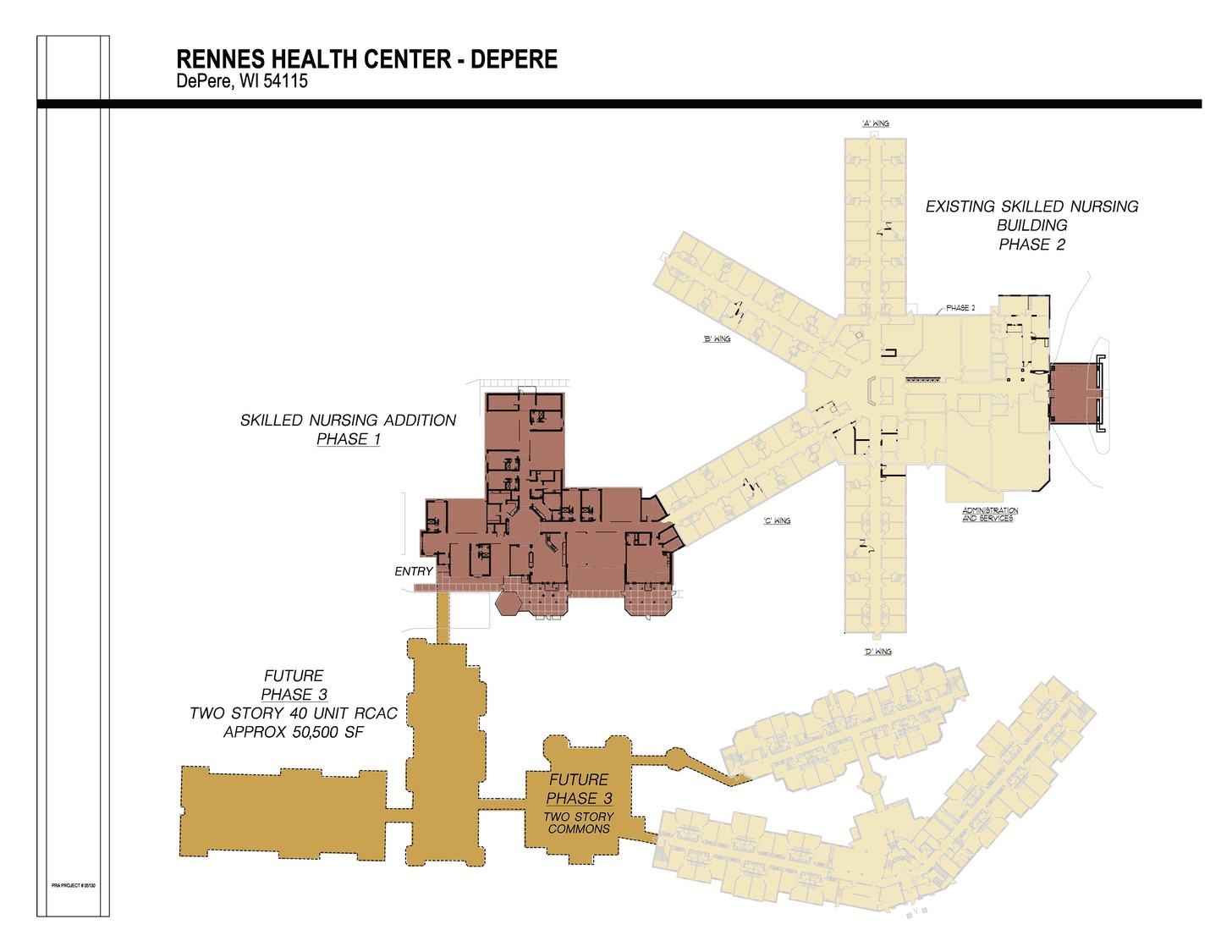 Rennes Group Depere Campus
SENIOR LIVING
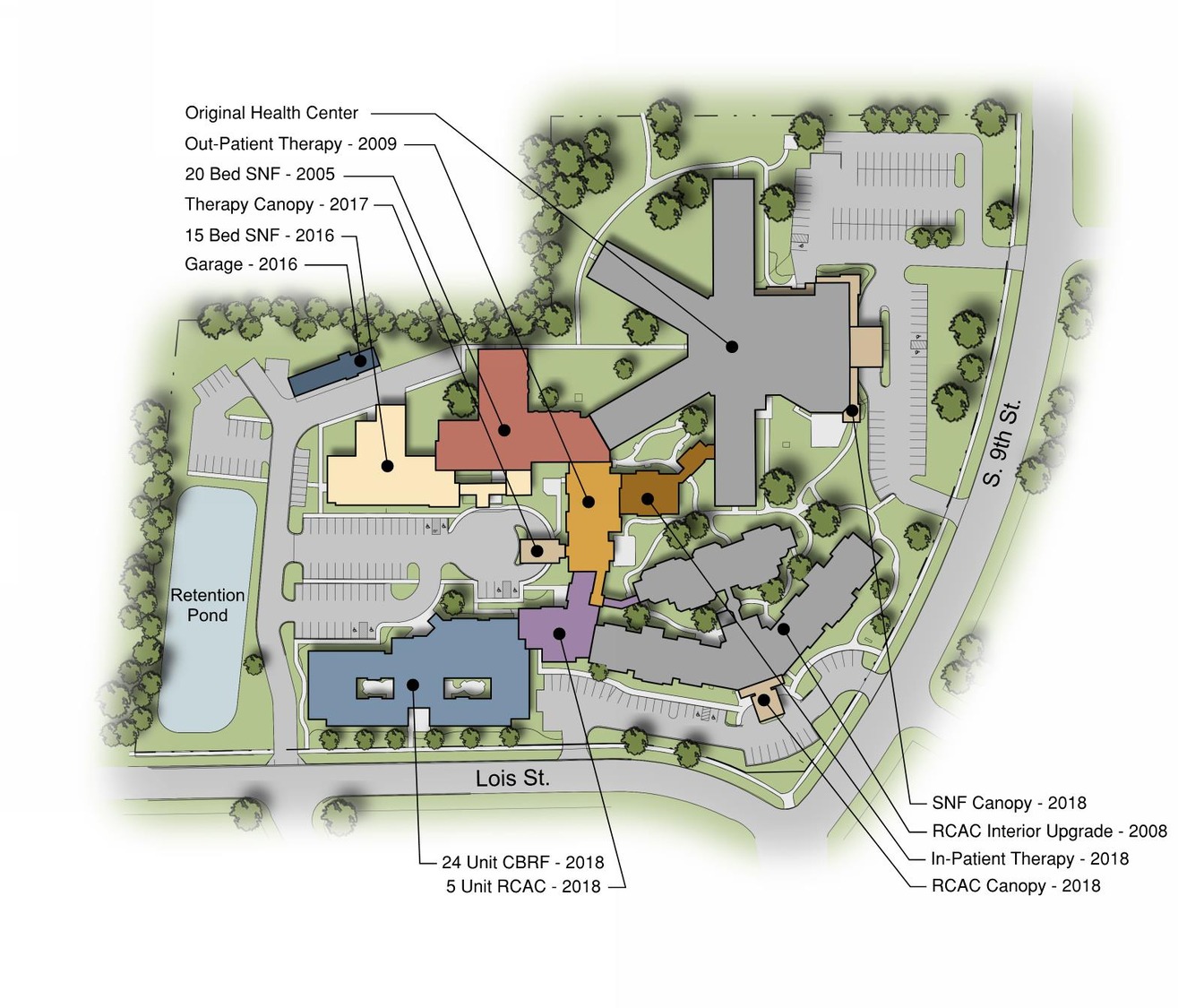 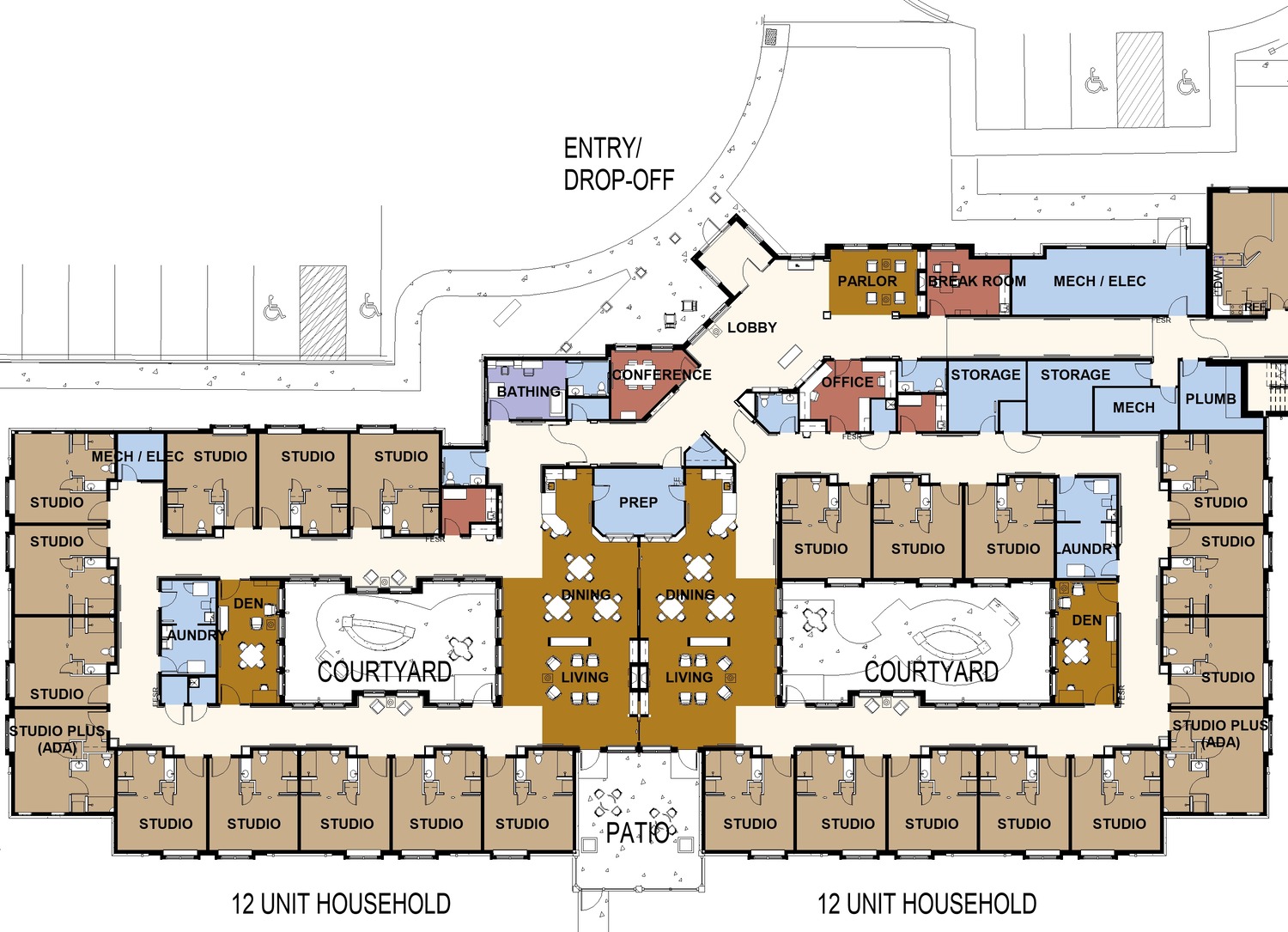 SENIOR LIVING
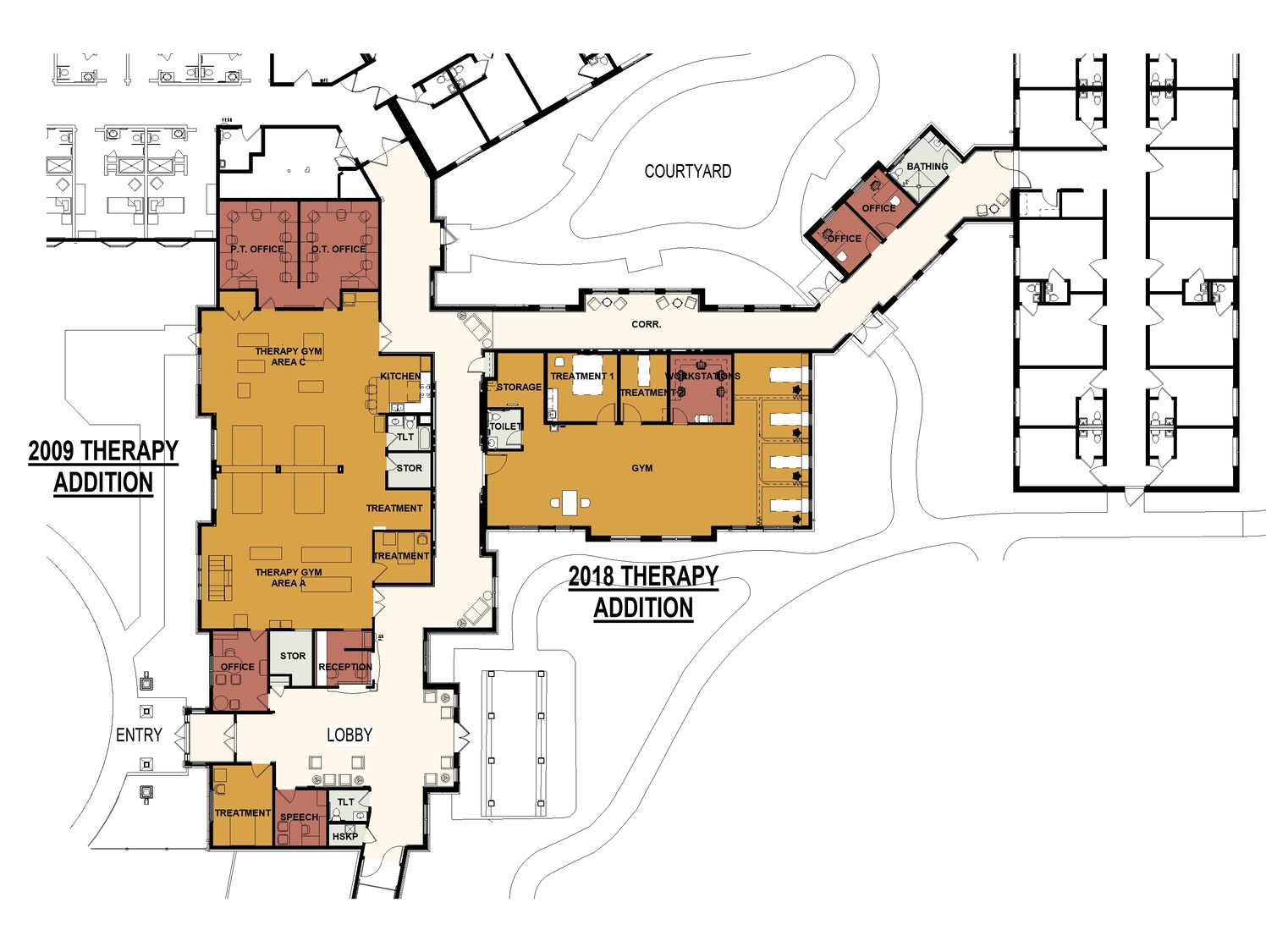 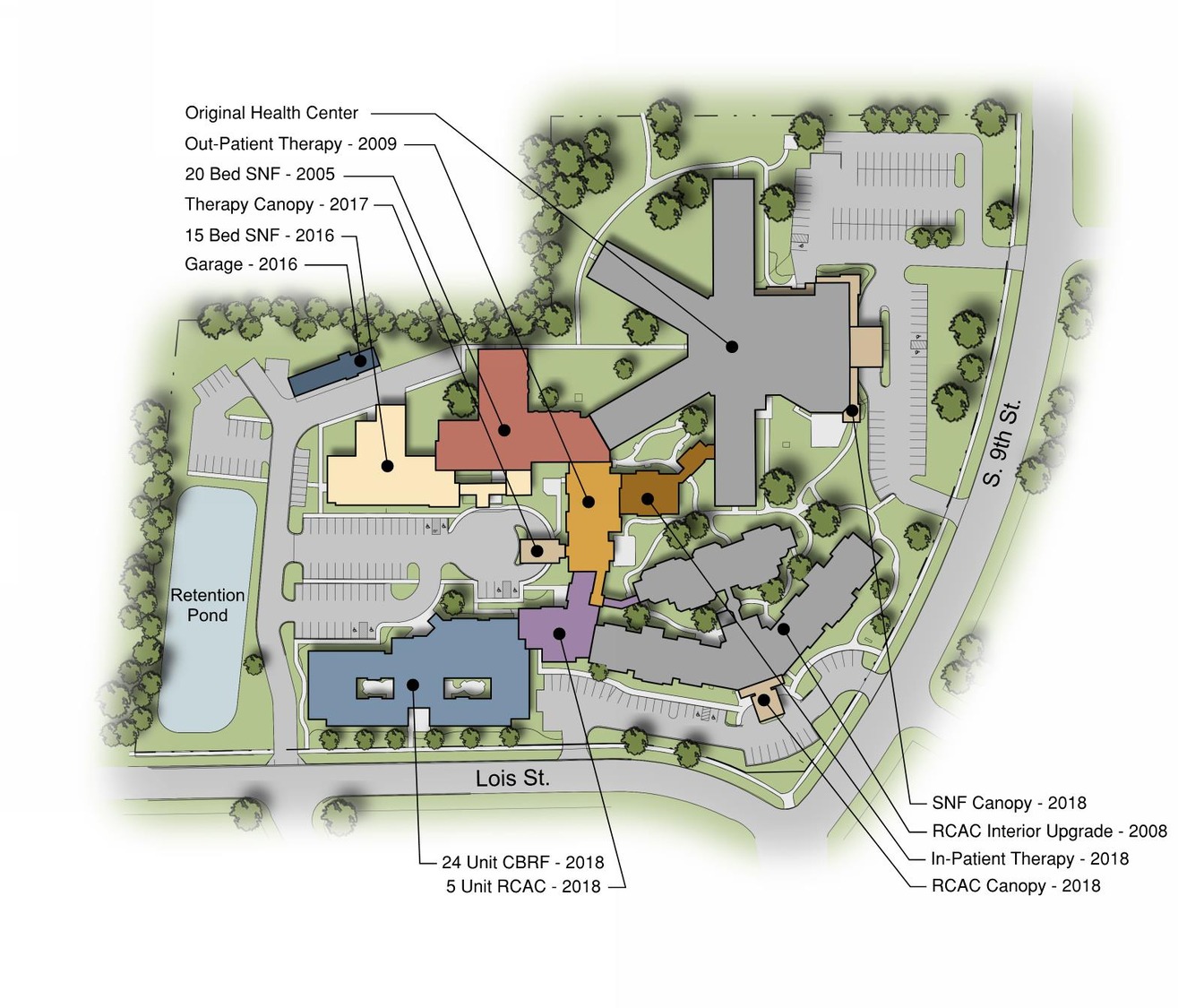 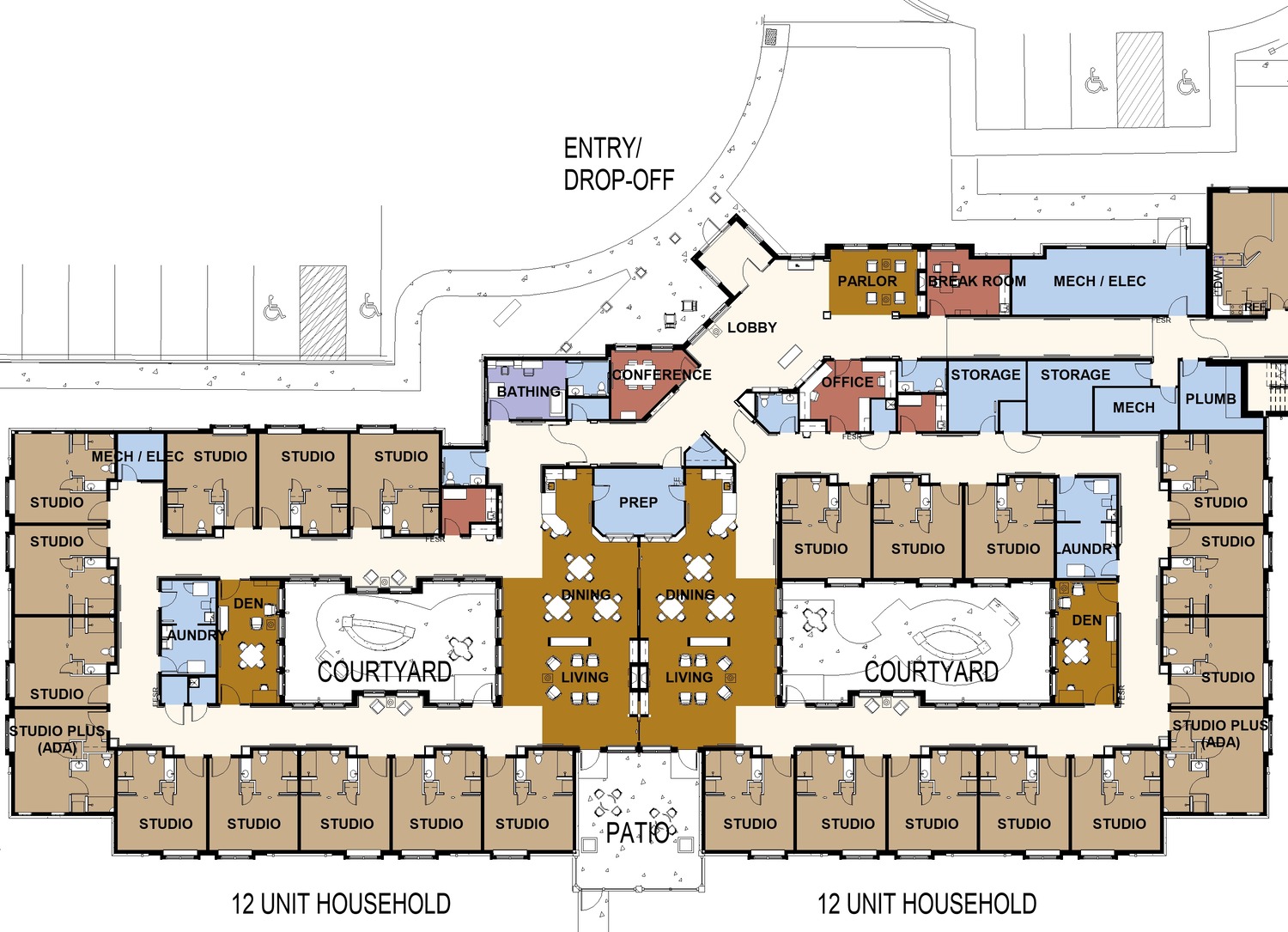 SENIOR LIVING
OLD:
NEW:
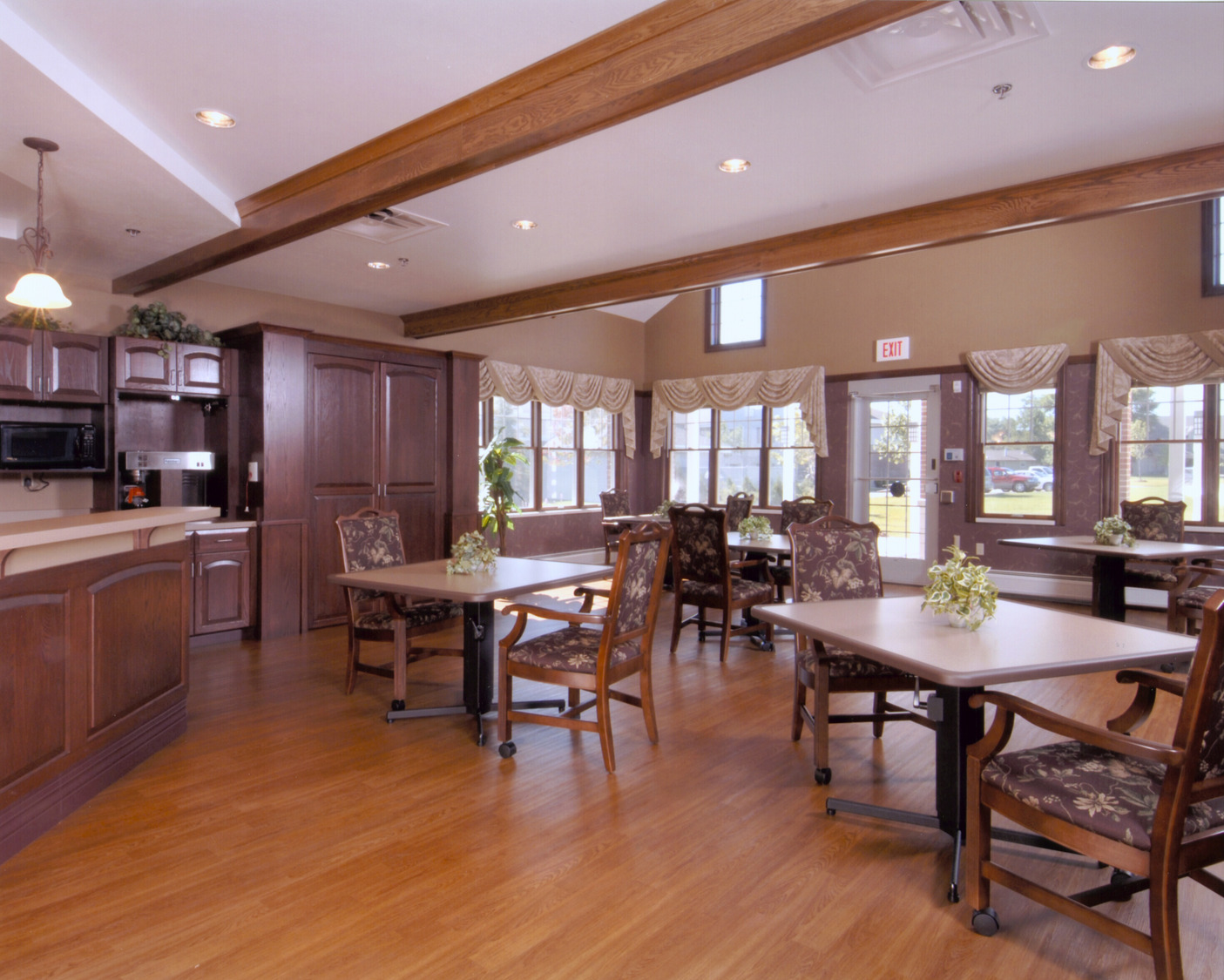 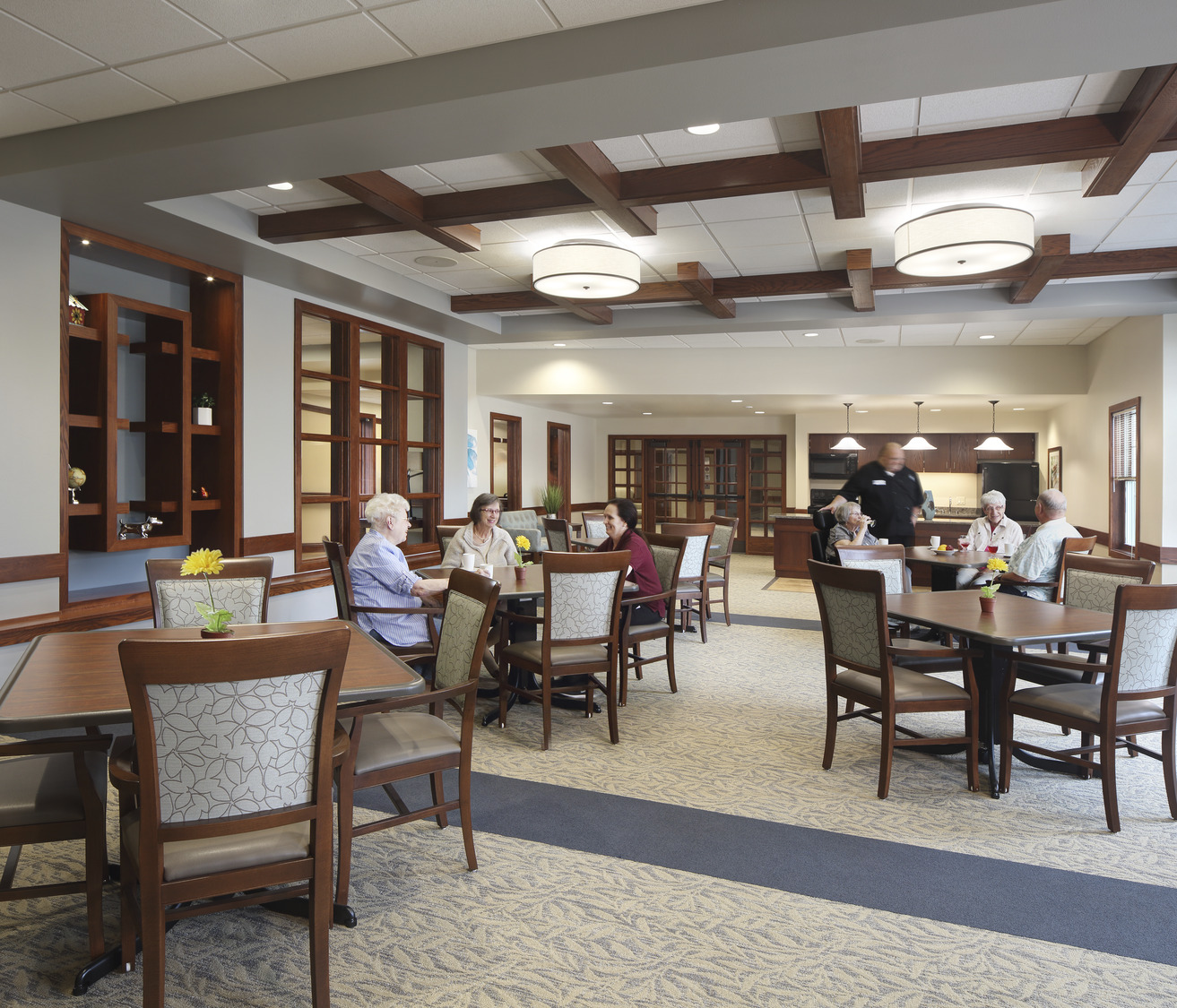 Older traditional style of institutional look has transitioned into residential look
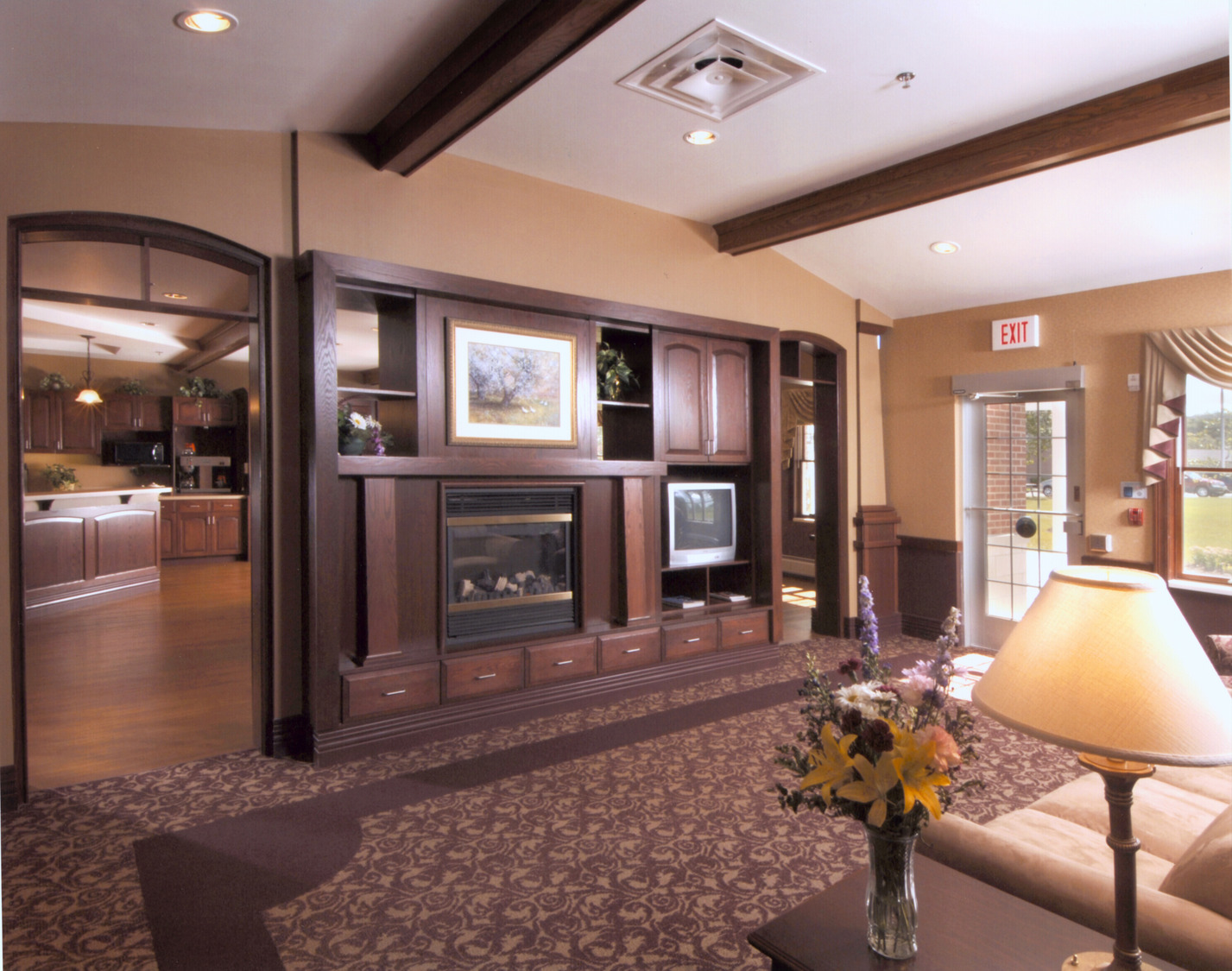 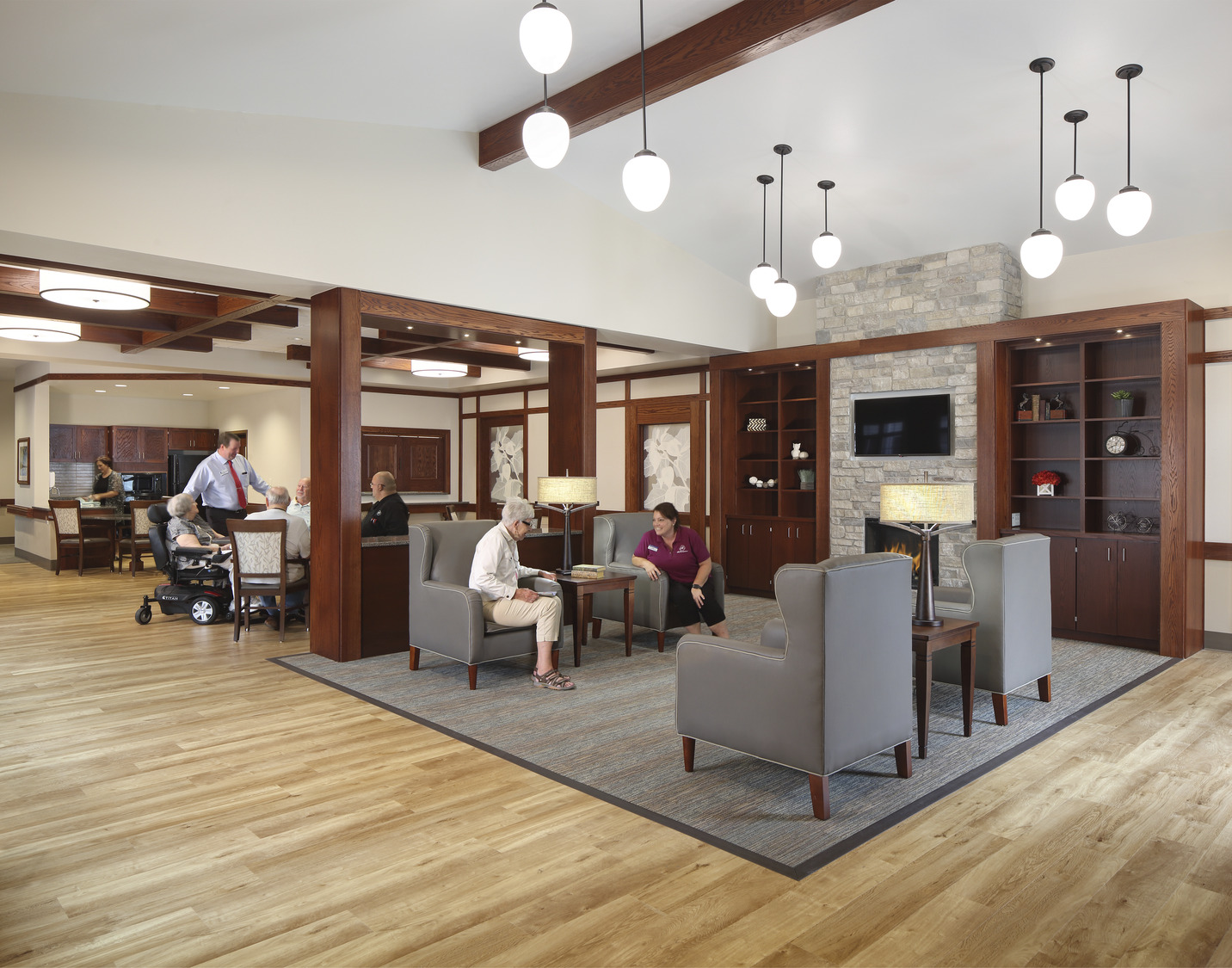 [Speaker Notes: Transition from institutional – Pinwheel to households and neighborhoods 
Transition into modern, improving the aesthetics and the amenities 

Pubs – get some images  - lounges, pubs]
BISTROS + BARS
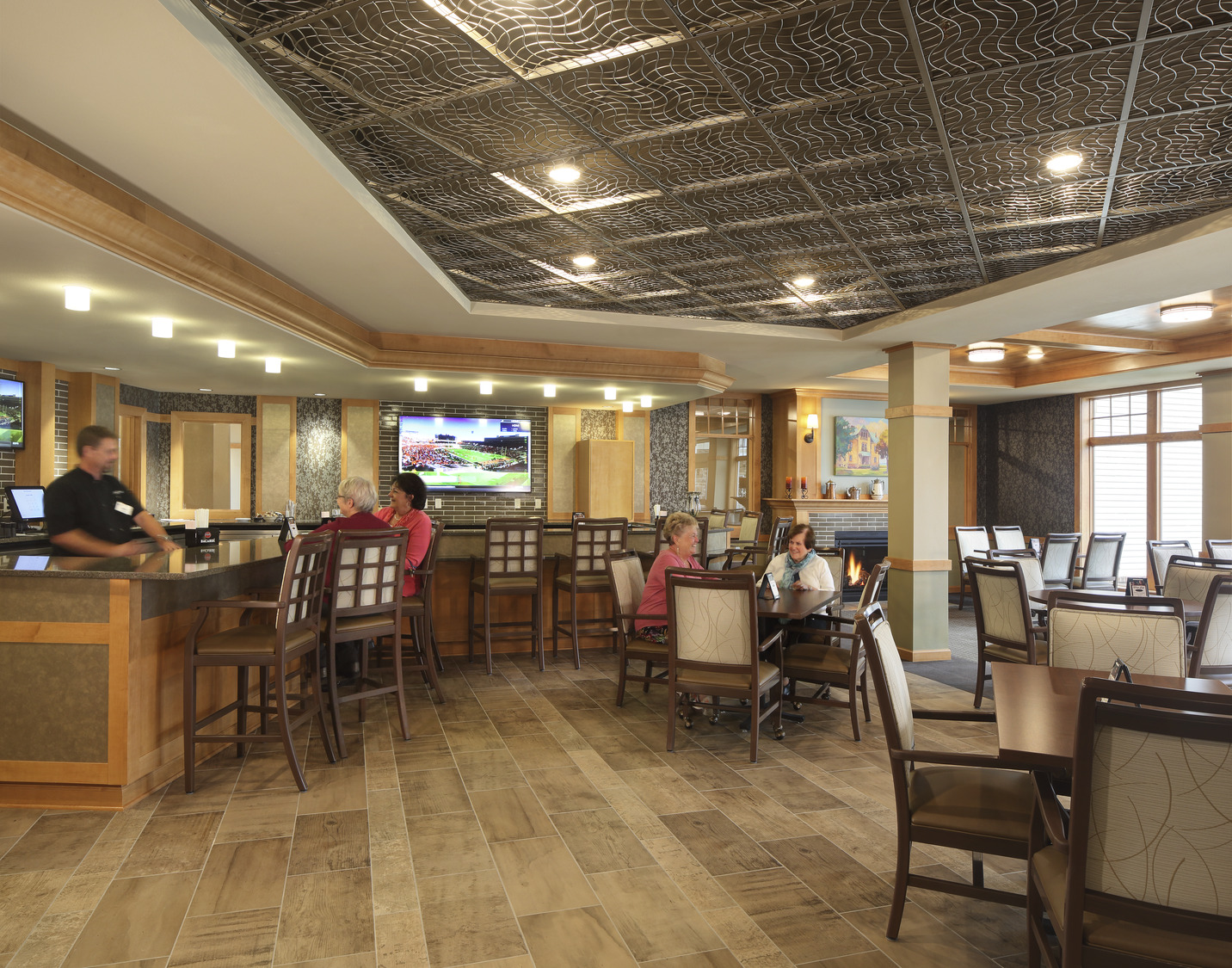 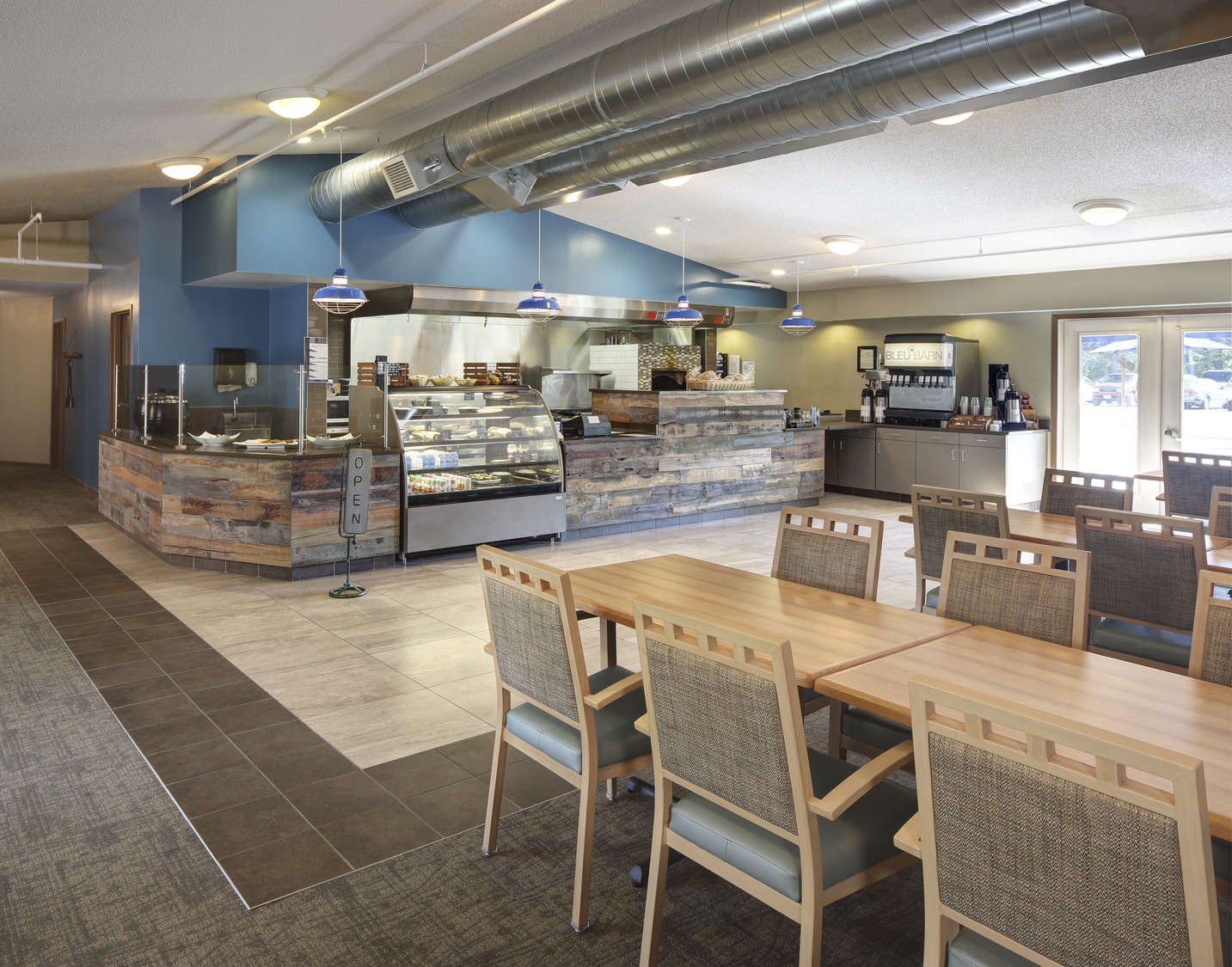 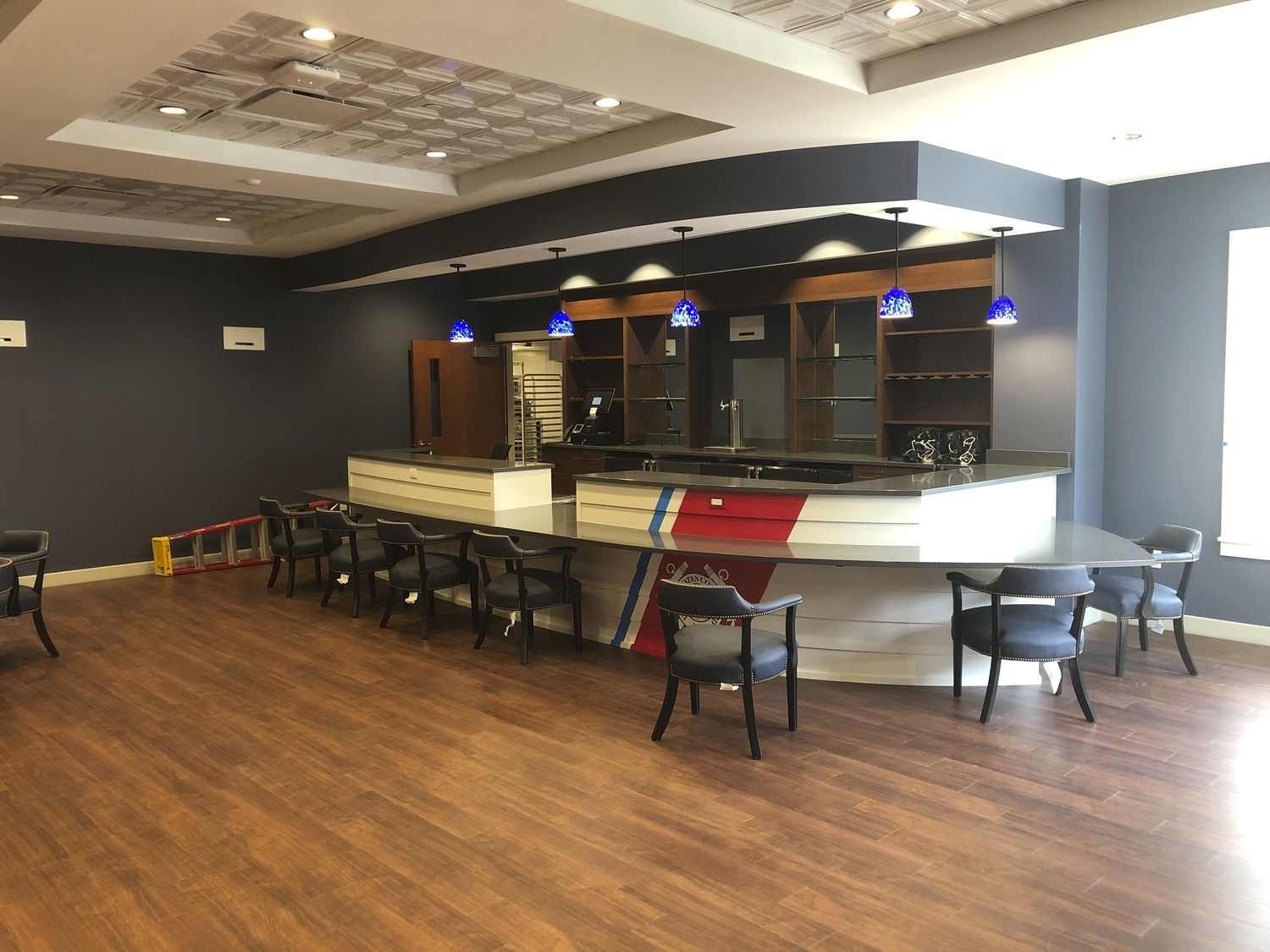 Maine Veterans’ Homes
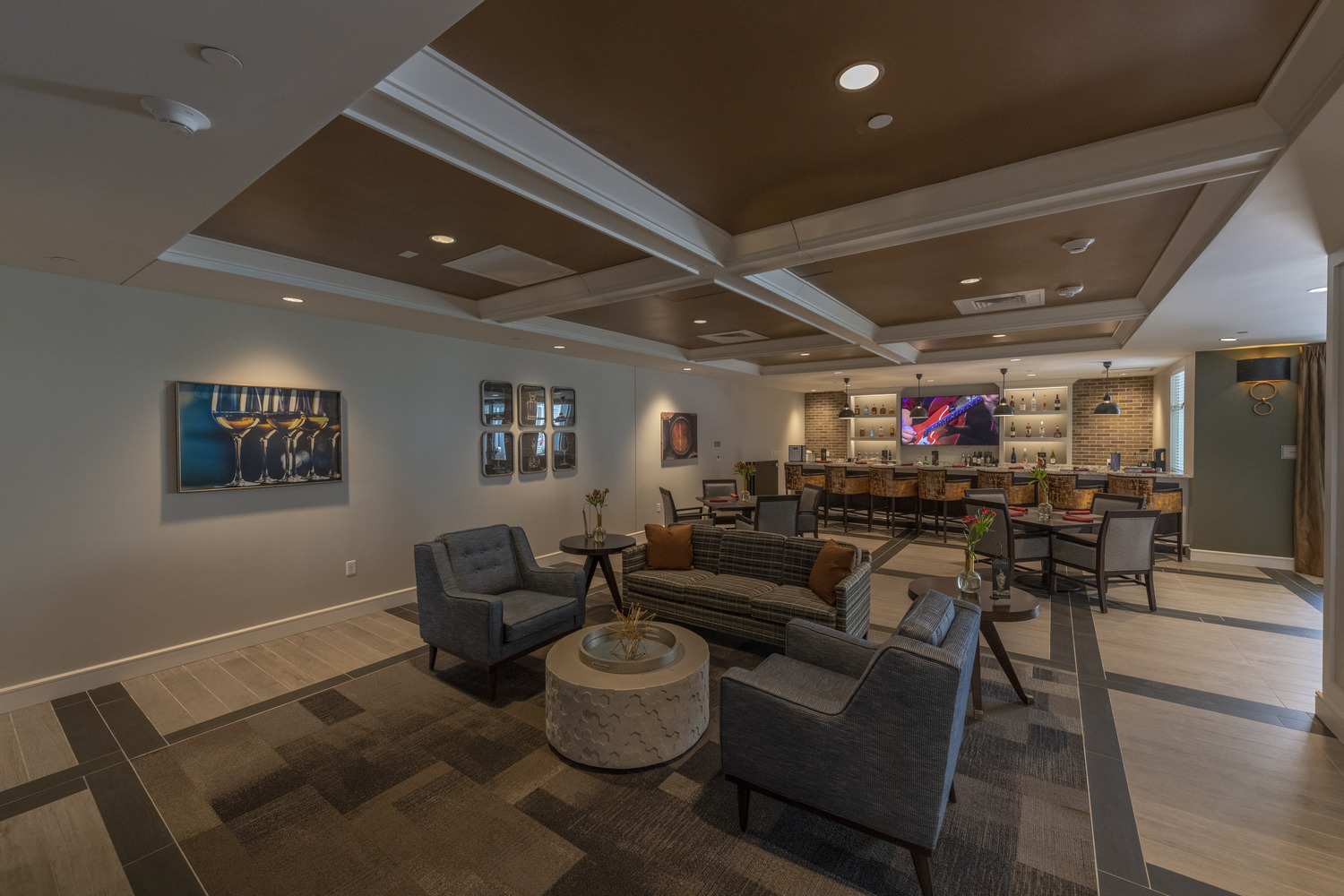 Bethany Home
Lutheran Homes of Oconomowoc North Side Catered Living
HarborChase
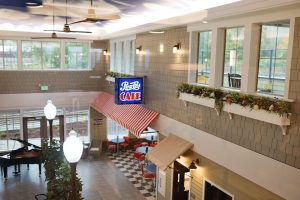 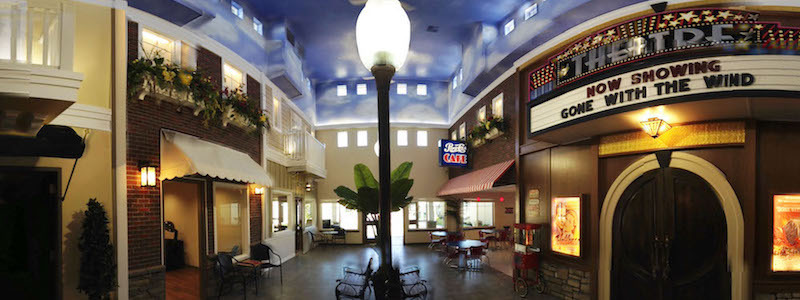 Cascadia Fieldstone
Cascadia Fieldstone
[Speaker Notes: Get old images of town square pictures – store front inside of atrium]
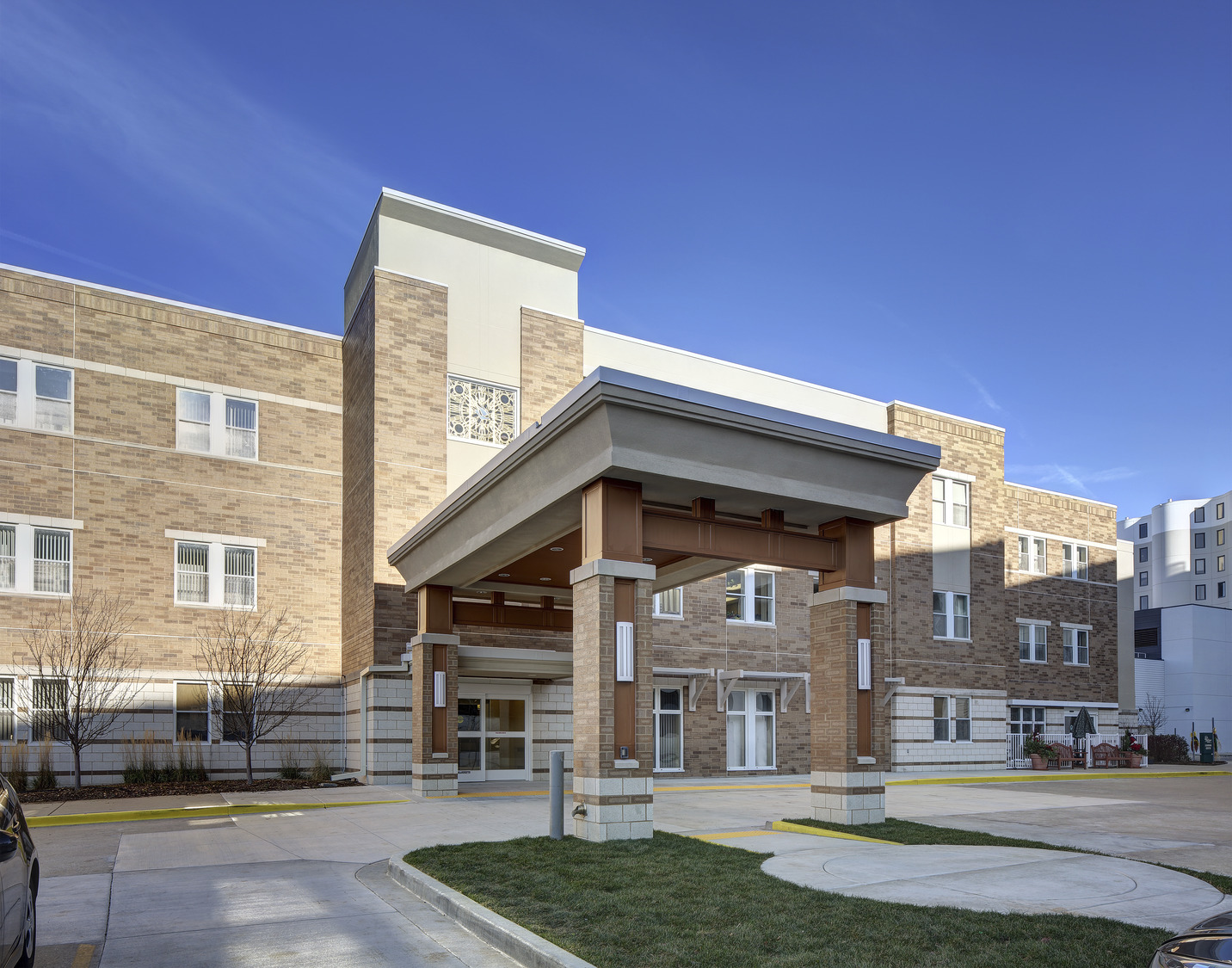 SENIOR LIVING
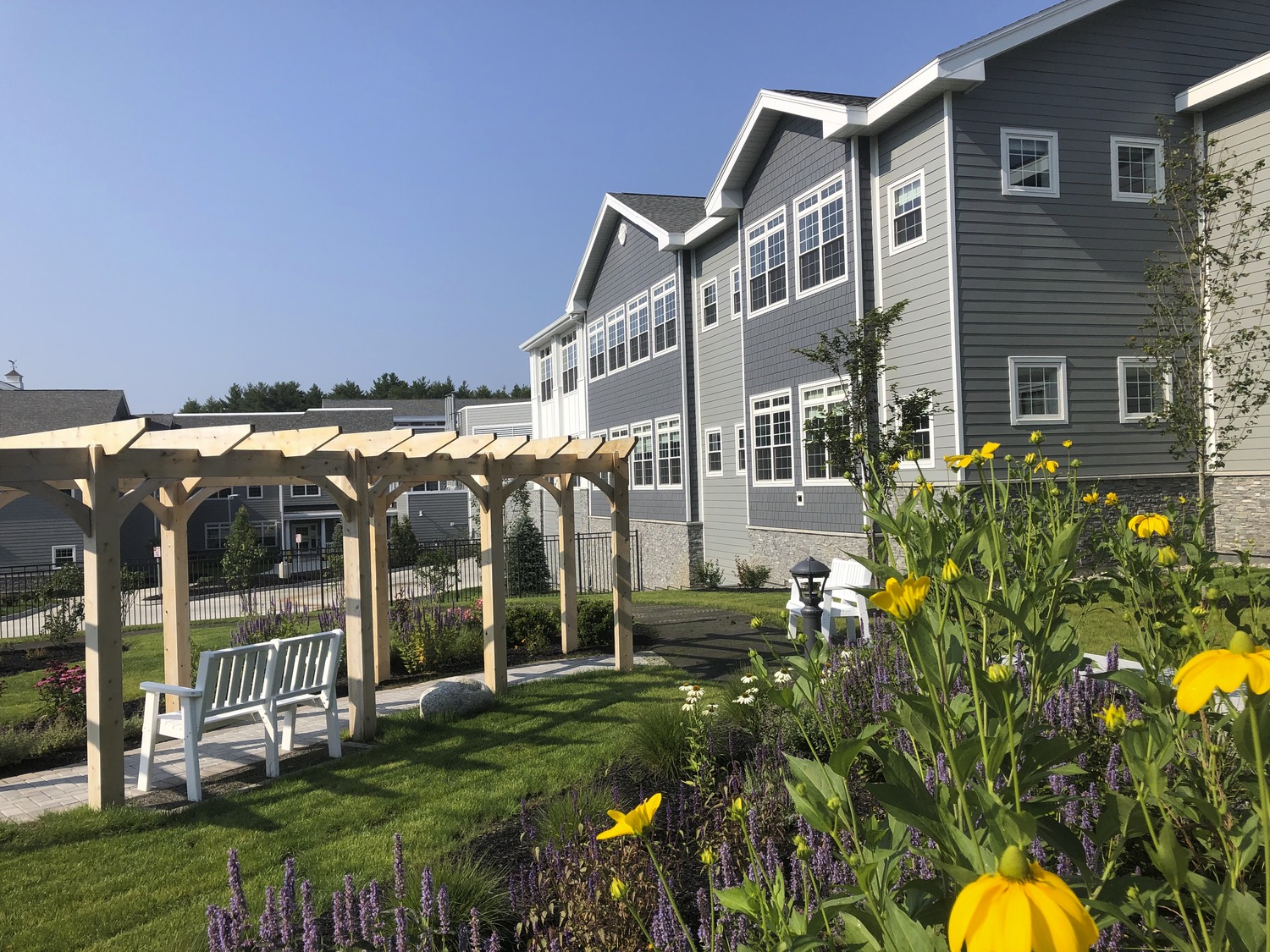 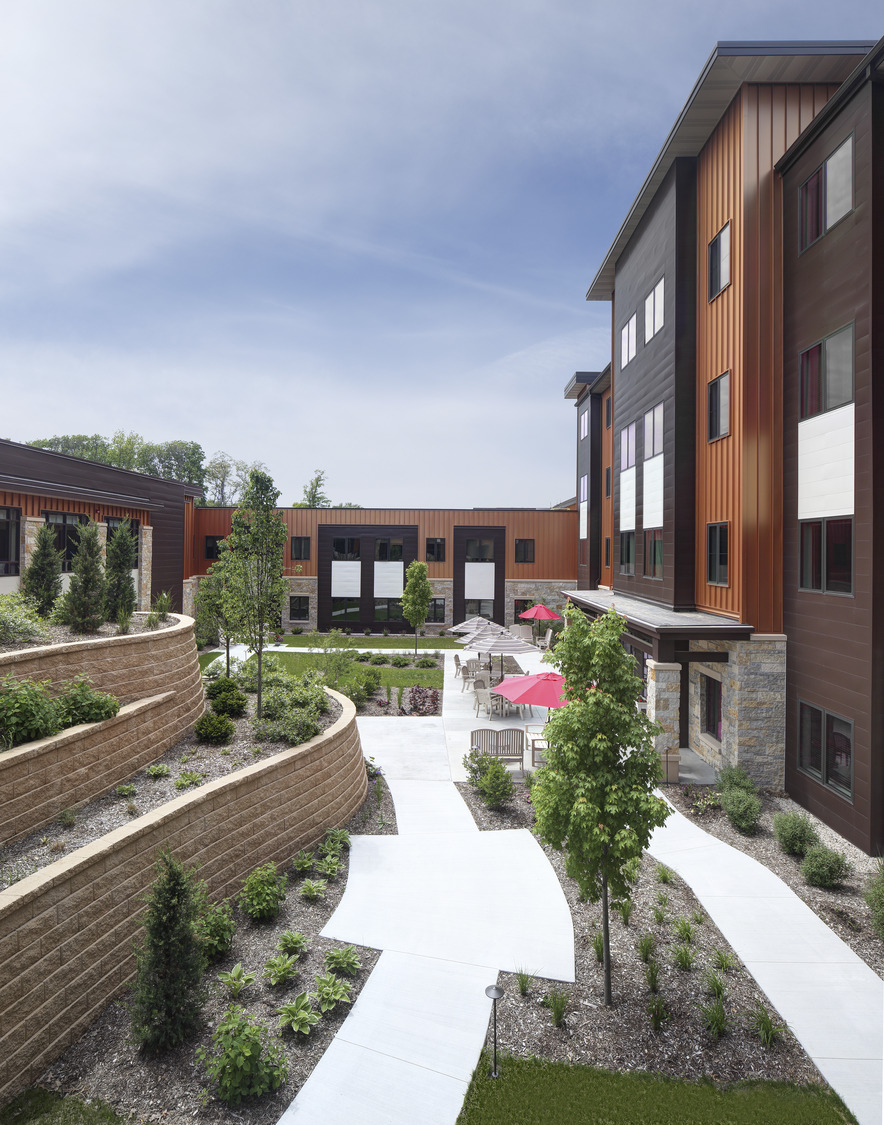 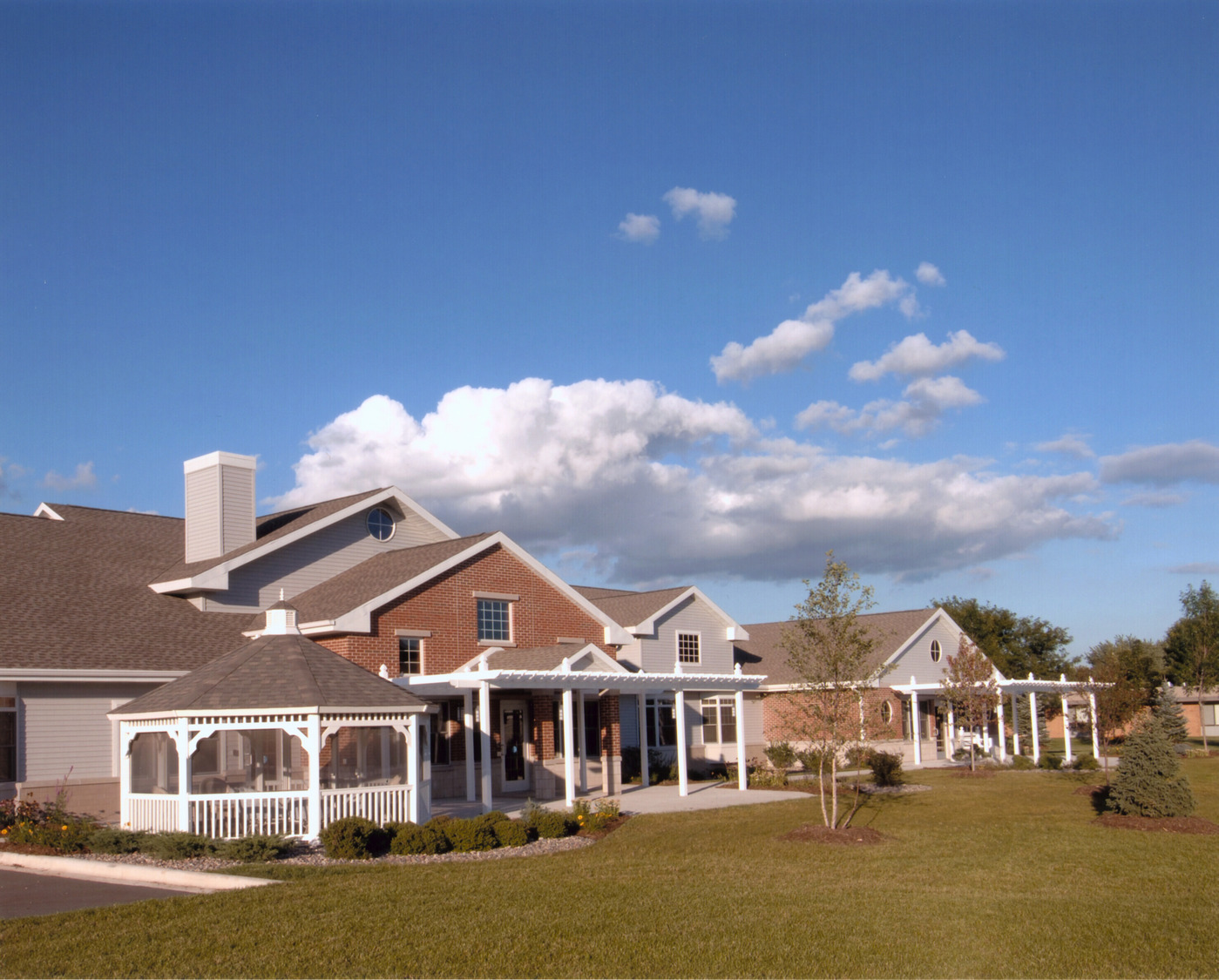 Maine Veterans’ Homes
Rennes Group Depere Campus
Lutheran Homes of Oconomowoc - Shorehaven
St. Camillus
Milwaukee Catholic Home
[Speaker Notes: Look for old Lasata images – P Folder adventure 
Look for old ugly buildings]
SENIOR LIVING
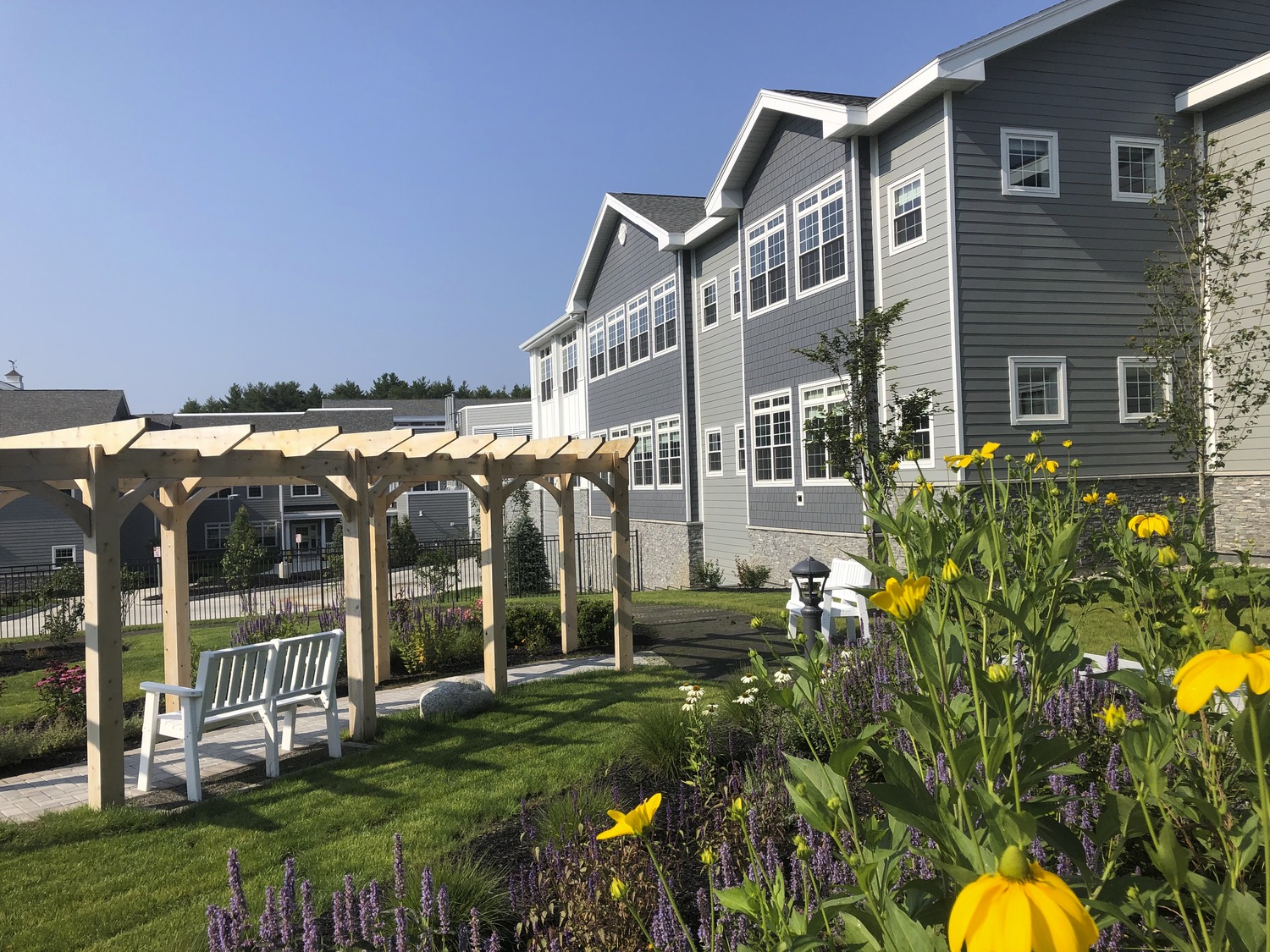 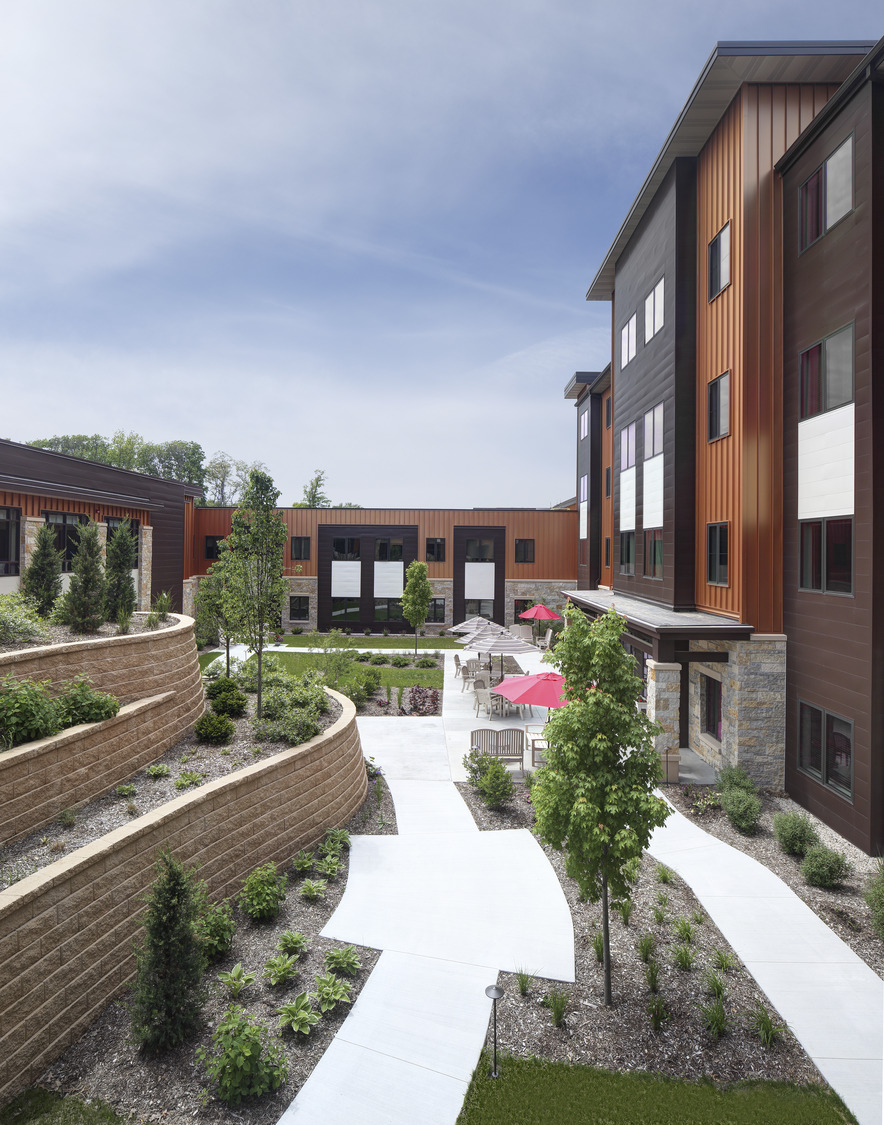 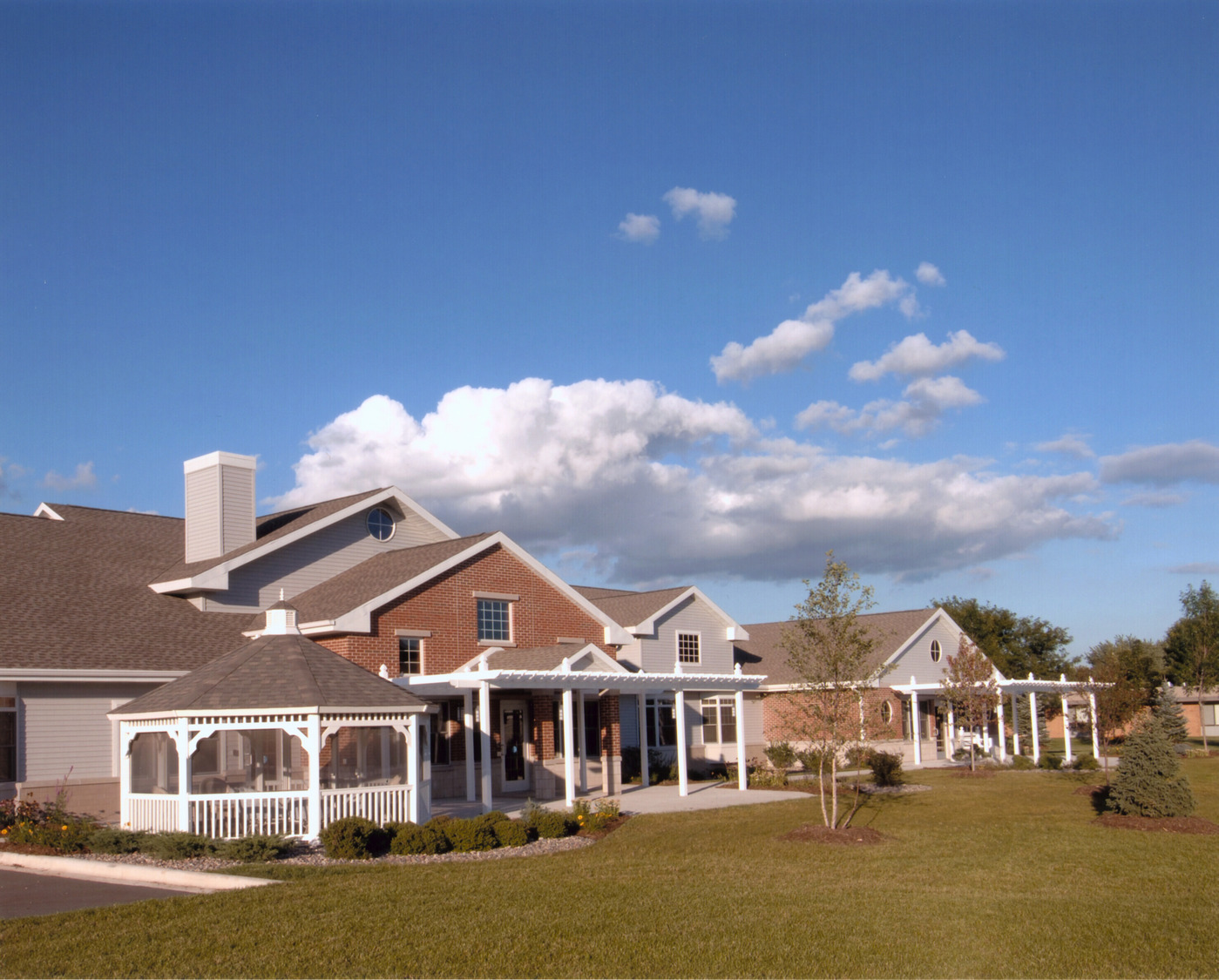 Maine Veterans’ Homes
Rennes Group Depere Campus
Lutheran Homes of Oconomowoc - Shorehaven
St. Camillus
[Speaker Notes: Look for old Lasata images – P Folder adventure 
Look for old ugly buildings]
HIGHER EDUCATION
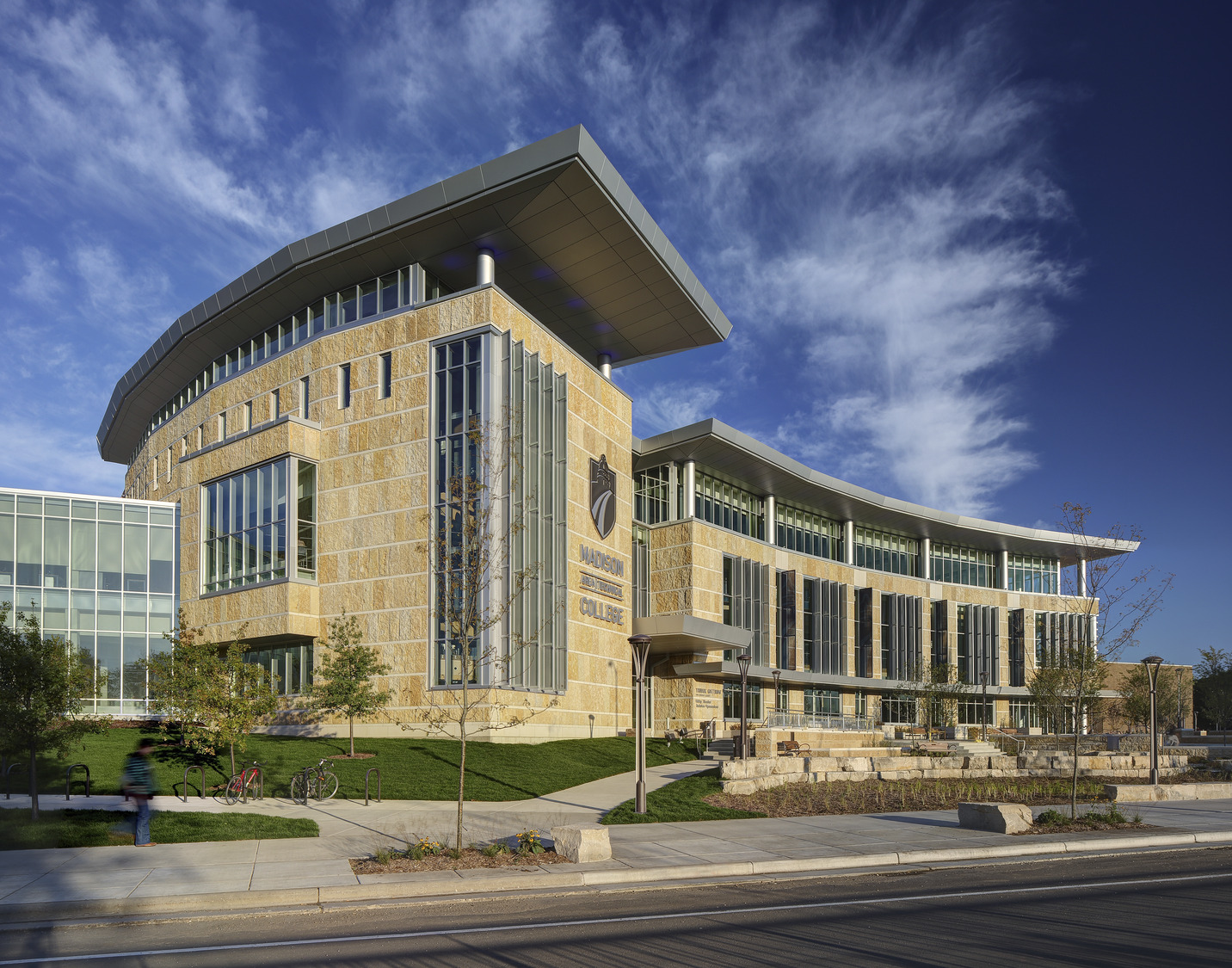 Madison College Truax Campus
[Speaker Notes: Truax was in 2013]
HIGHER EDUCATION
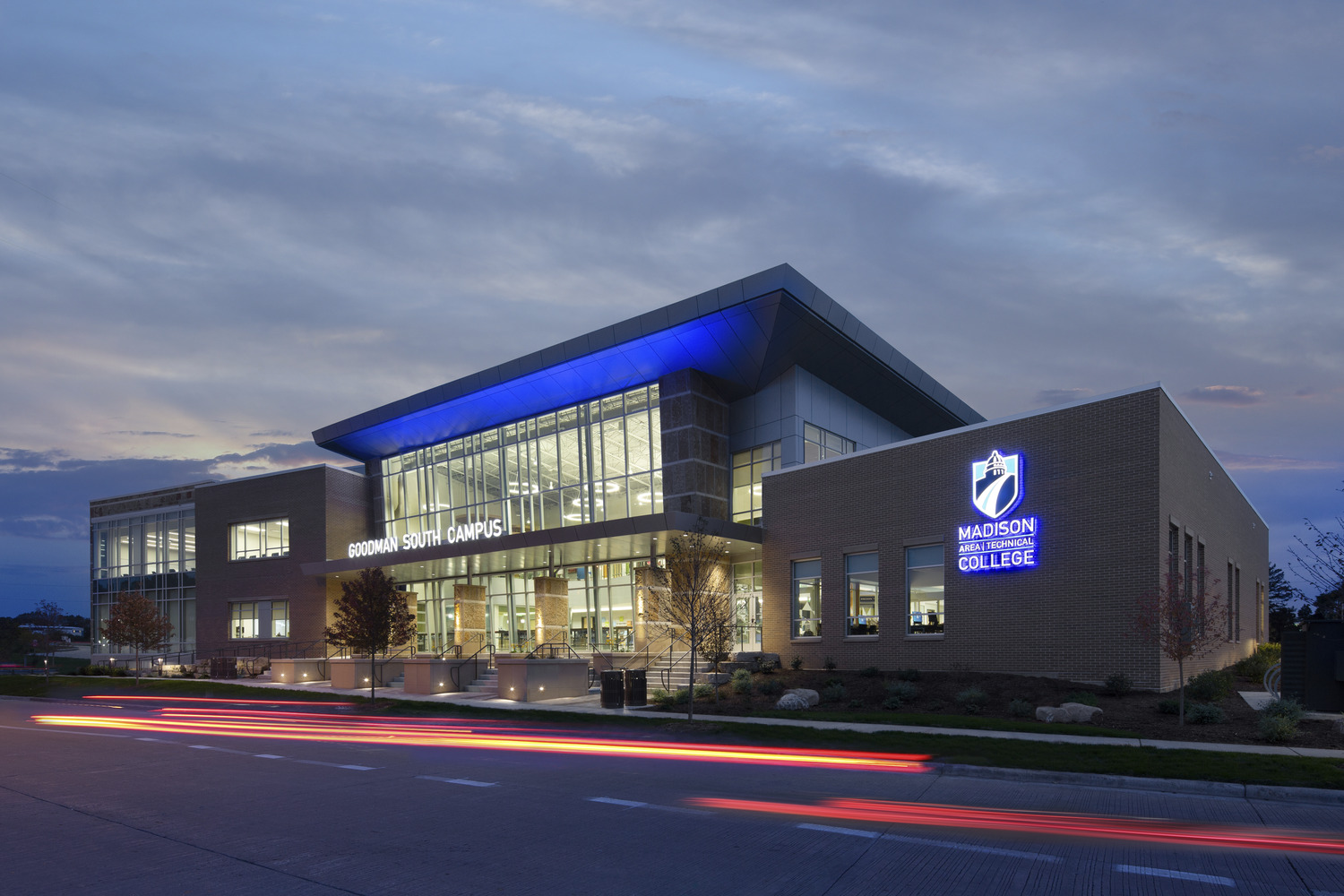 Madison College Goodman South Campus
[Speaker Notes: Goodman south was in 2018]
HIGHER EDUCATION
OLD:
NEW:
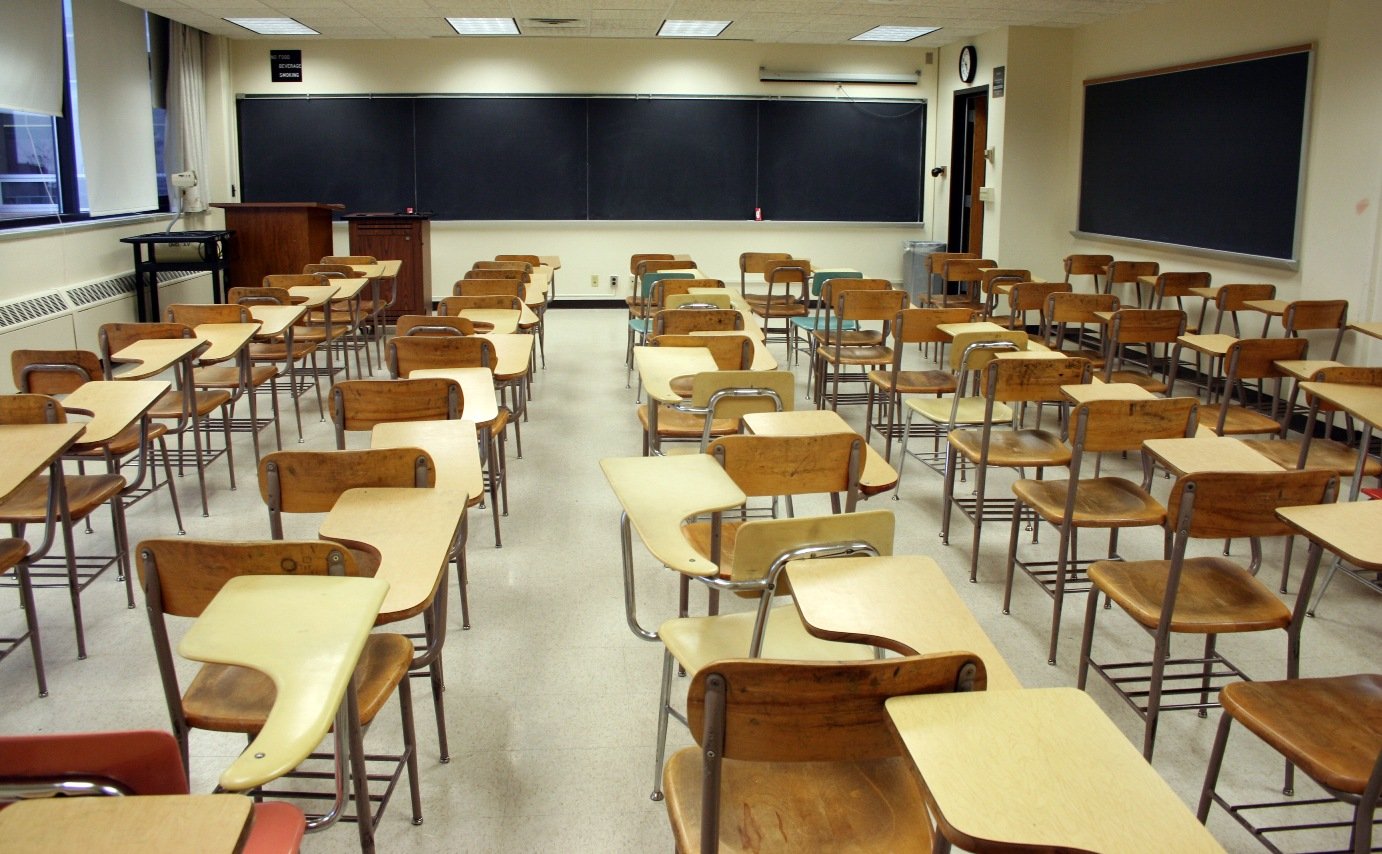 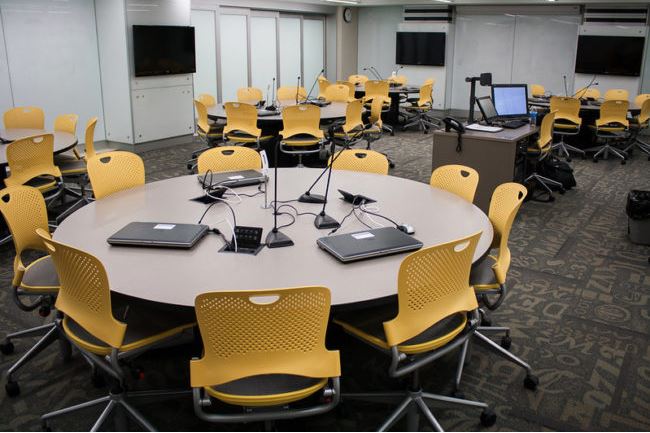 New models embracing innovation, responsivity + adaptation 

Student interactions are a priority
 
Transition to multi-purpose spaces

Furniture and technology integration considerations
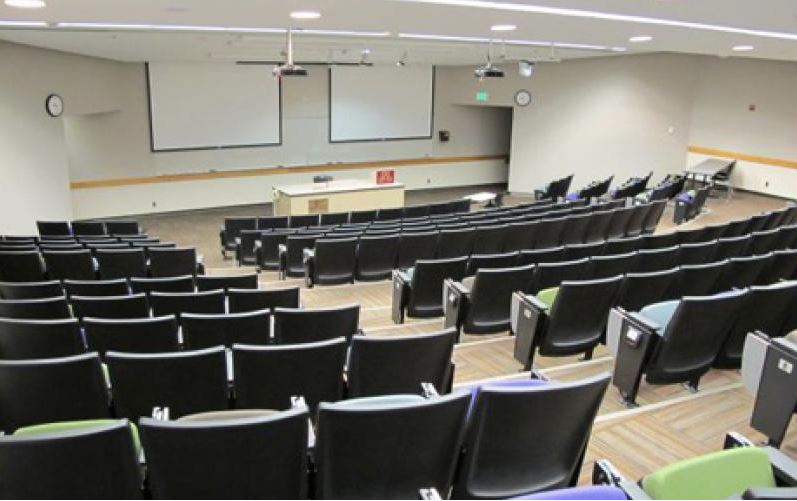 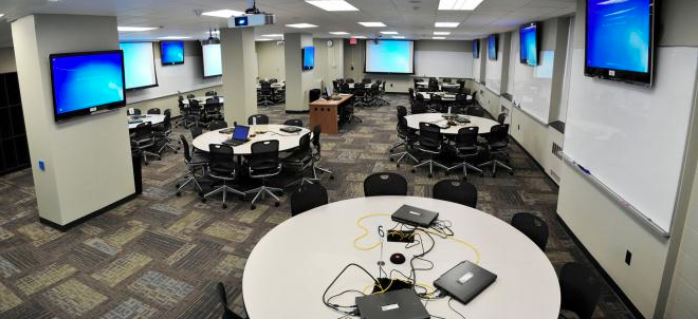 HIGHER EDUCATION
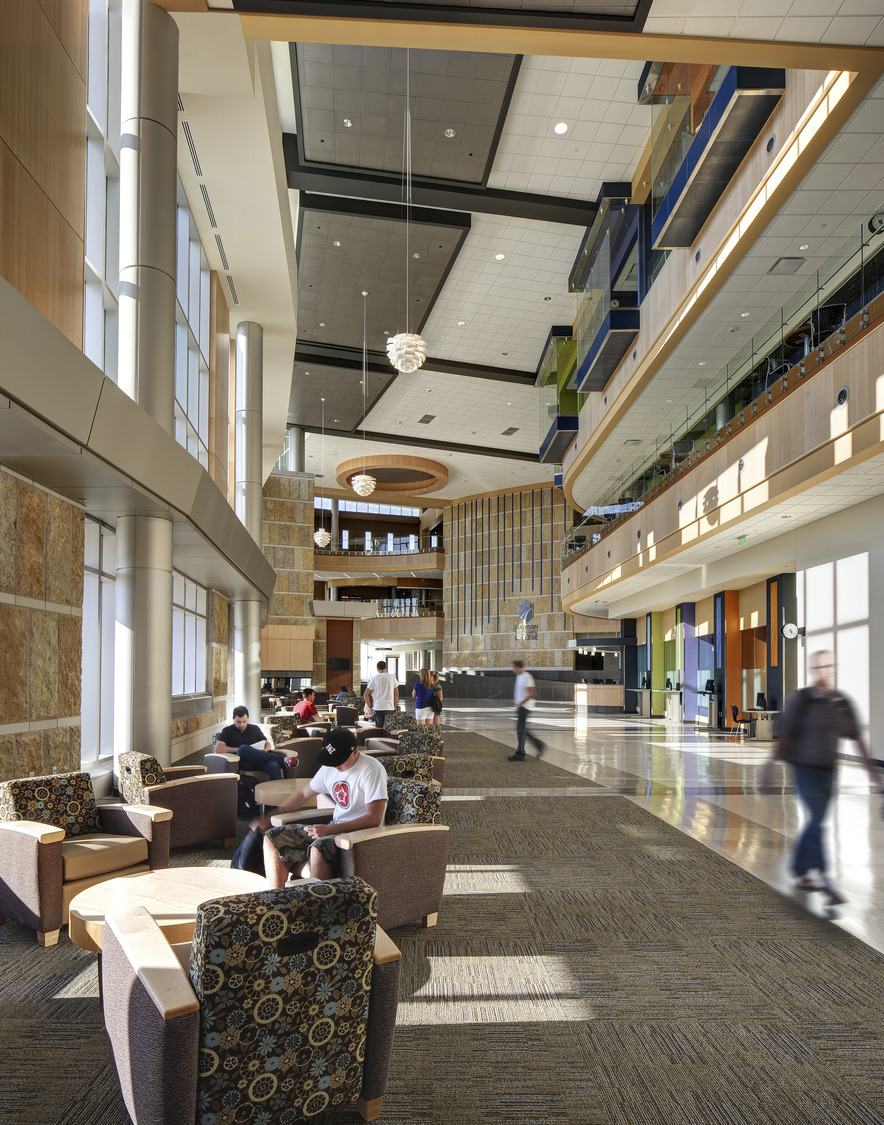 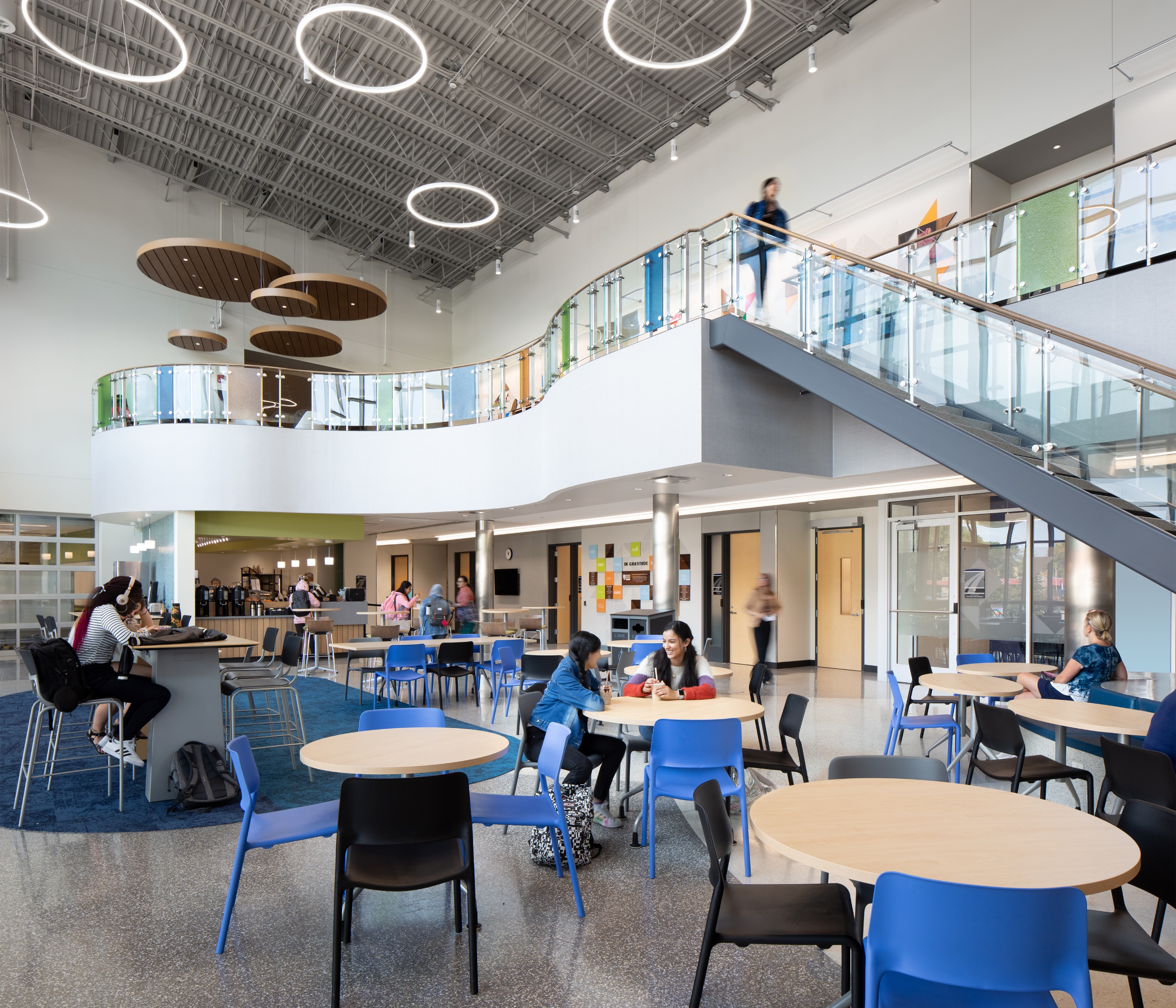 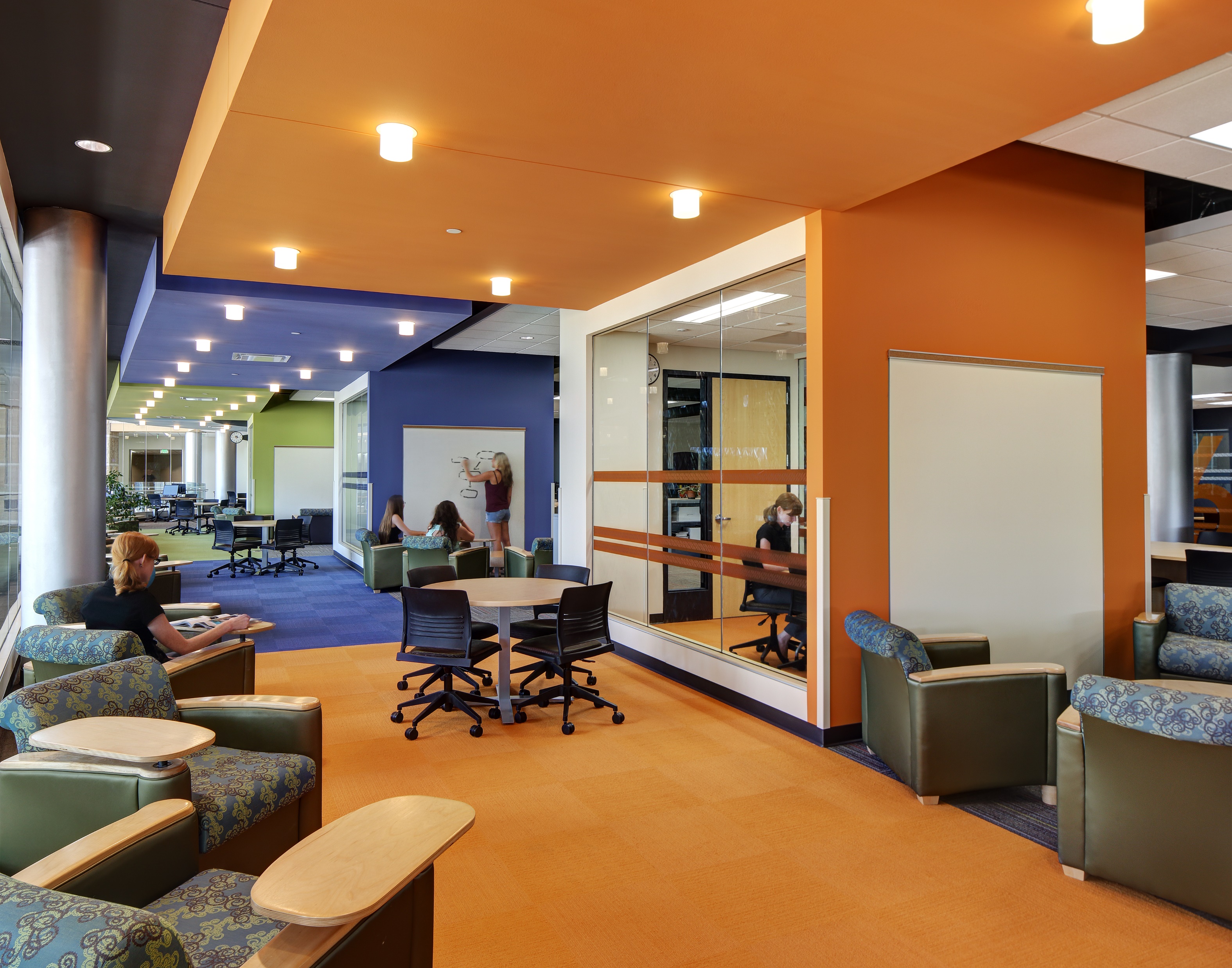 Madison College Goodman South Campus
Madison College Truax Campus
Madison College Truax Campus
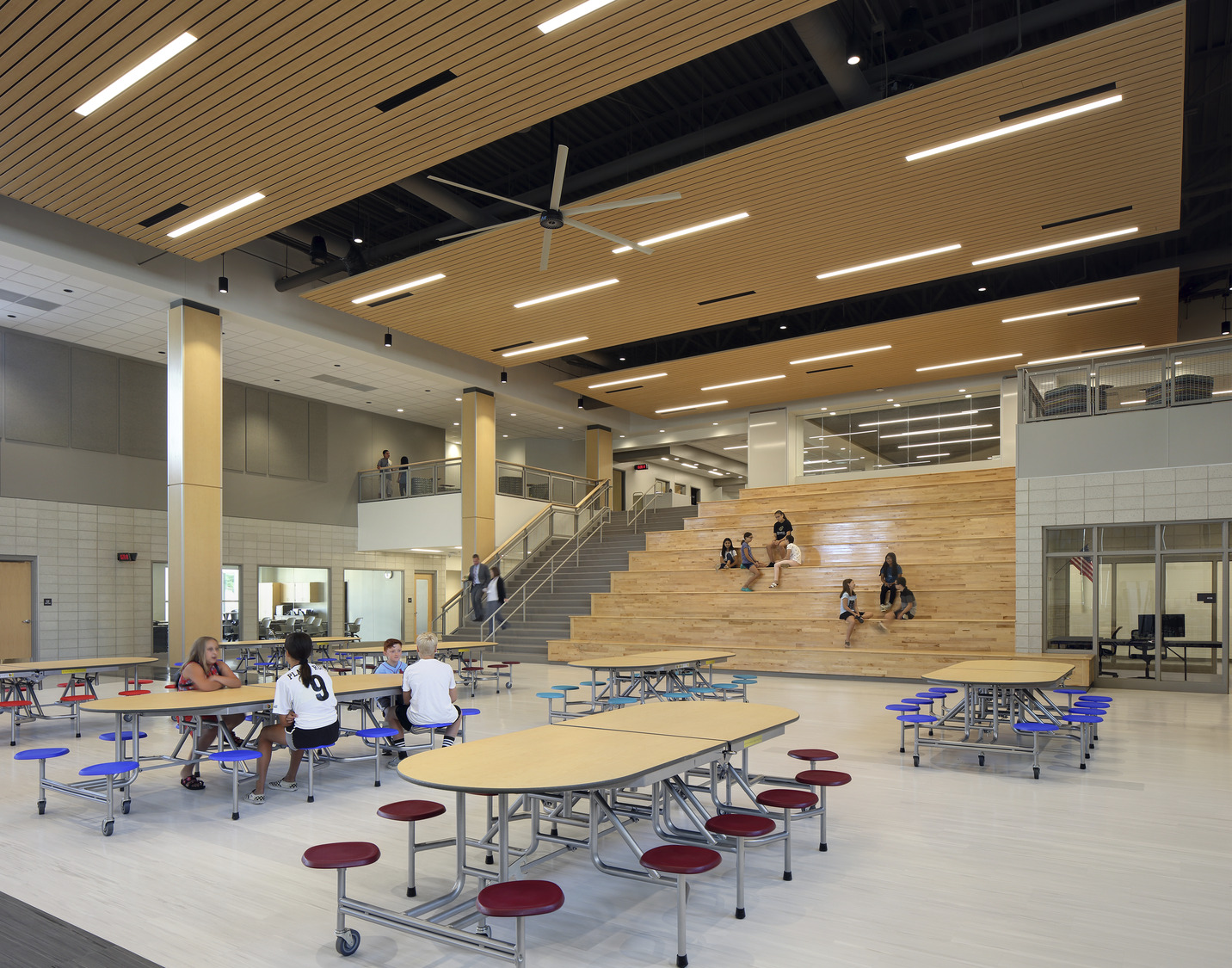 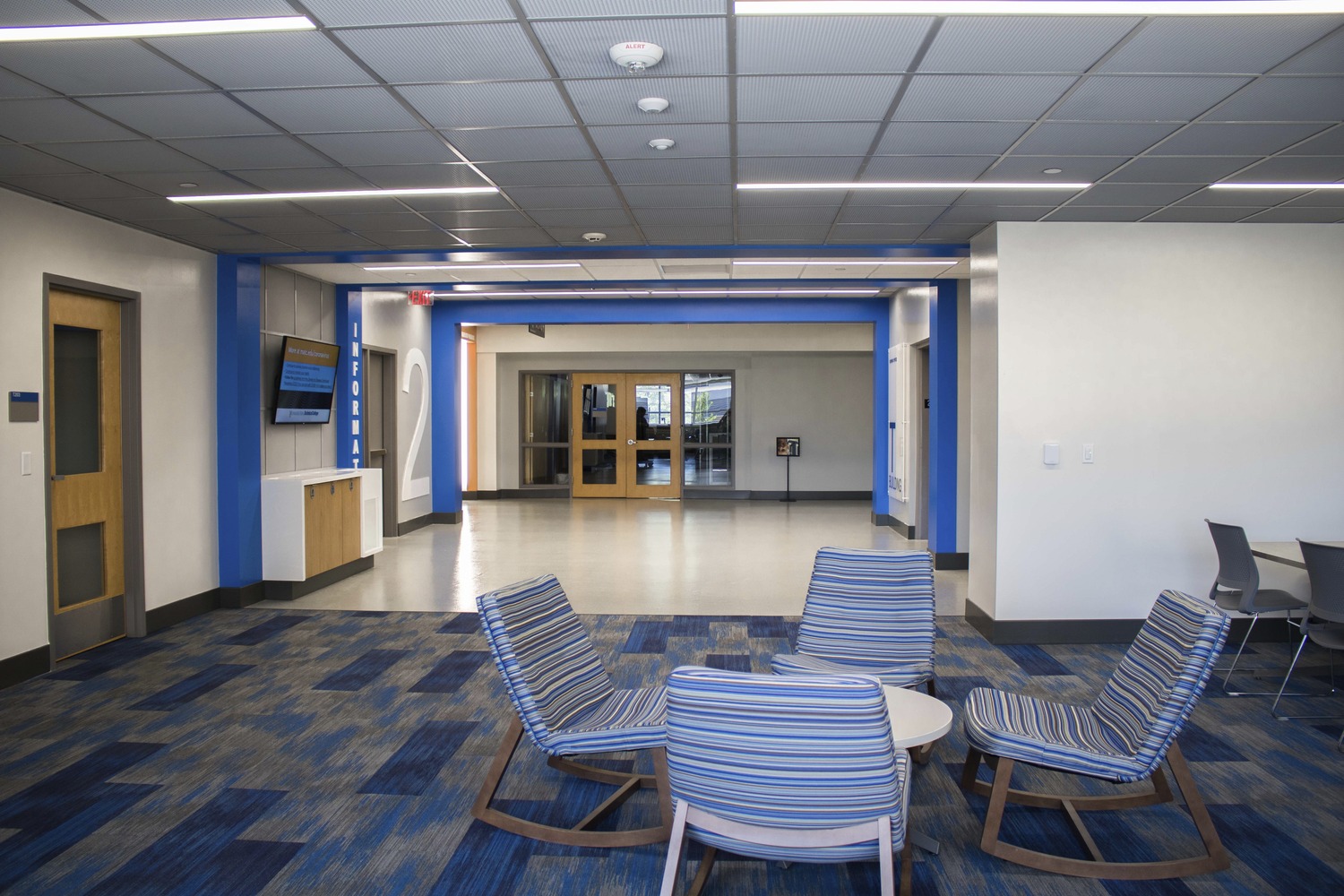 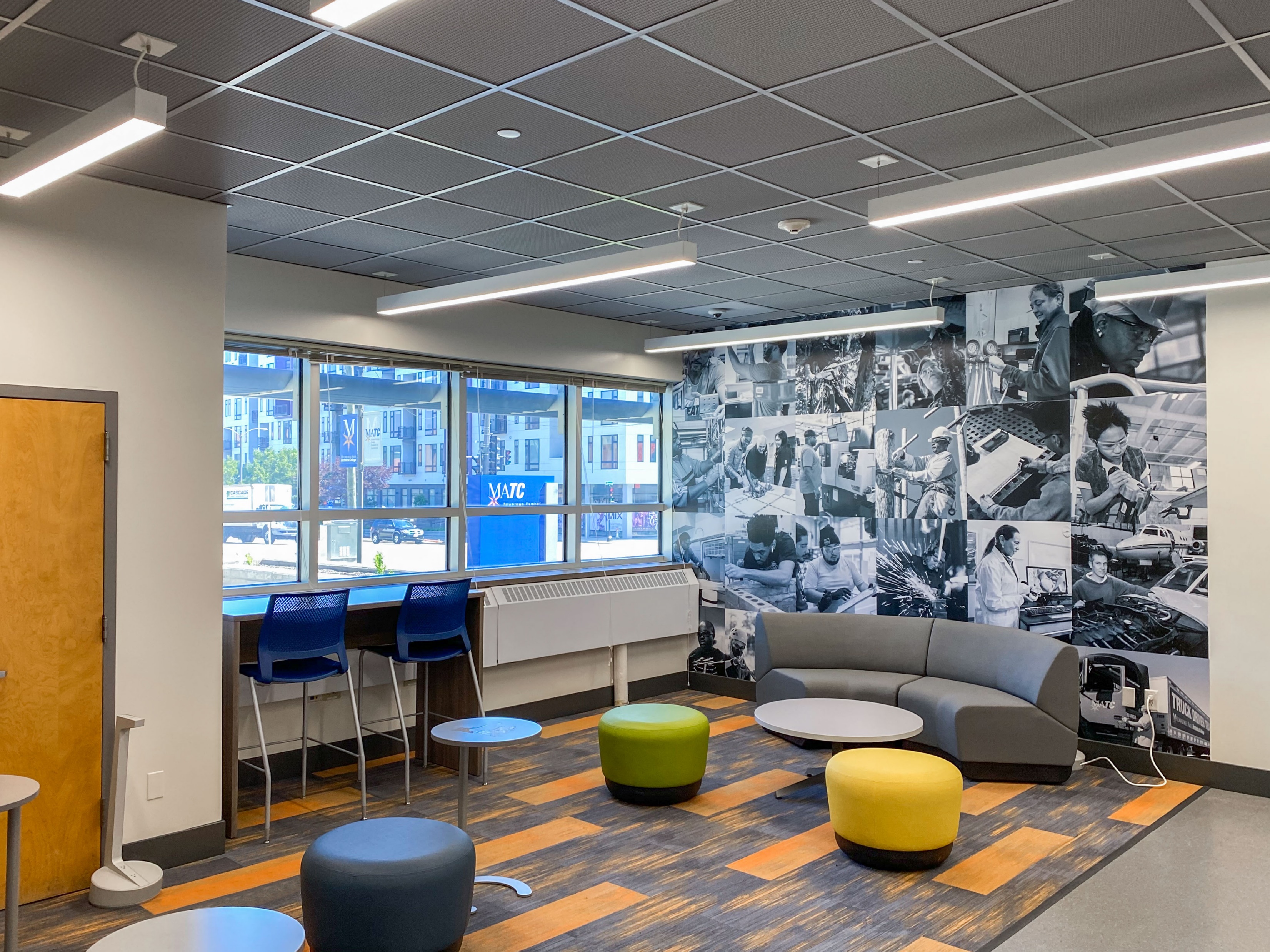 Milwaukee Area Technical College
Milwaukee Area Technical College
Forest Park
[Speaker Notes: Its not boxes within boxes – there are a lot of open spaces and]
HIGHER EDUCATION
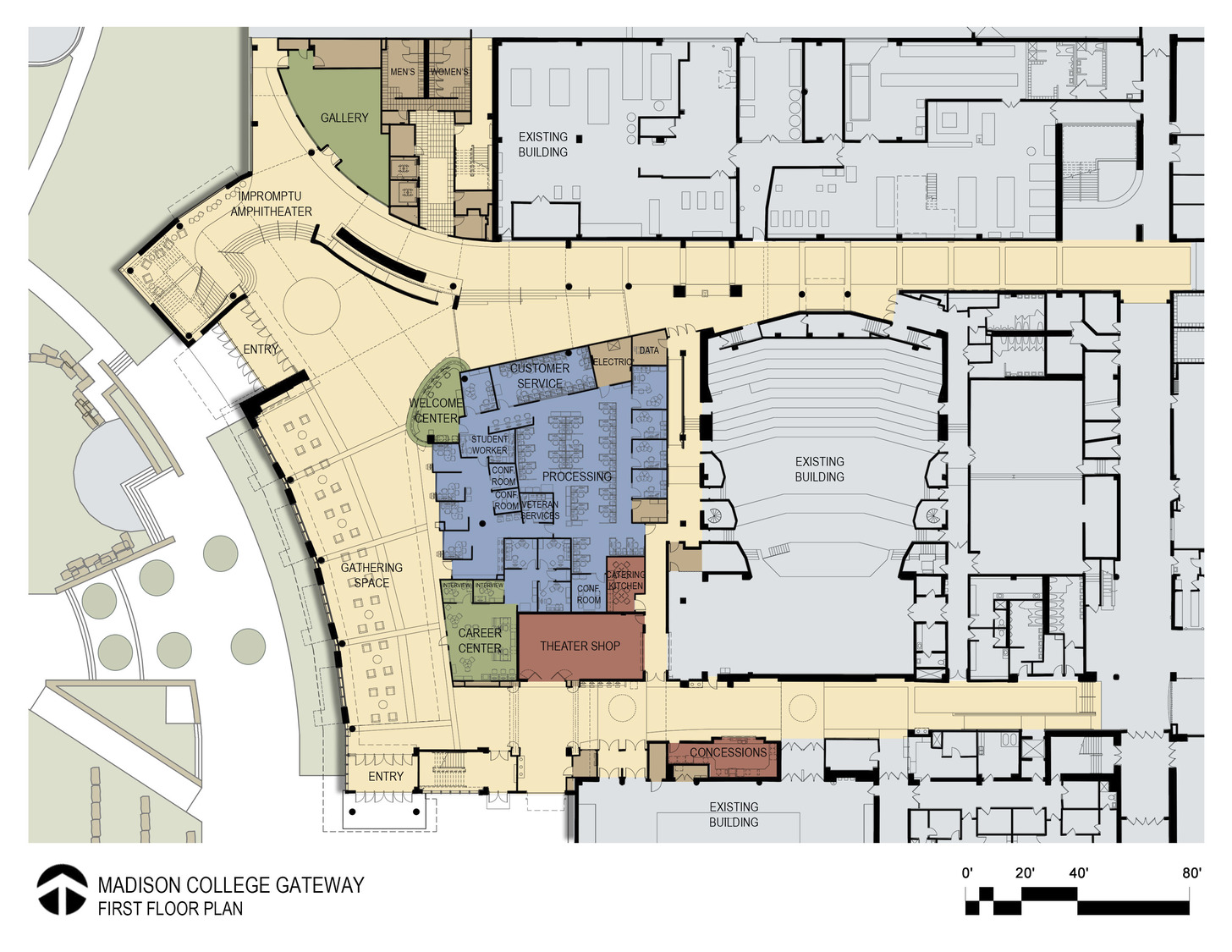 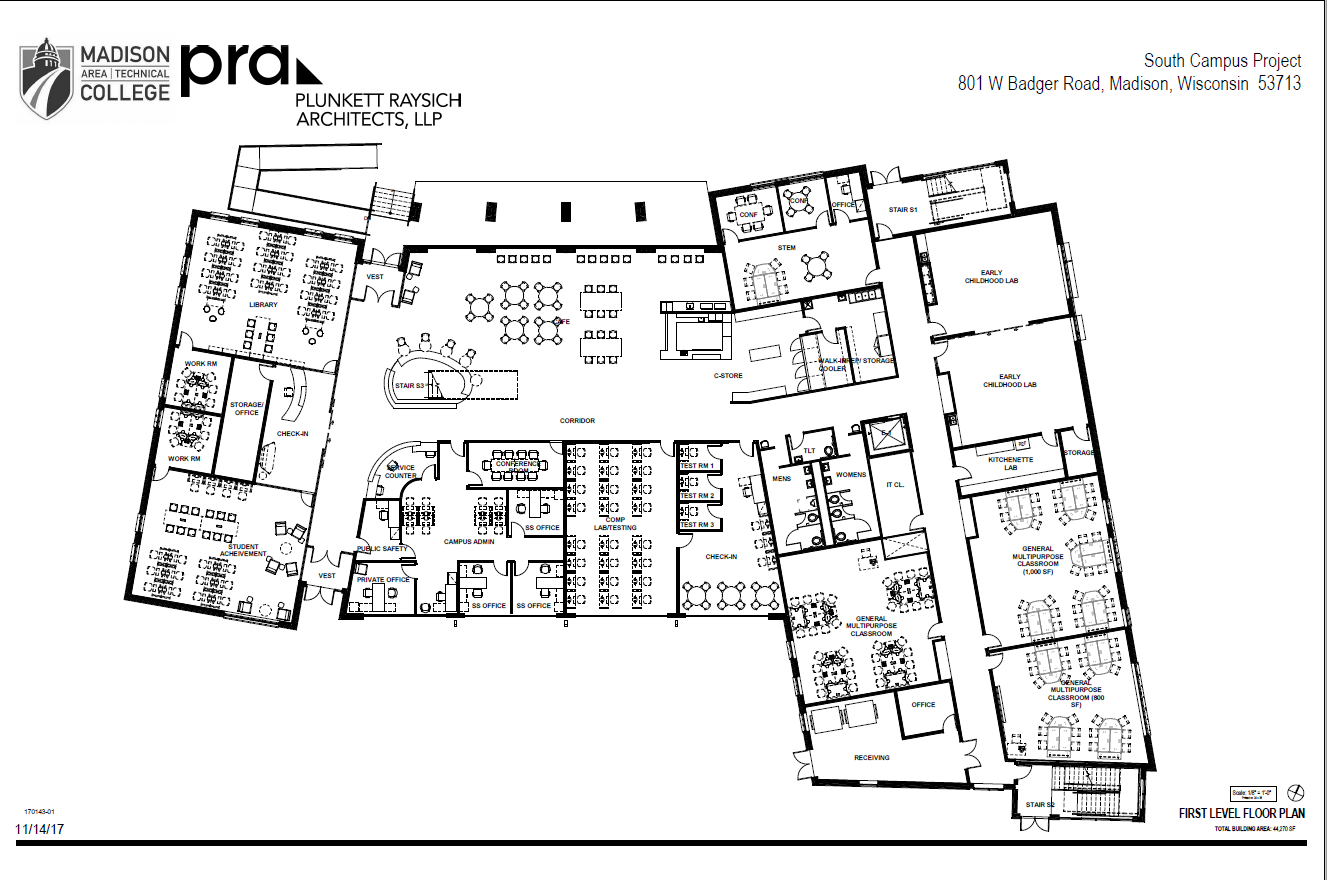 Madison College Truax Campus
Madison College Goodman South Campus
MODULAR DESIGN + CONSTRUCTION
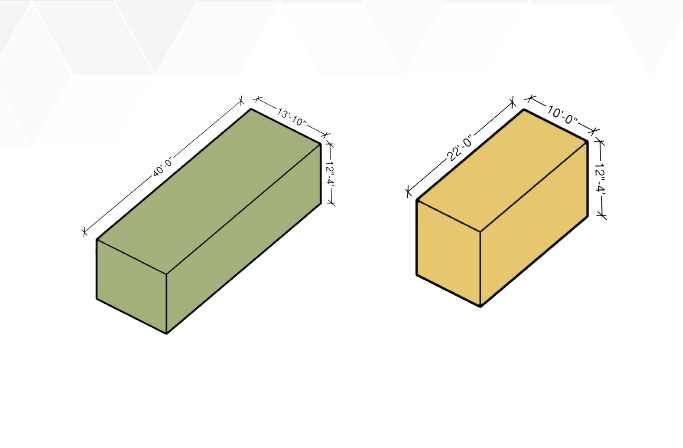 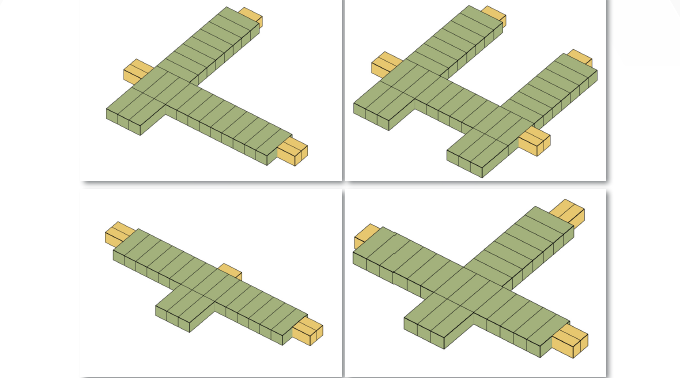 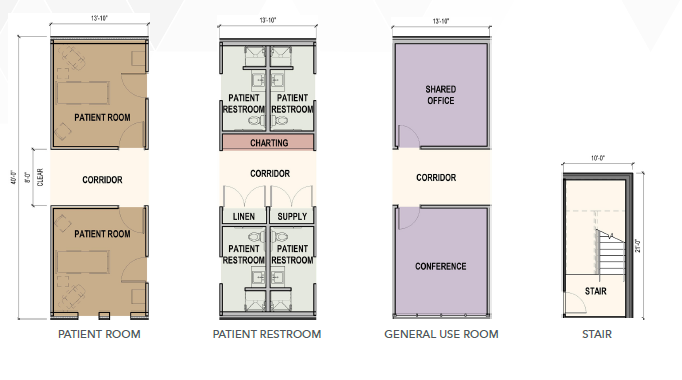 MODULAR DESIGN + CONSTRUCTION
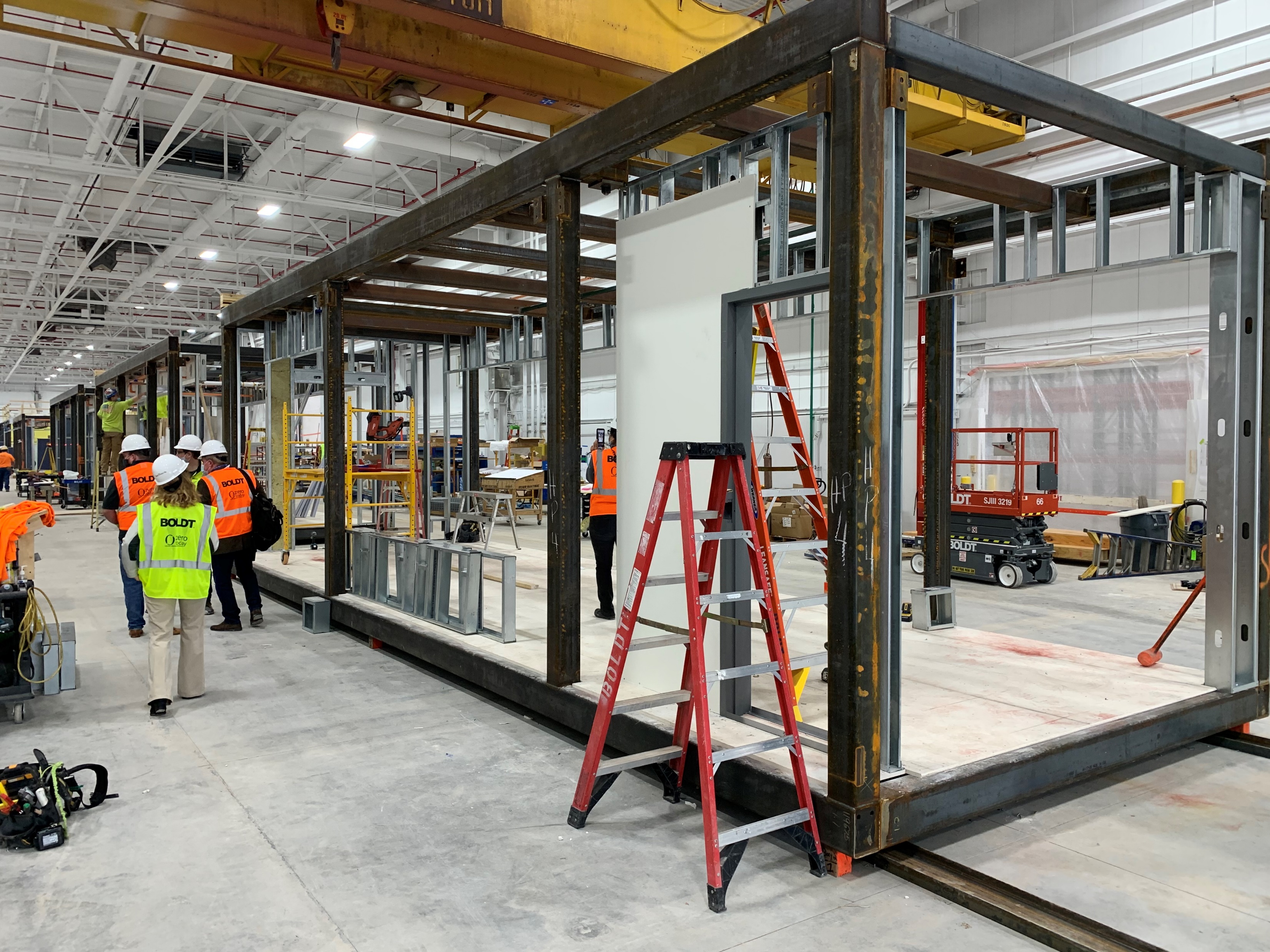 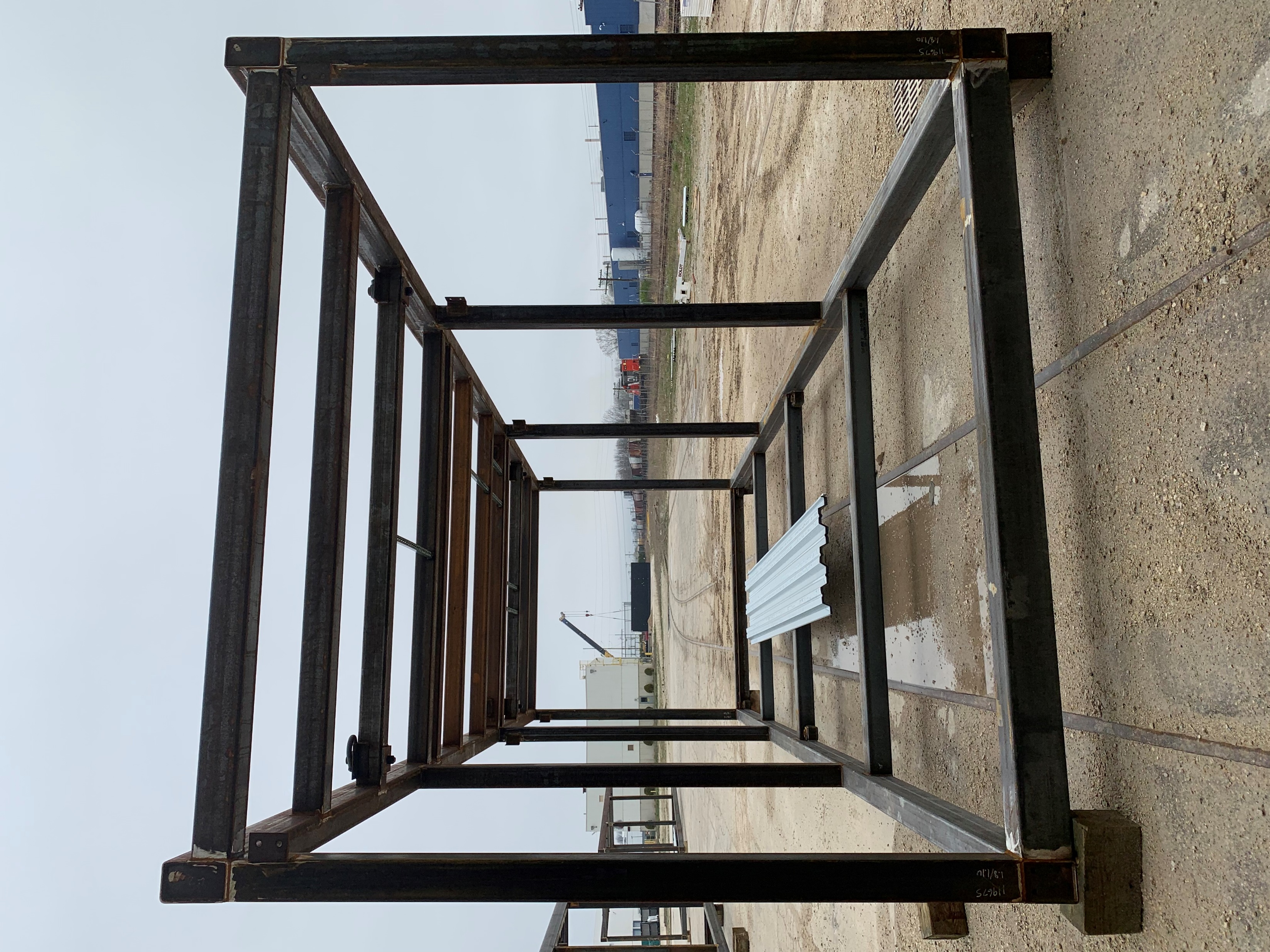 MODULAR DESIGN + CONSTRUCTION
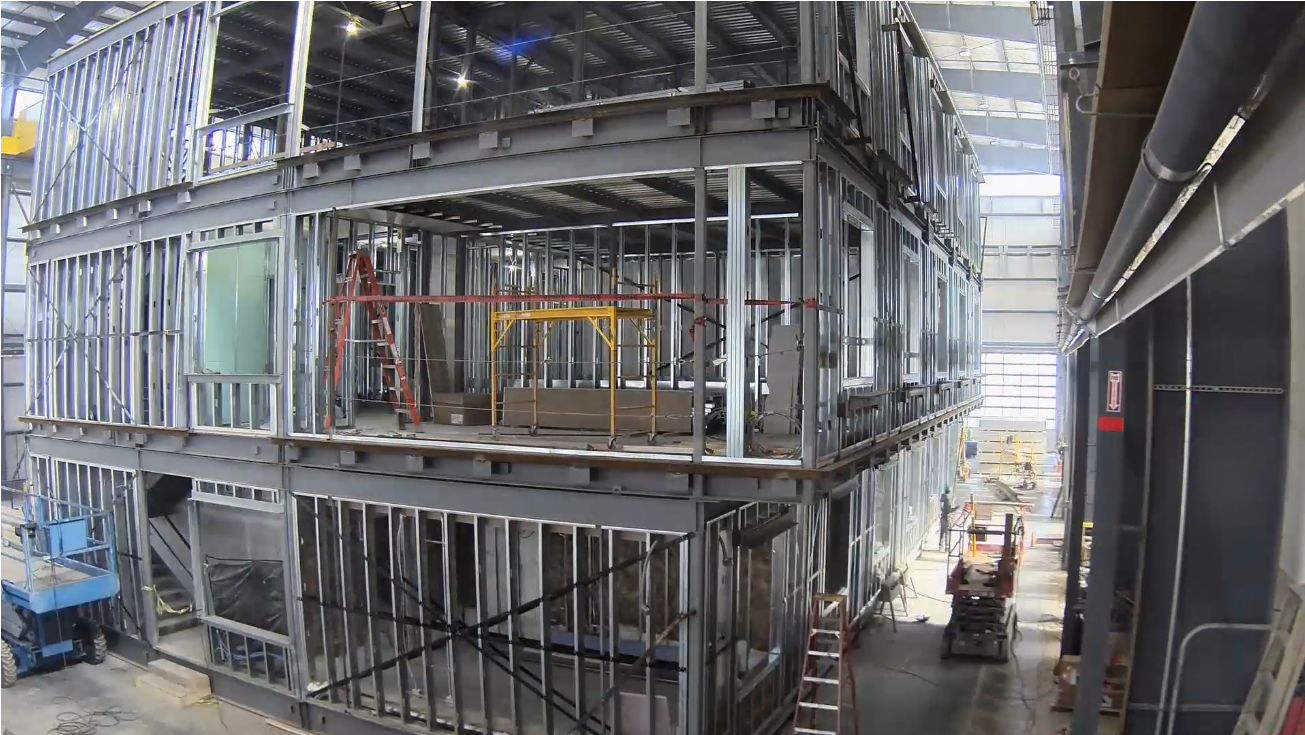 MODULAR DESIGN + CONSTRUCTION
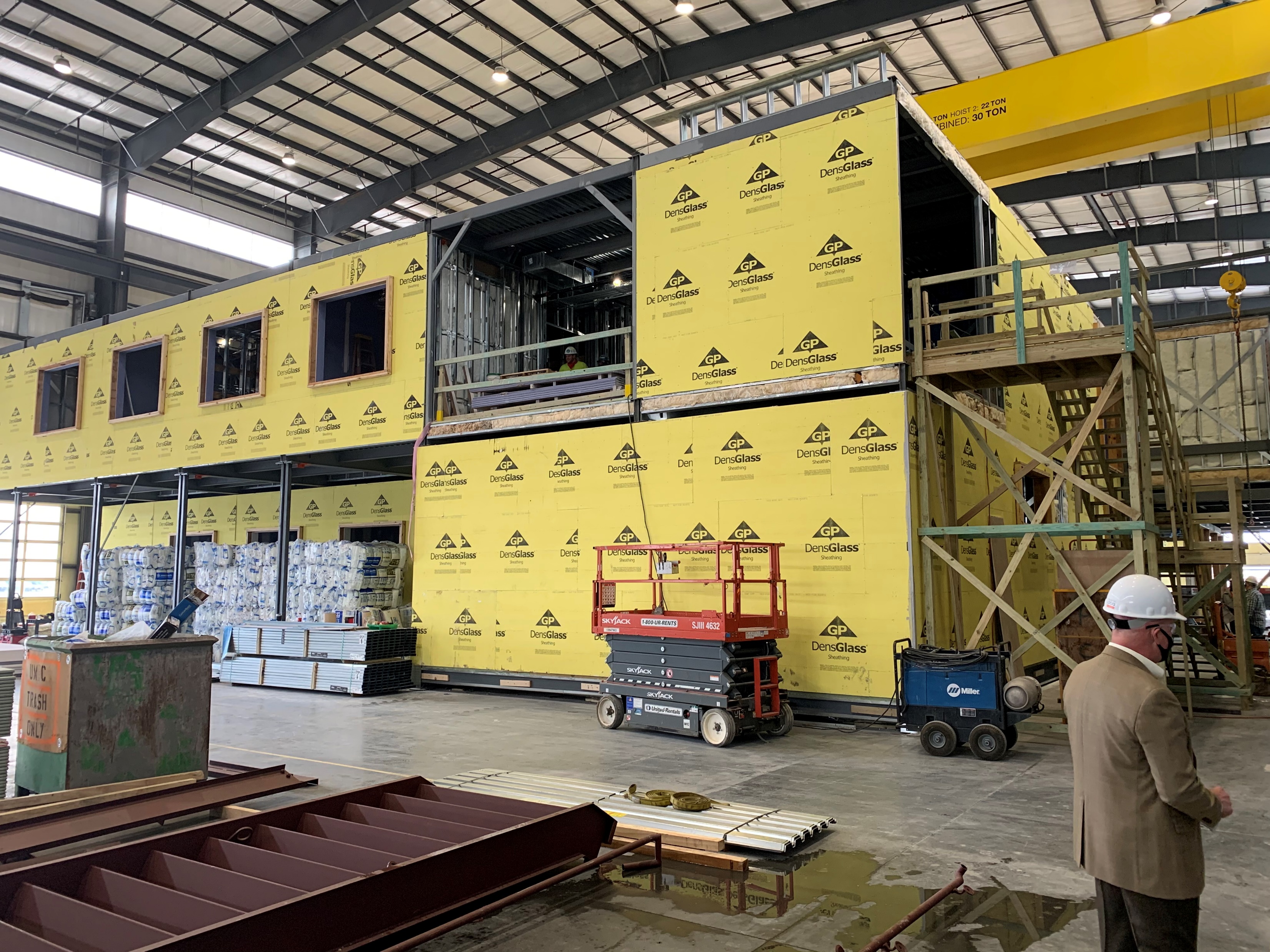 MODULAR DESIGN + CONSTRUCTION
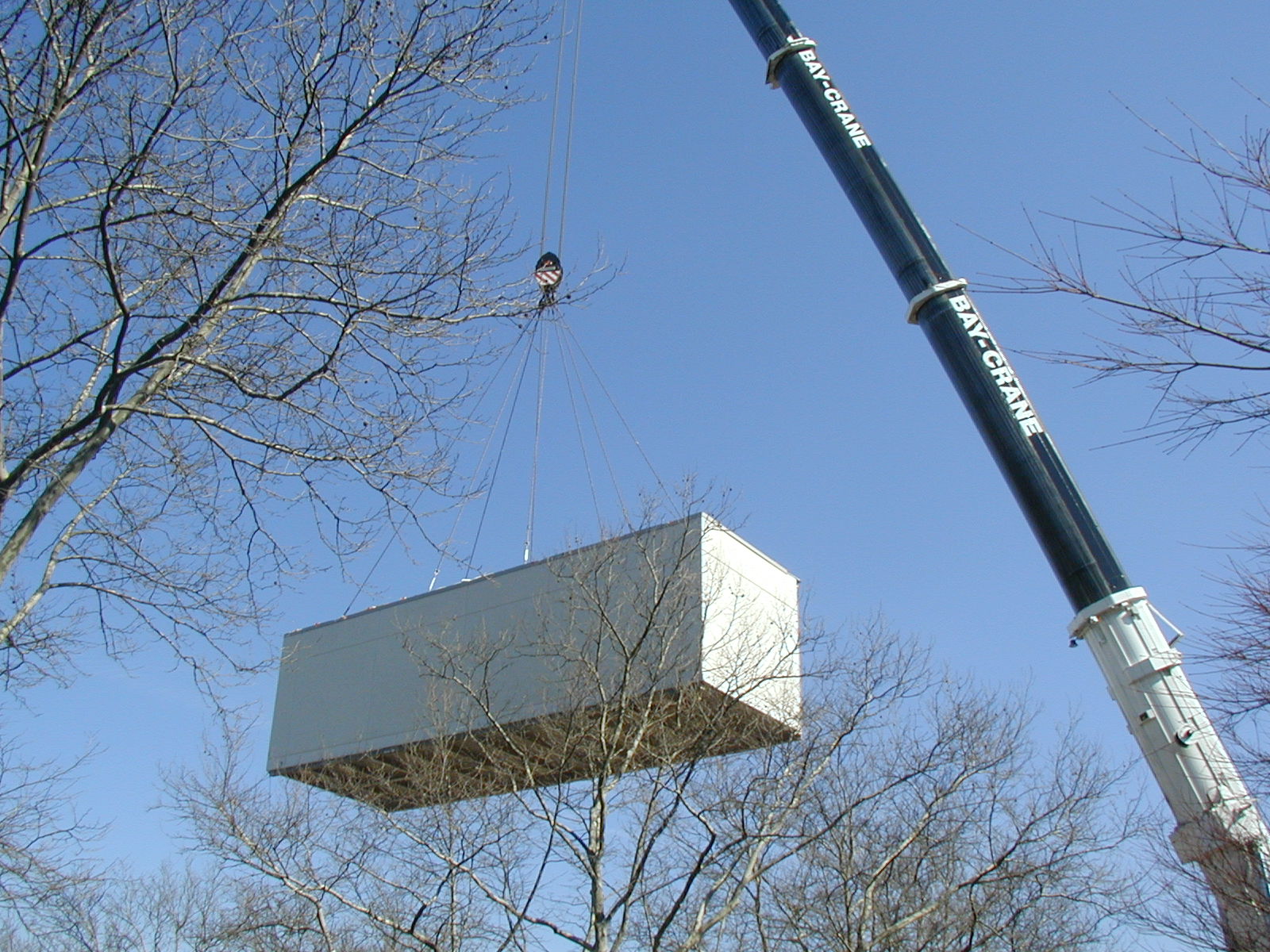 MODULAR DESIGN + CONSTRUCTION
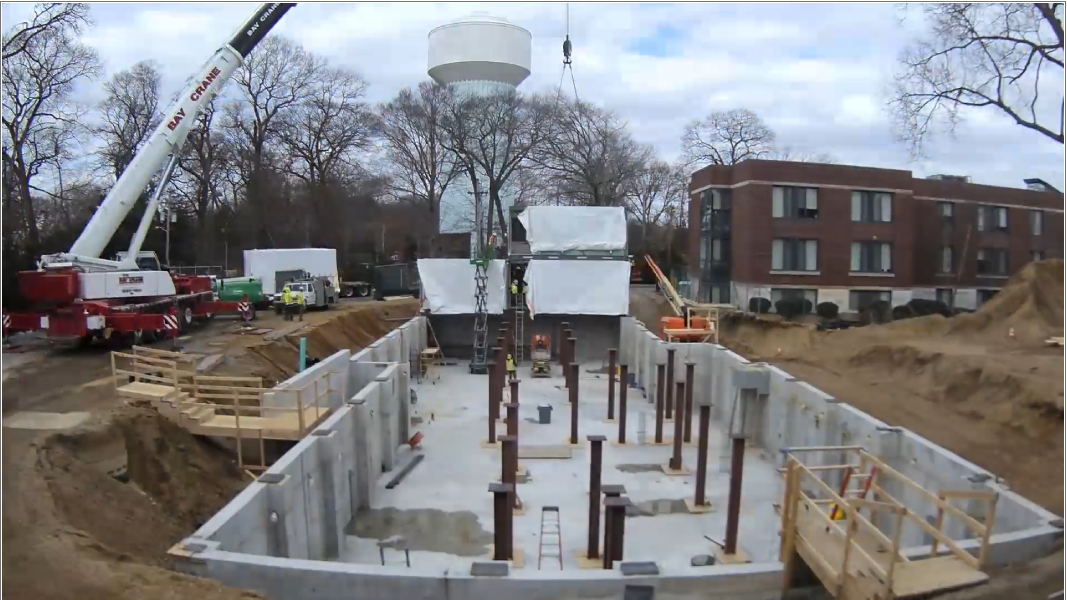 MODULAR DESIGN + CONSTRUCTION
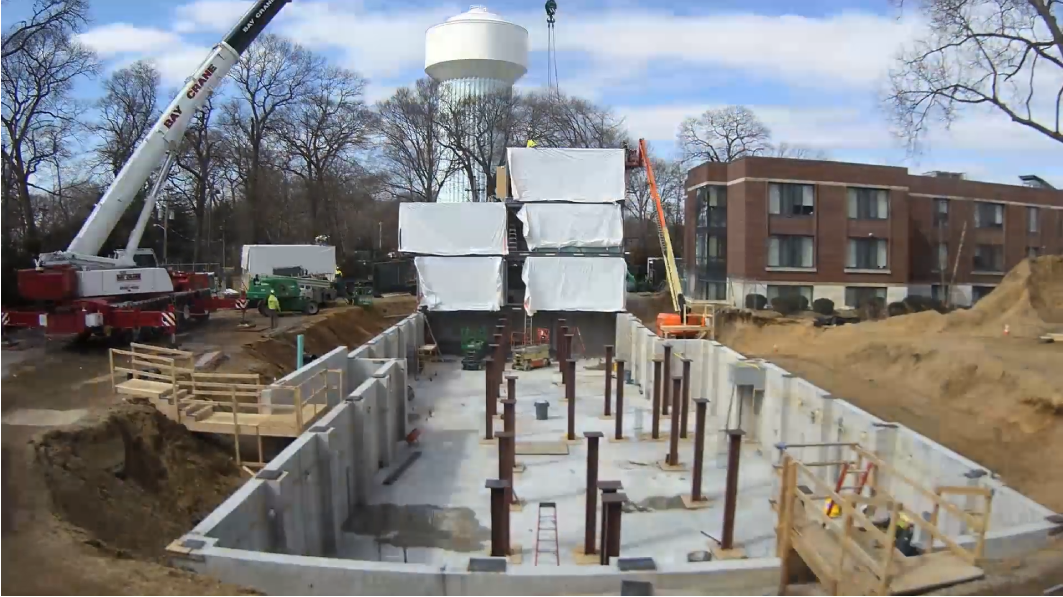 MODULAR DESIGN + CONSTRUCTION
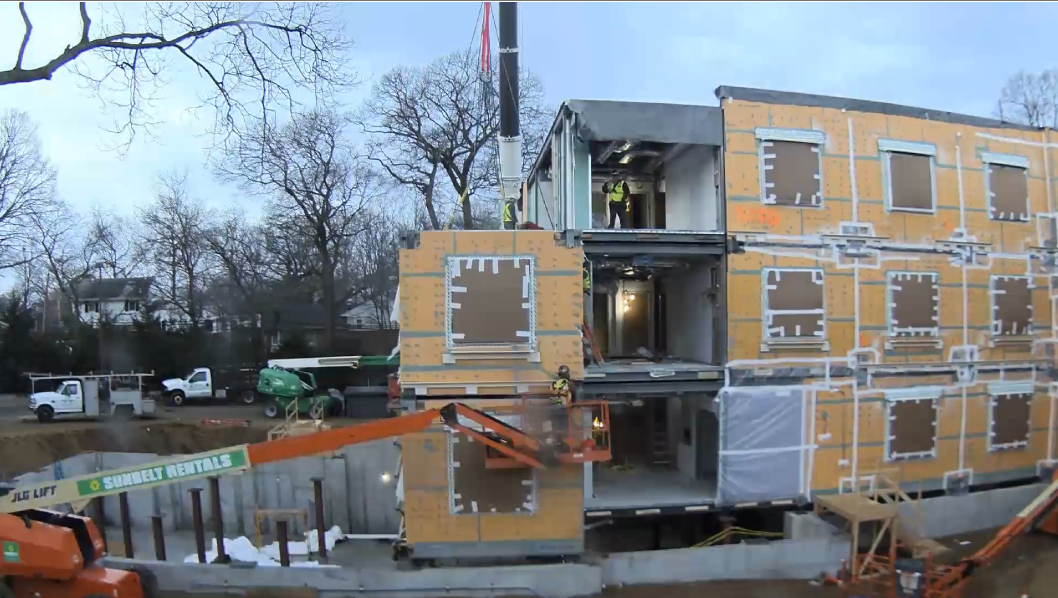 QUESTIONS &
ANSWERS